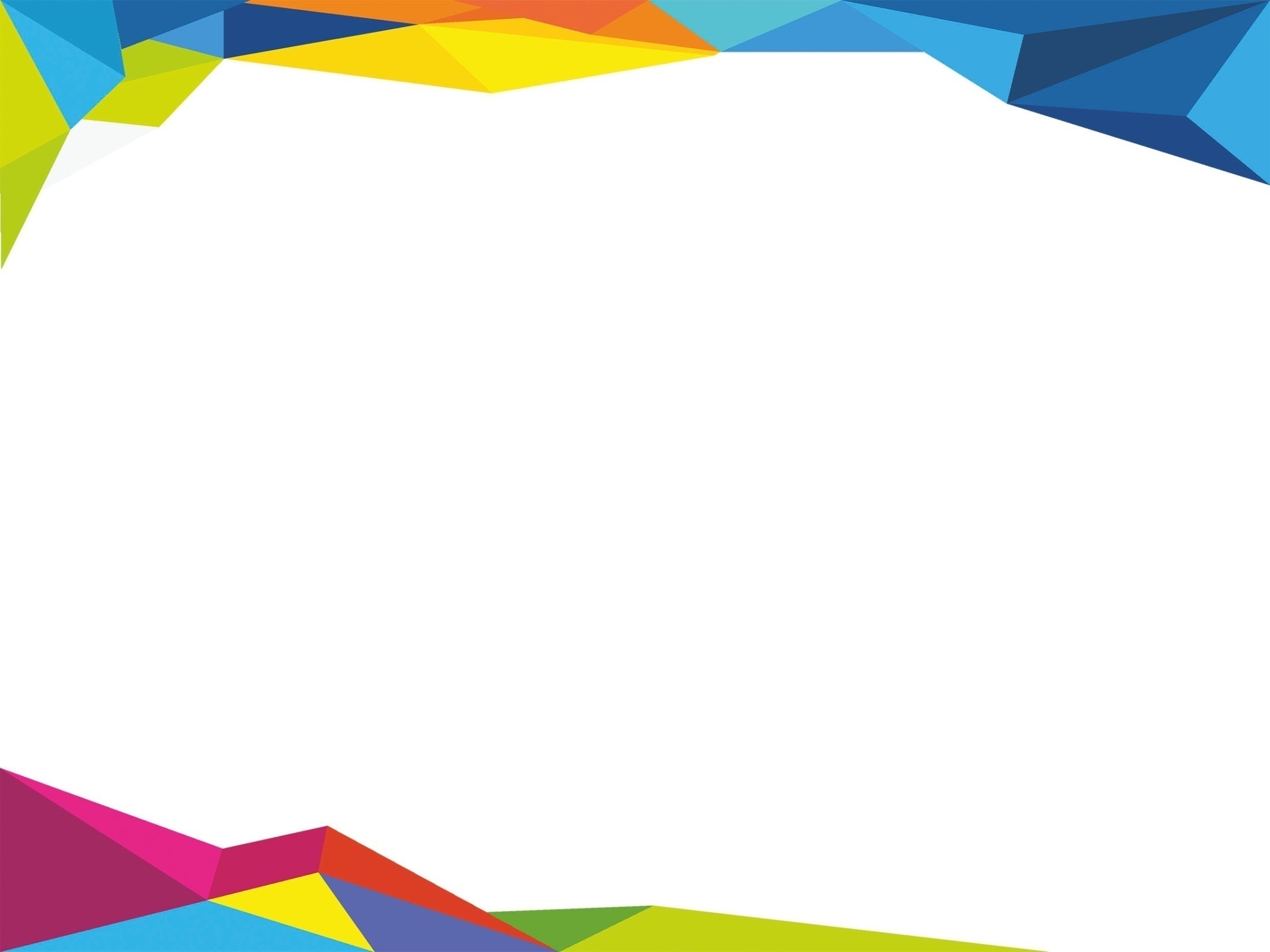 Министерство образования и науки Республики Саха (Якутия)
 
Государственное автономное учреждение
дополнительного образования Республики Саха (Якутия)
Центр отдыха и оздоровления детей «Сосновый бор»
Публичный отчет за 2018 год
Директор Яна Николаевна Иванова
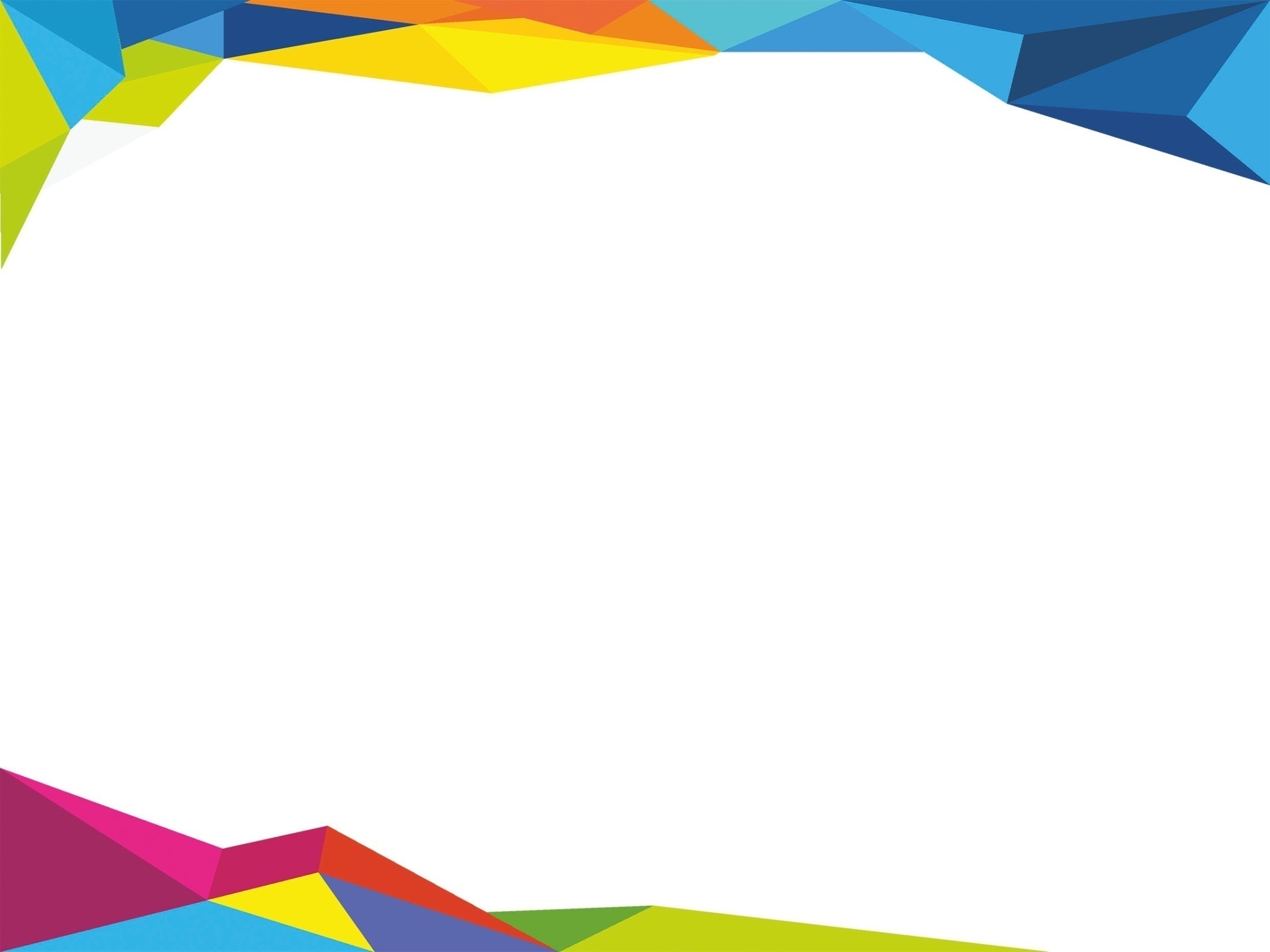 МИССИЯ ЦЕНТРА
Центр «Сосновый бор» - это самообучающаяся организация, которая ориентирована на благополучие, здоровье и счастье детей.
НАШЕ ВИДЕНИЕ
Создание инновационной площадки круглогодичного отдыха и оздоровления на территории Северо-Востока и Арктики, ориентированной на воспитание любознательных, знающих, неравнодушных молодых людей, которые станут достойными гражданами мира за счет осознанного развития взаимопонимания и взаимоуважения между другими культурами
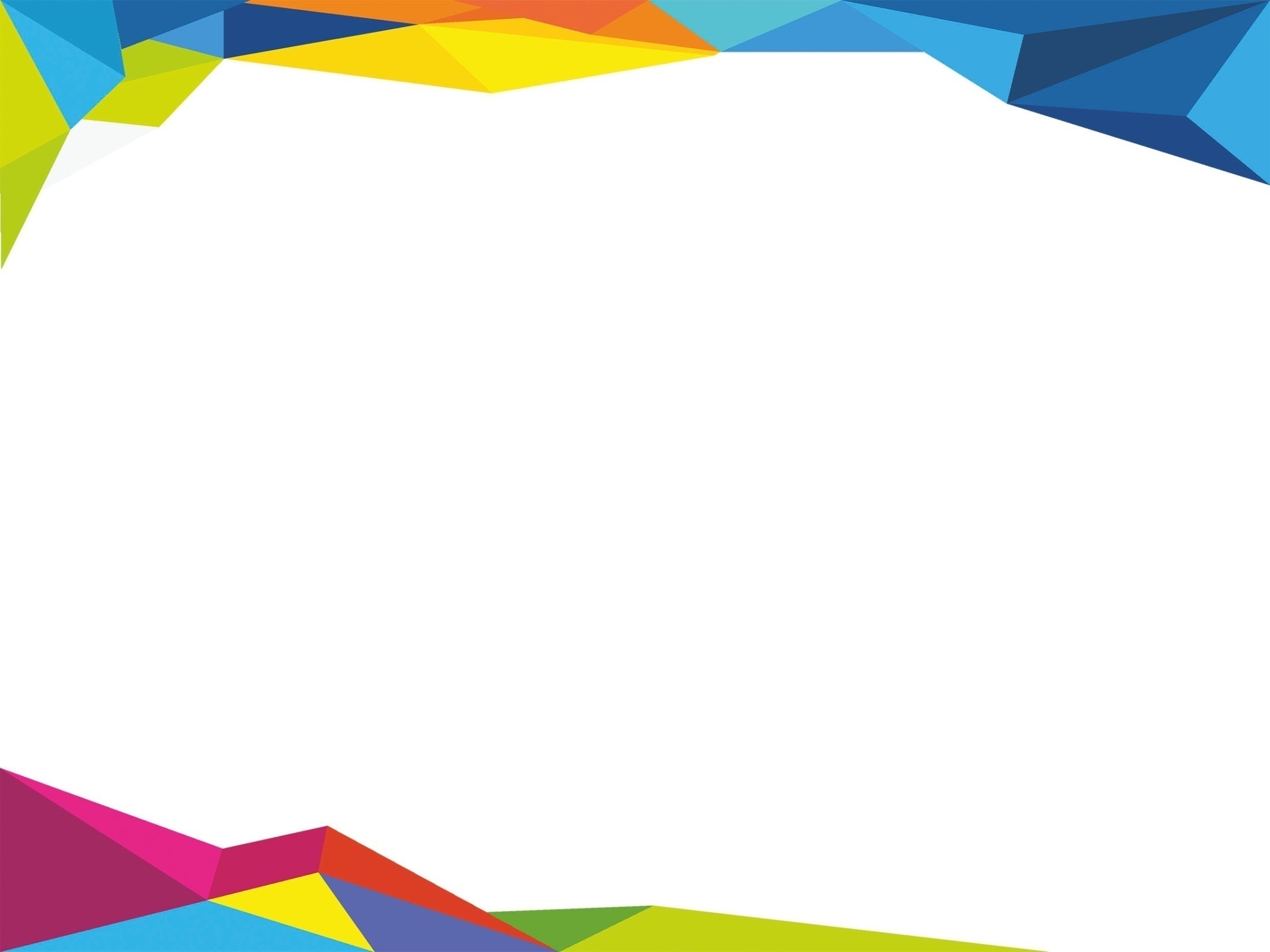 Основные направления деятельности:

Дошкольное образование;
Организация учебно-воспитательного процесса  (студии, лаборатории, досуг);
Оздоровление (спорт, психологическая служба, медицина);
Методическая и инновационная деятельность (участие в крупных проектах республики, разработка и реализация образовательных проектов);
Координация и организация отдыха и оздоровления детей в республике.
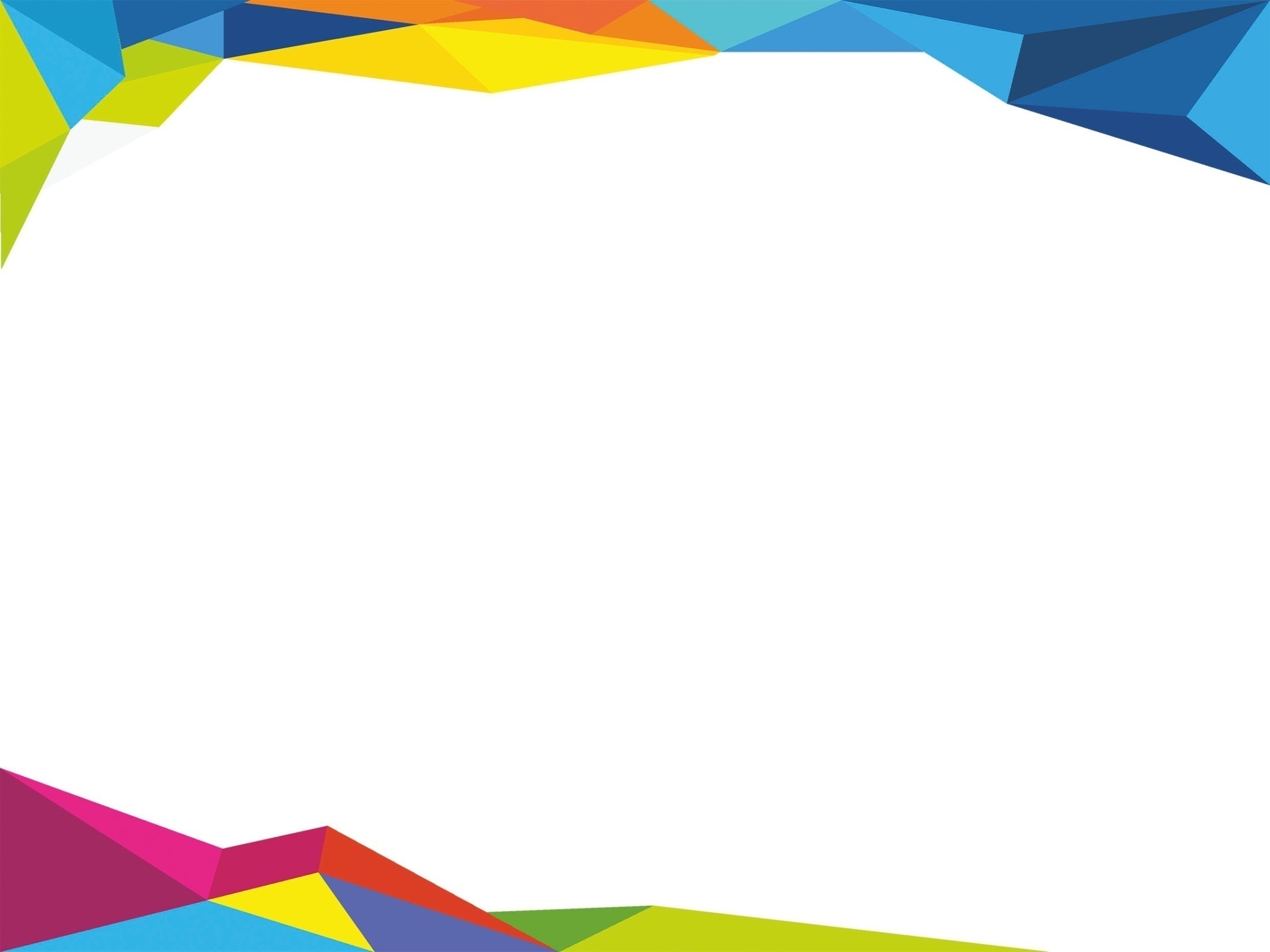 Центр является: 

Базовой площадкой АШ ЮНЕСКО РС (Я); 
Членом ассоциации школ Международного бакалавриата стран СНГ; 
Интерактивной оздоровительно - образовательной площадкой, где совместно отдыхают здоровые дети с детьми с ограниченными возможностями здоровья под эгидой ИИТО ЮНЕСКО;
Республиканской инновационной площадкой «Модель предкванториума в условиях организации отдыха и оздоровления детей»;
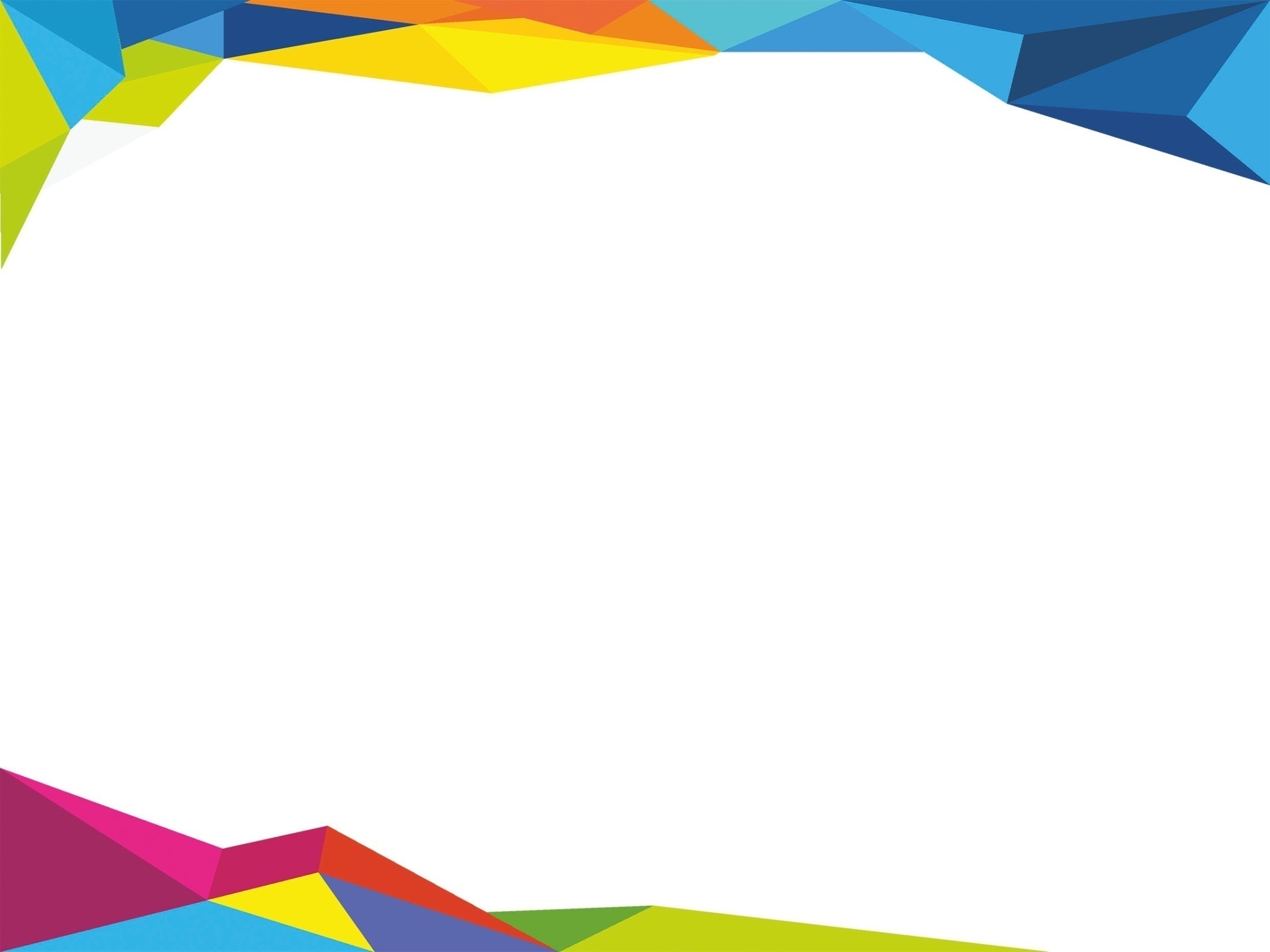 Кадровый потенциал

доктор педагогических наук
10 магистров по программе международного бакалавриата     
5 аспирантов Пермского гуманитарно-педагогического университета
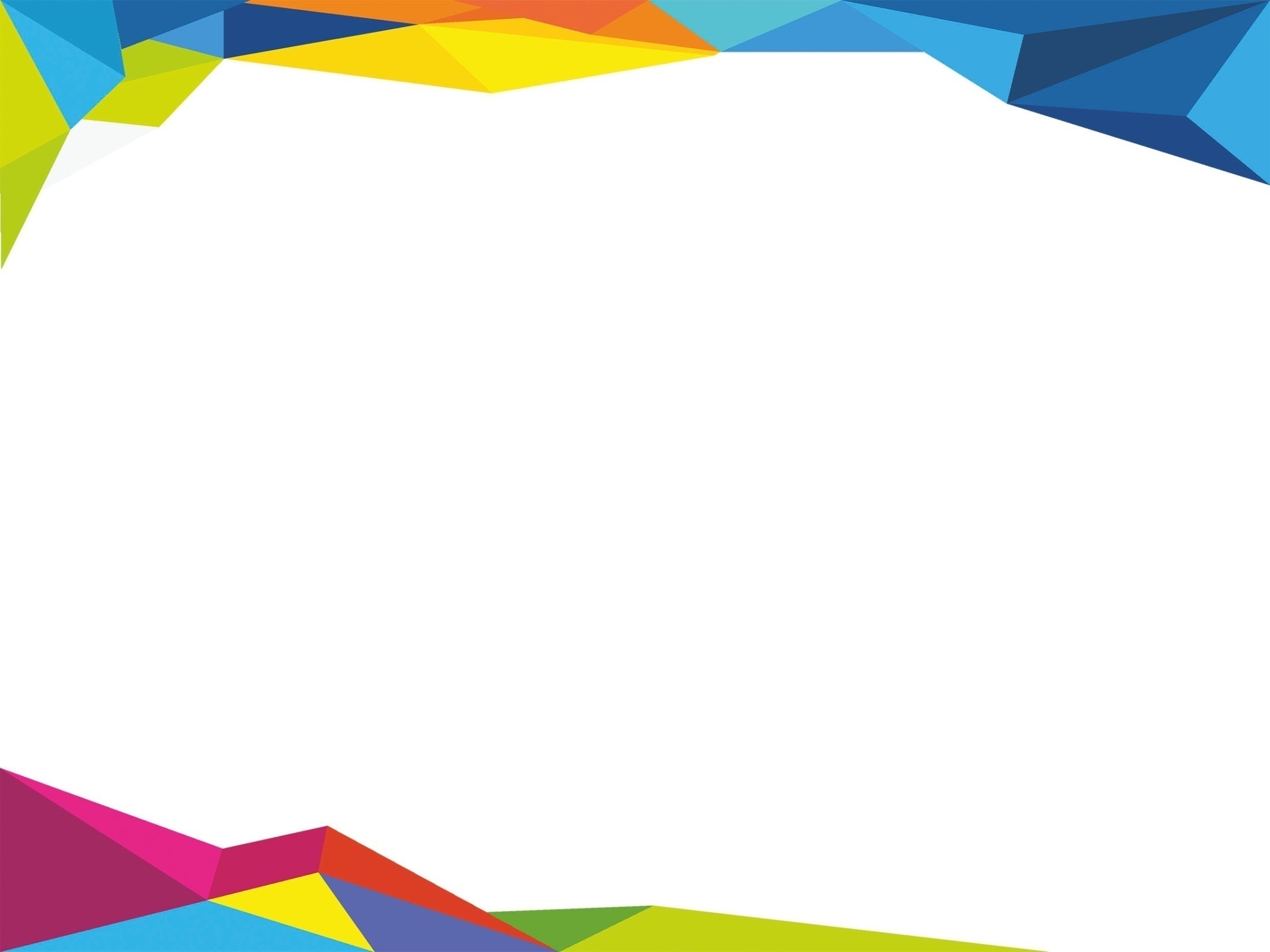 Финансирование учреждения на 2018 (тыс. руб.)
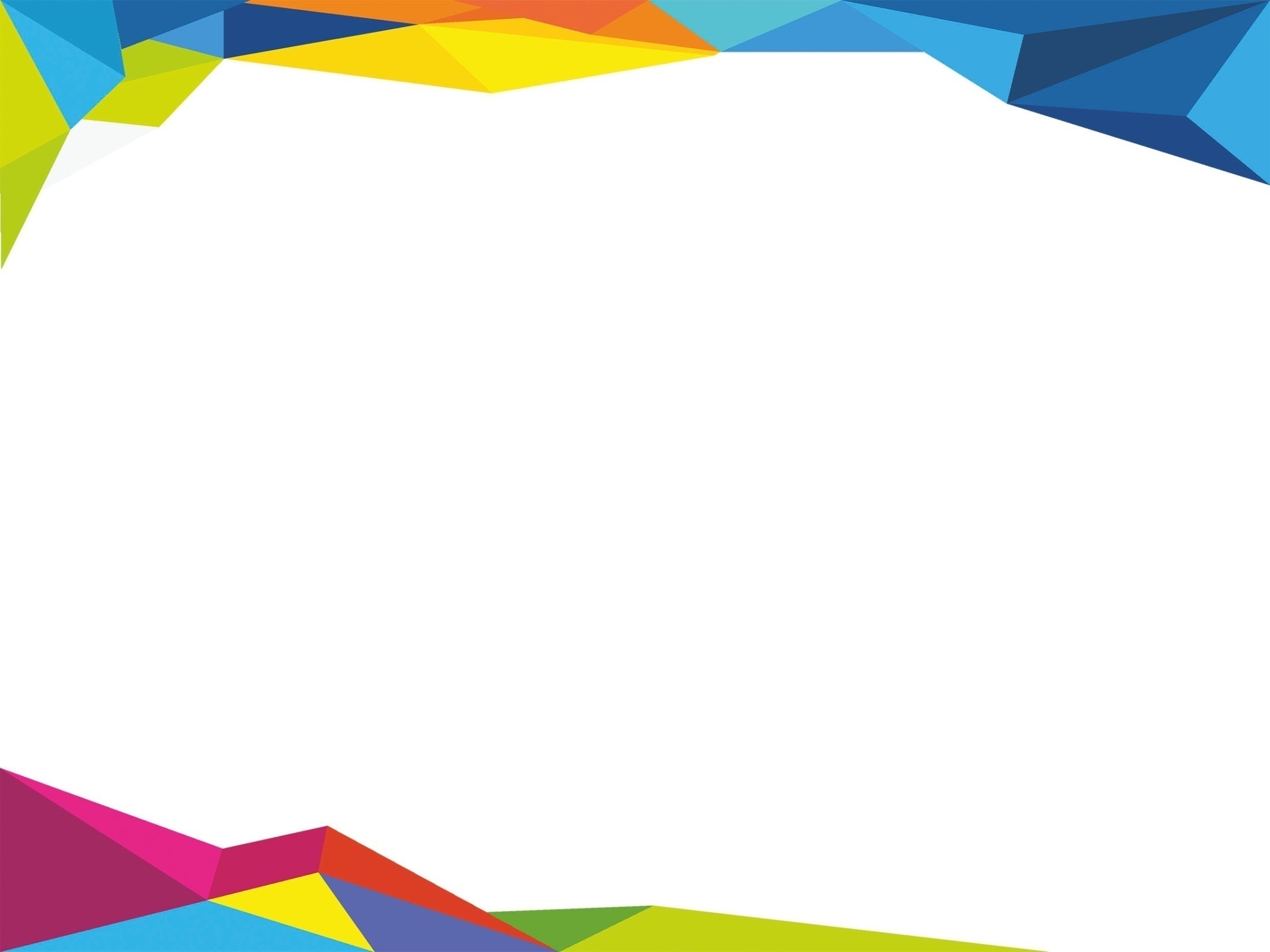 Деятельность за счет субсидии на выполнение государственного задания
исполнение за 2018 год (тыс.рублей)
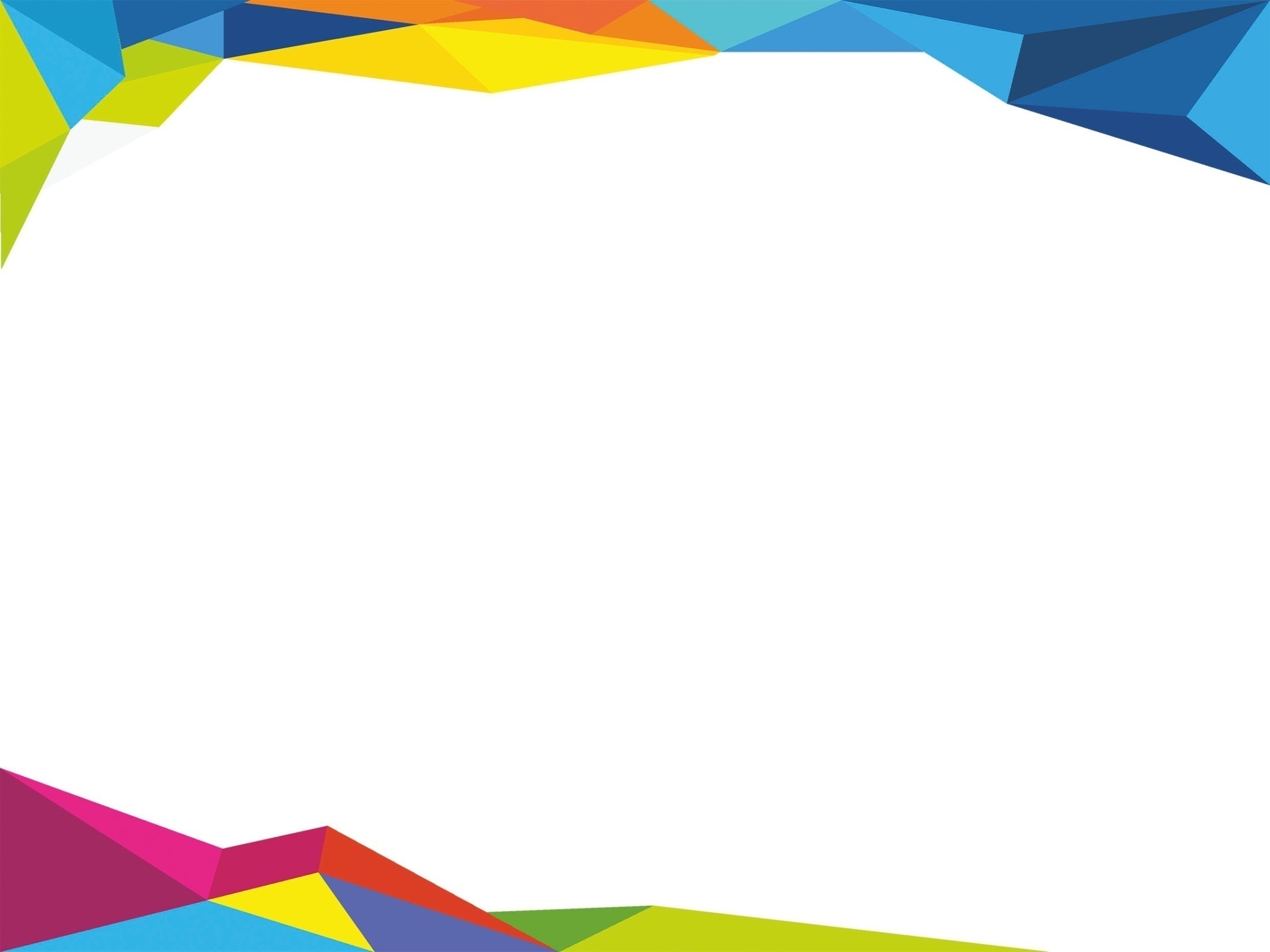 Субсидия на выполнение государственного задания
Услуга №1 «Организация отдыха детей и молодежи»
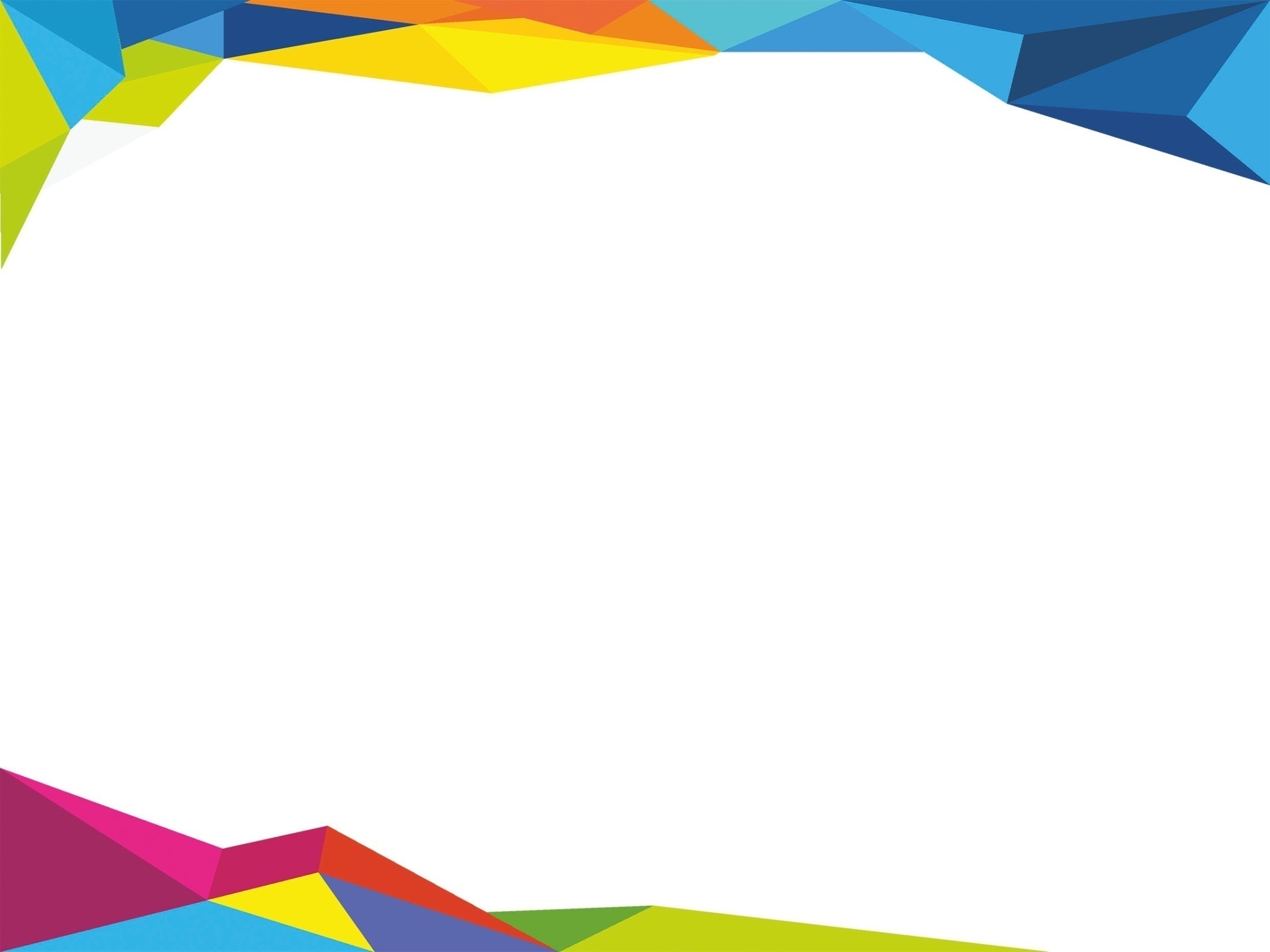 Количественные показатели

По услуге № 1 за отчетный период были проведены:
12 профильных смен
Для 1479  детей и подростков комплекс оздоровительных мероприятий
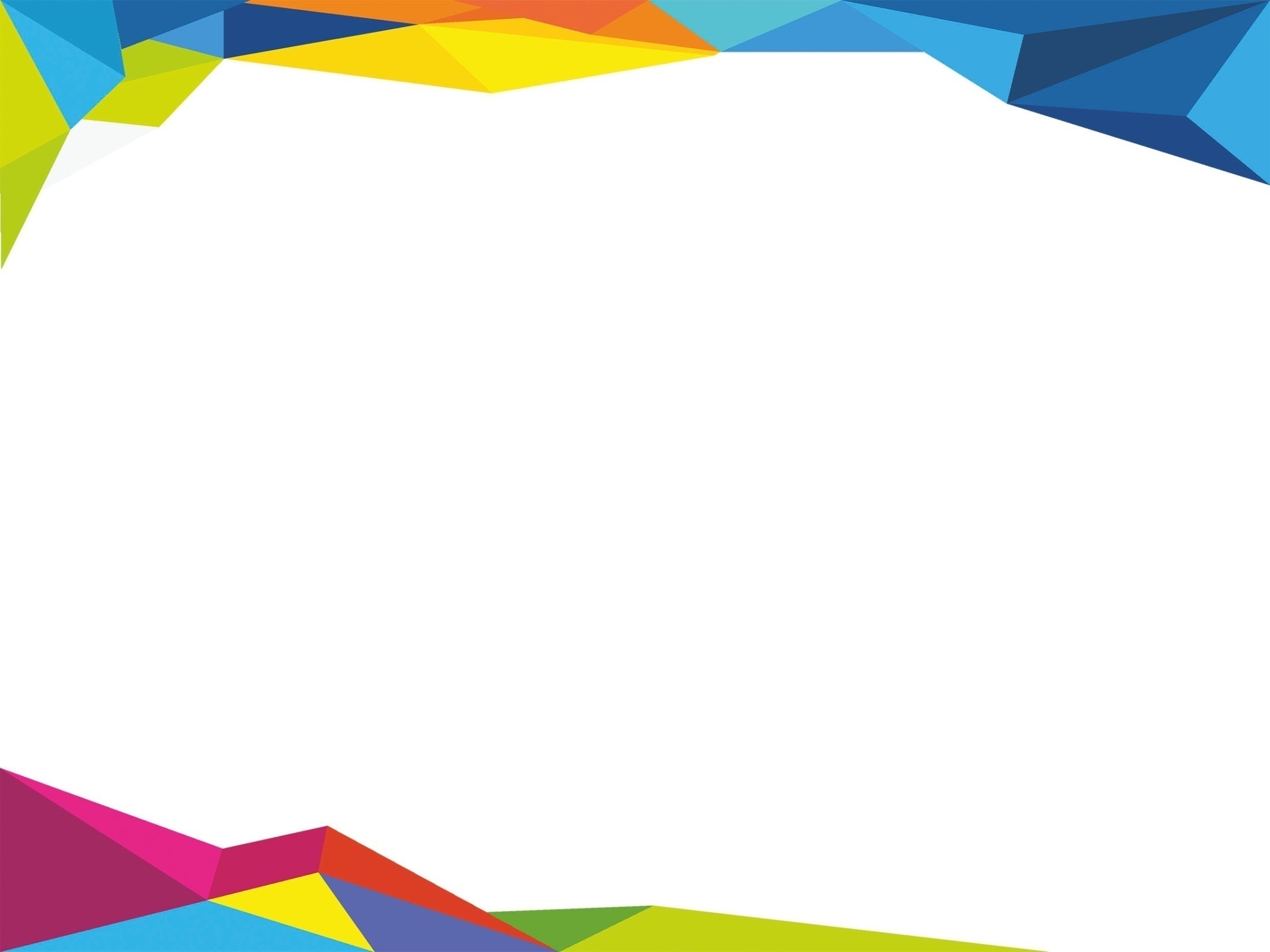 Профильная смена «СулусStar» 
Благотворительный концерт проведен для сбора денег на лечение Сашинова Максима, 11 лет, январь 2018 г.
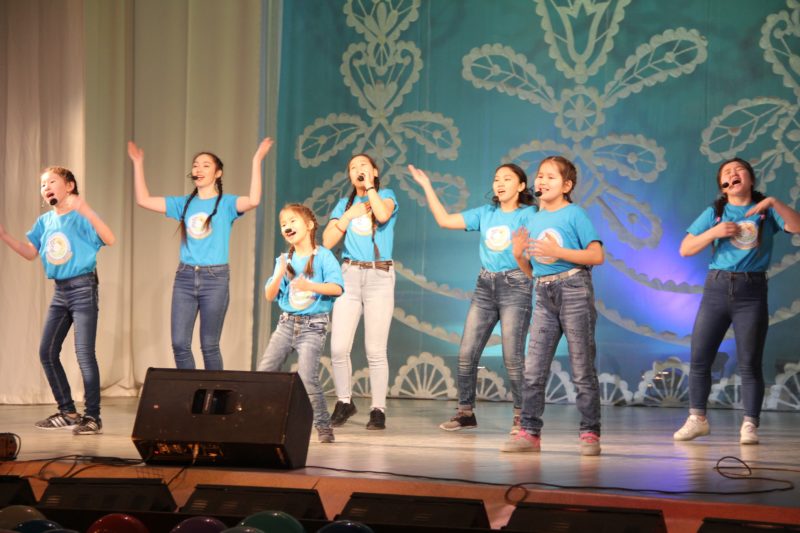 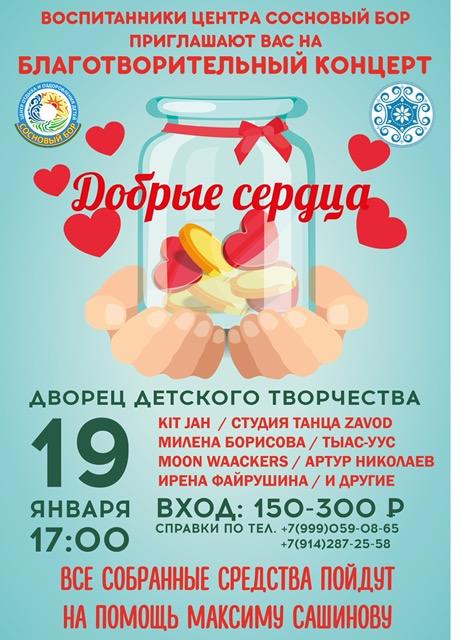 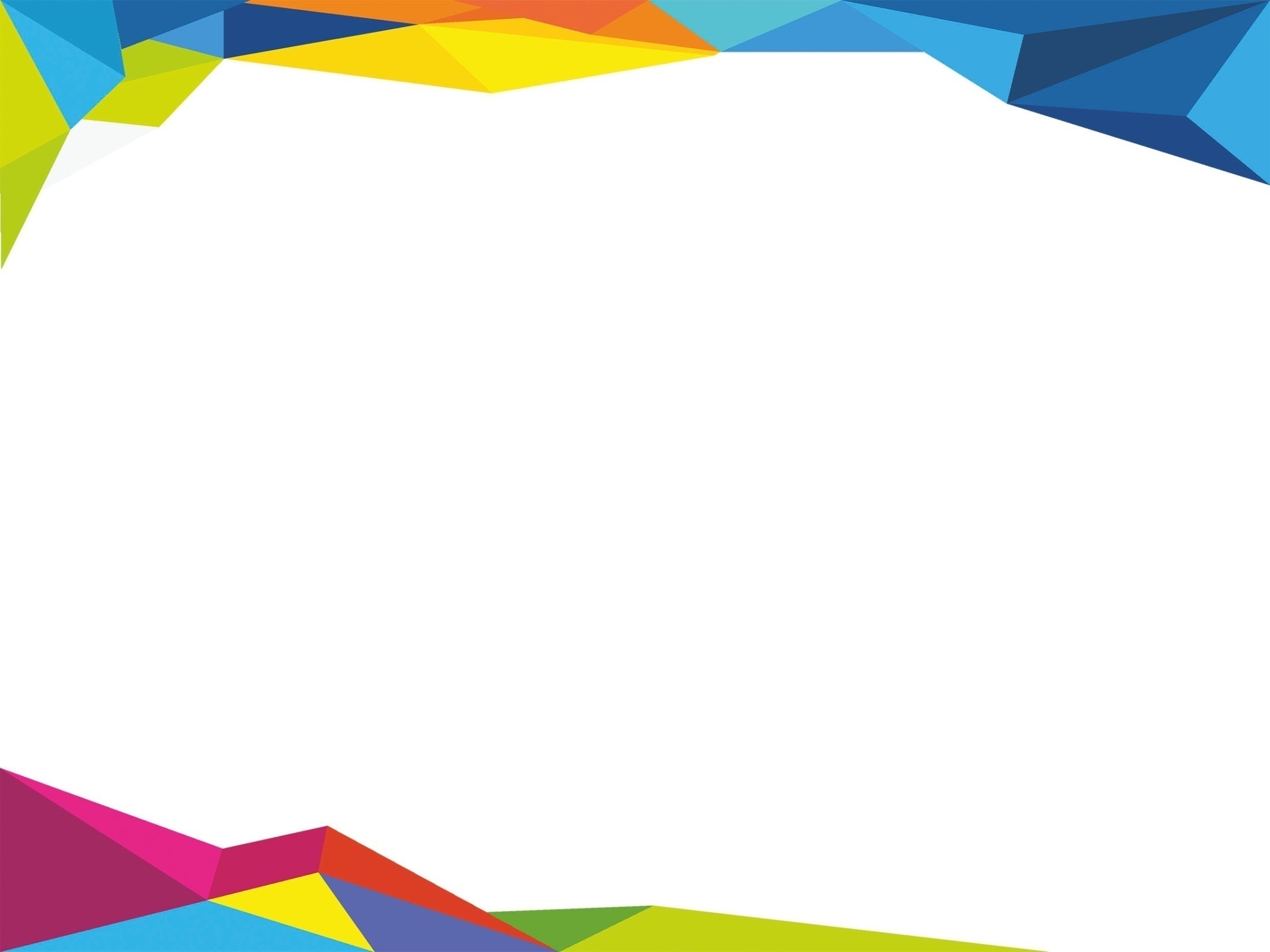 Профильная смена «Профстарт» 
Ученик 11 Хомустахской СОШ Намского района Барабанский Сергей с проектом «Мини Якутия» стал победителем бизнес-игры «Эргиэн» и получил инвестиционную поддержкку от ООО "Ростройпроект" в лице генерального директора Софронова Андрея Юрьевича.
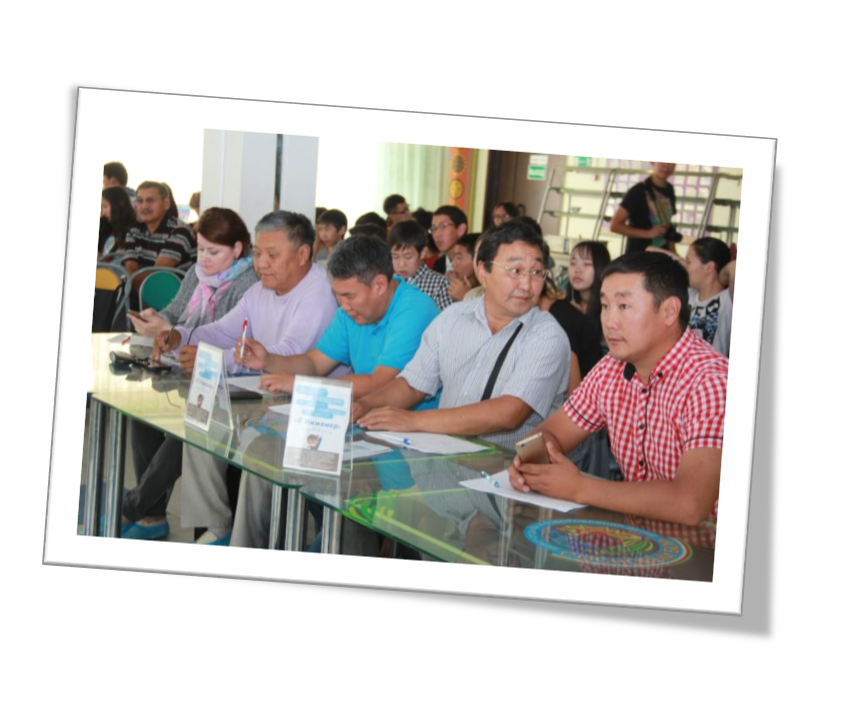 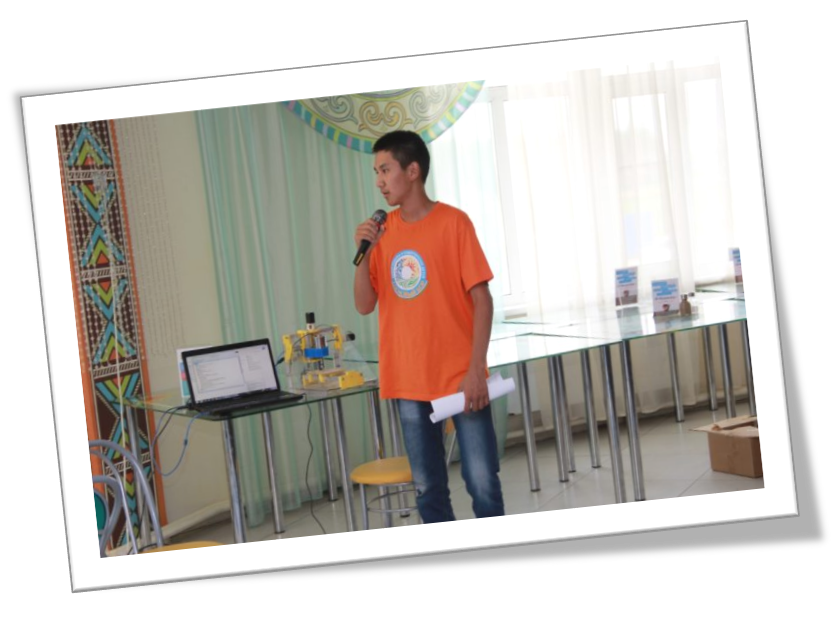 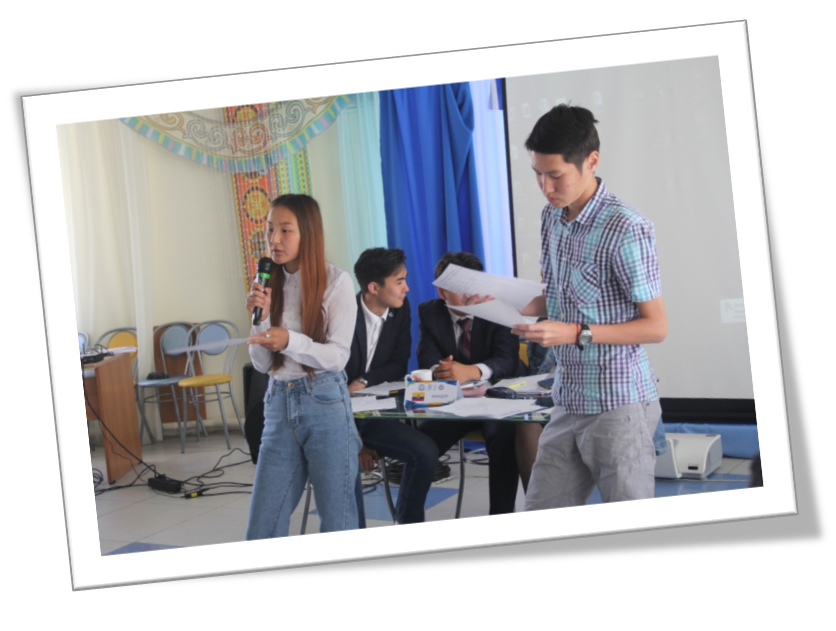 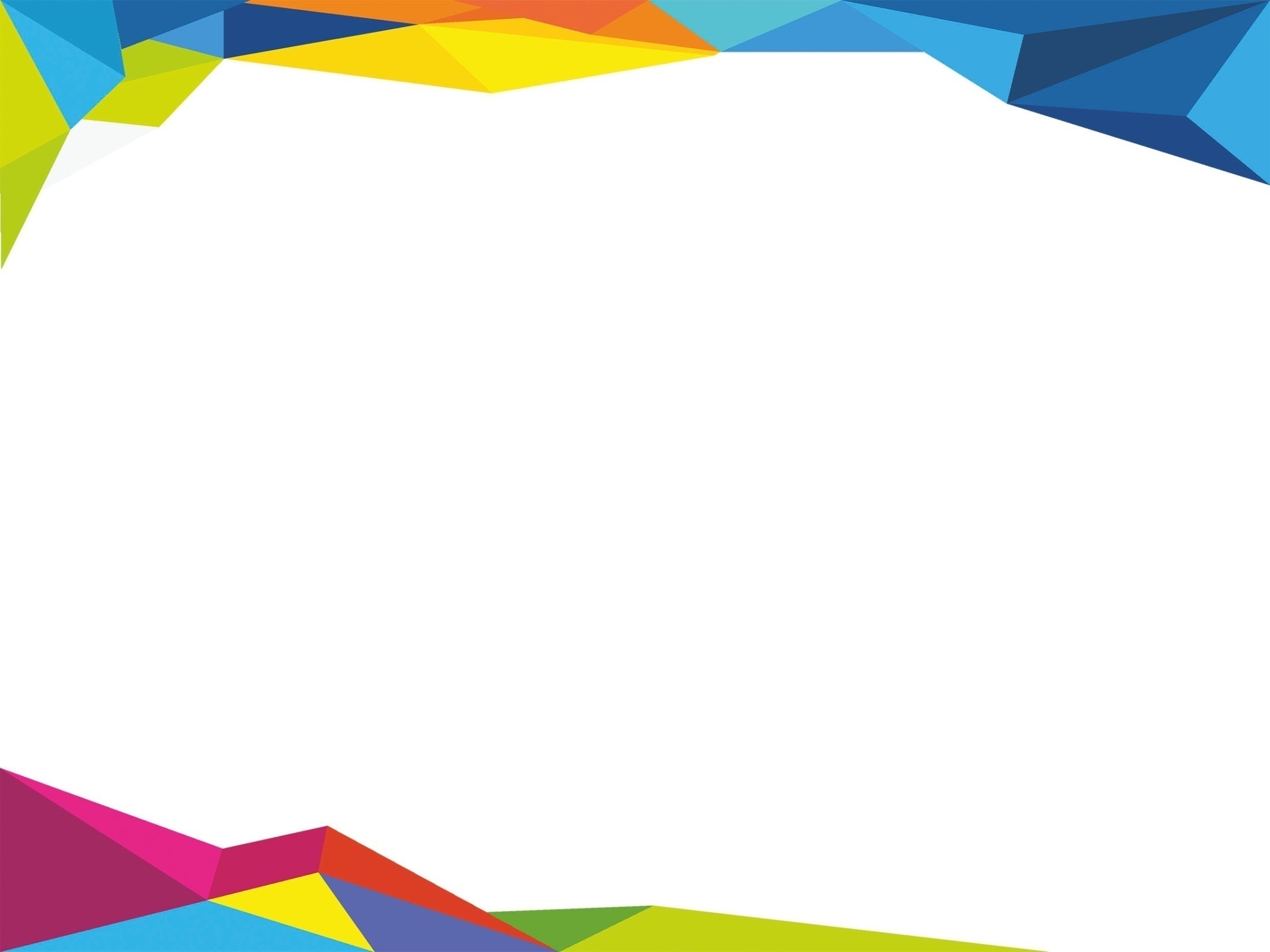 Профильная смена «Наука.Техника. Молодежь. Прогресс» 
На заключительном этапе программы – продемонстрировали приобретенные знания и навыки на защите конкурса проектных работ «Время инноватора».
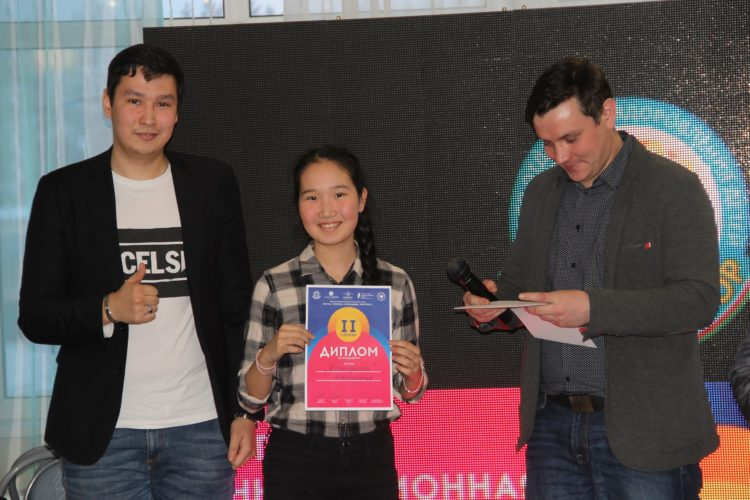 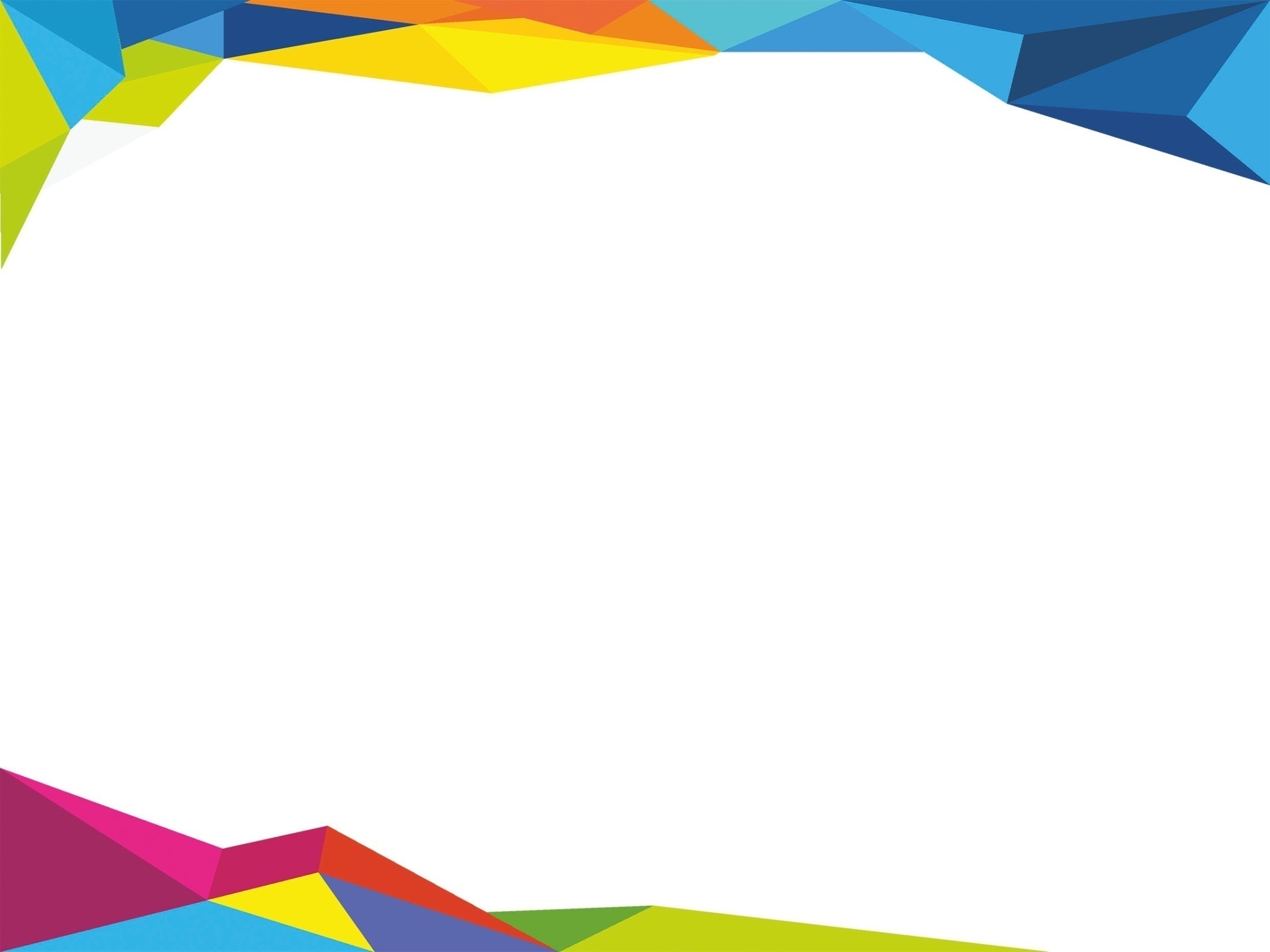 Профильная смена «Регион -14» 
Открытие современного детского автогородка для обучения детей правилам безопасности дорожного движения.  4 сентября 2018 г.
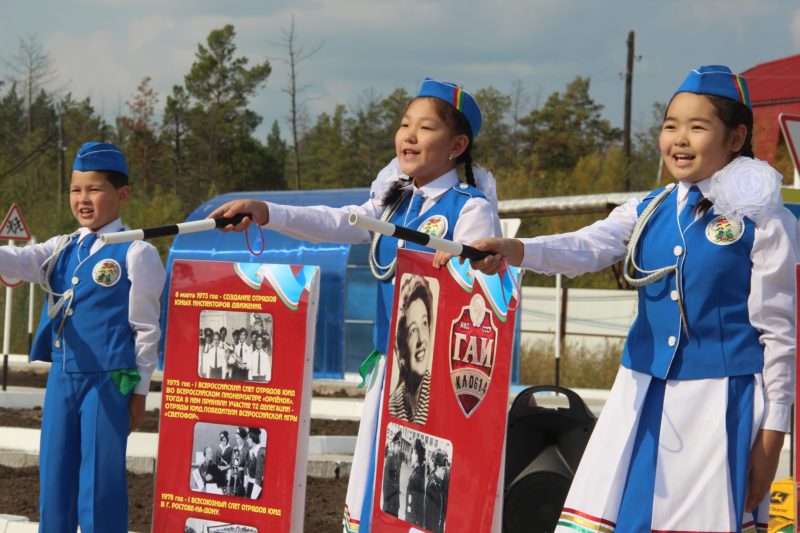 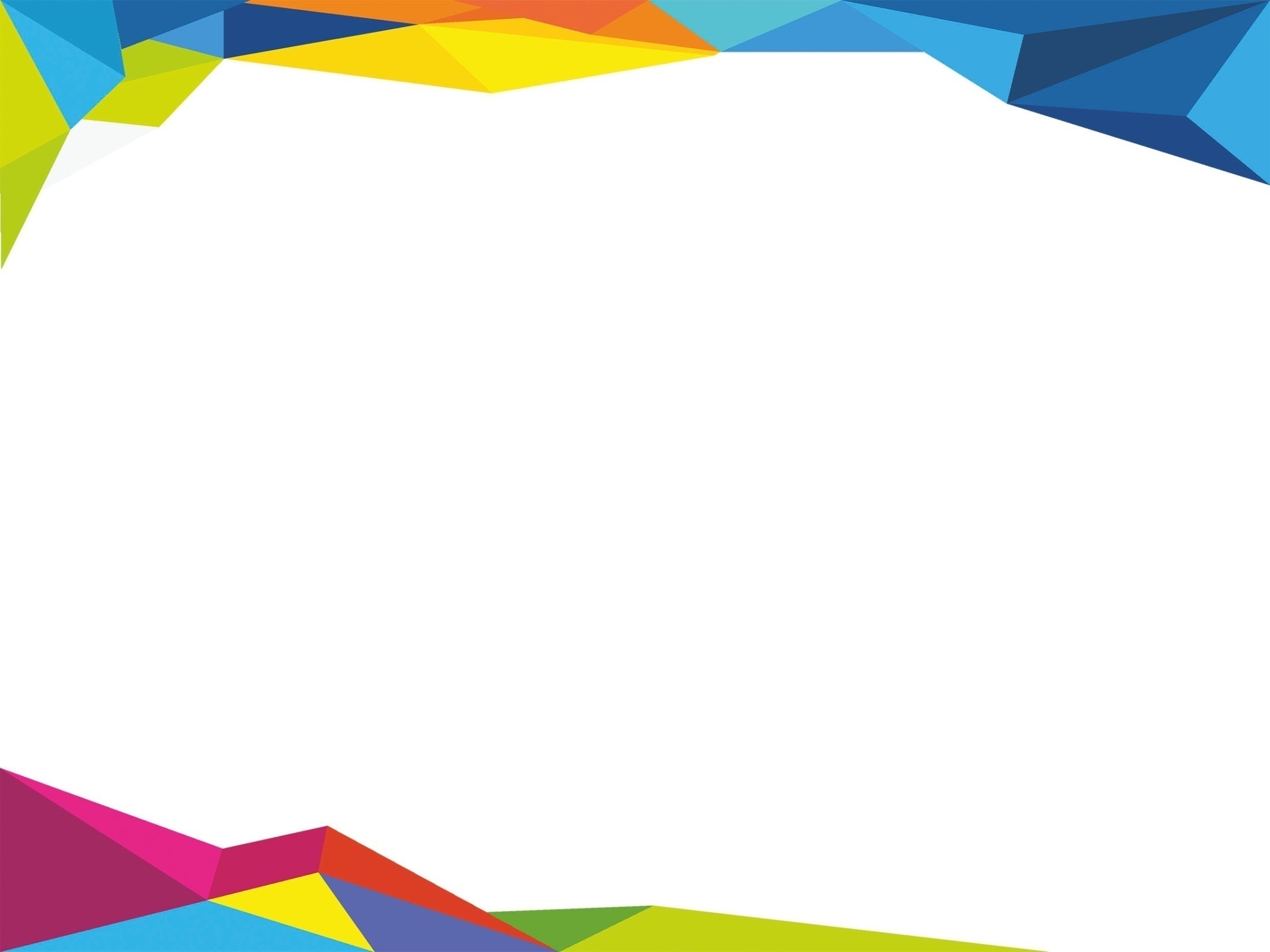 Услуга №2 «Присмотр и уход»
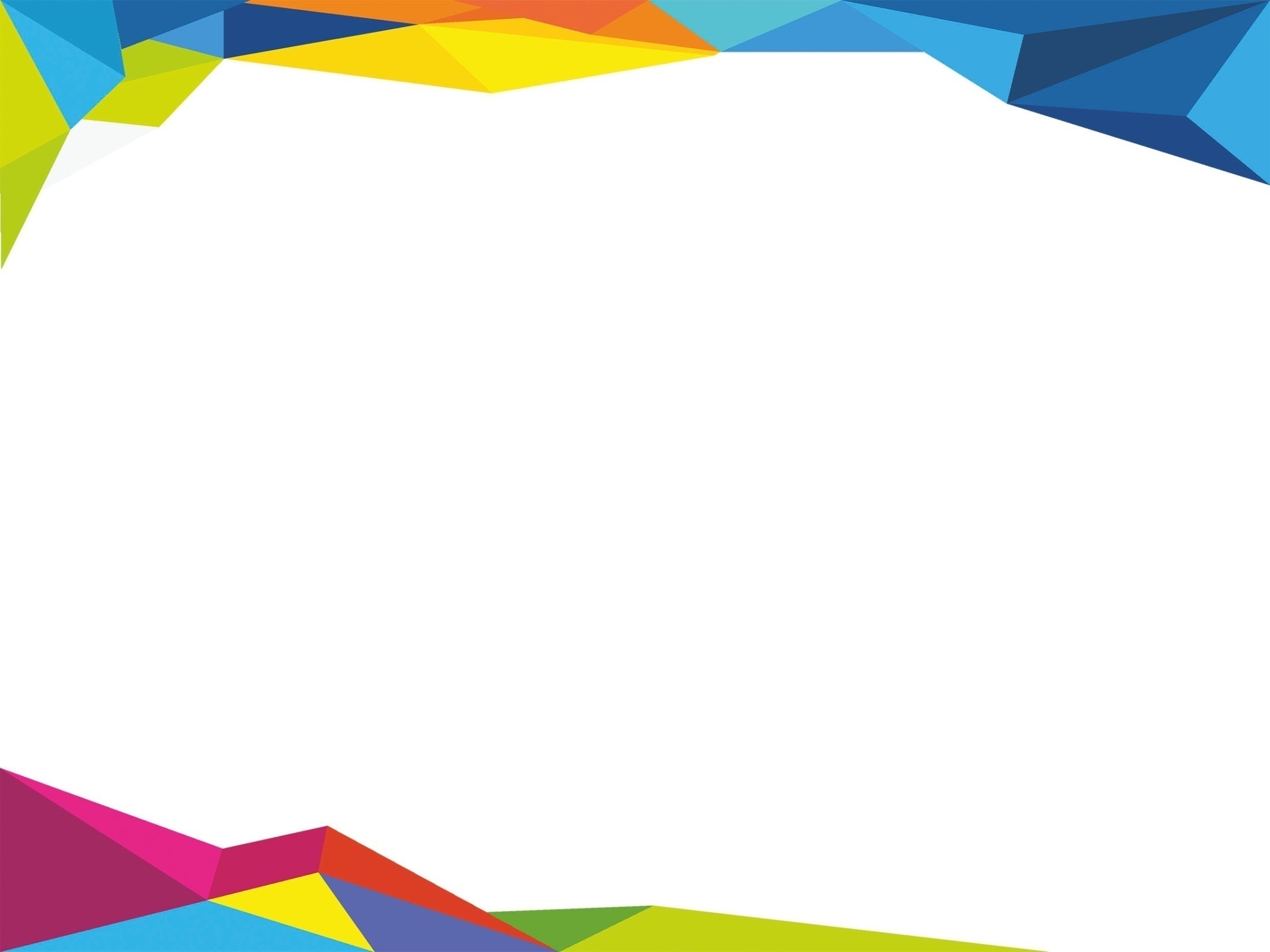 Услуга №3   «Реализация дополнительных общеразвивающих 
программ дошкольного образования»
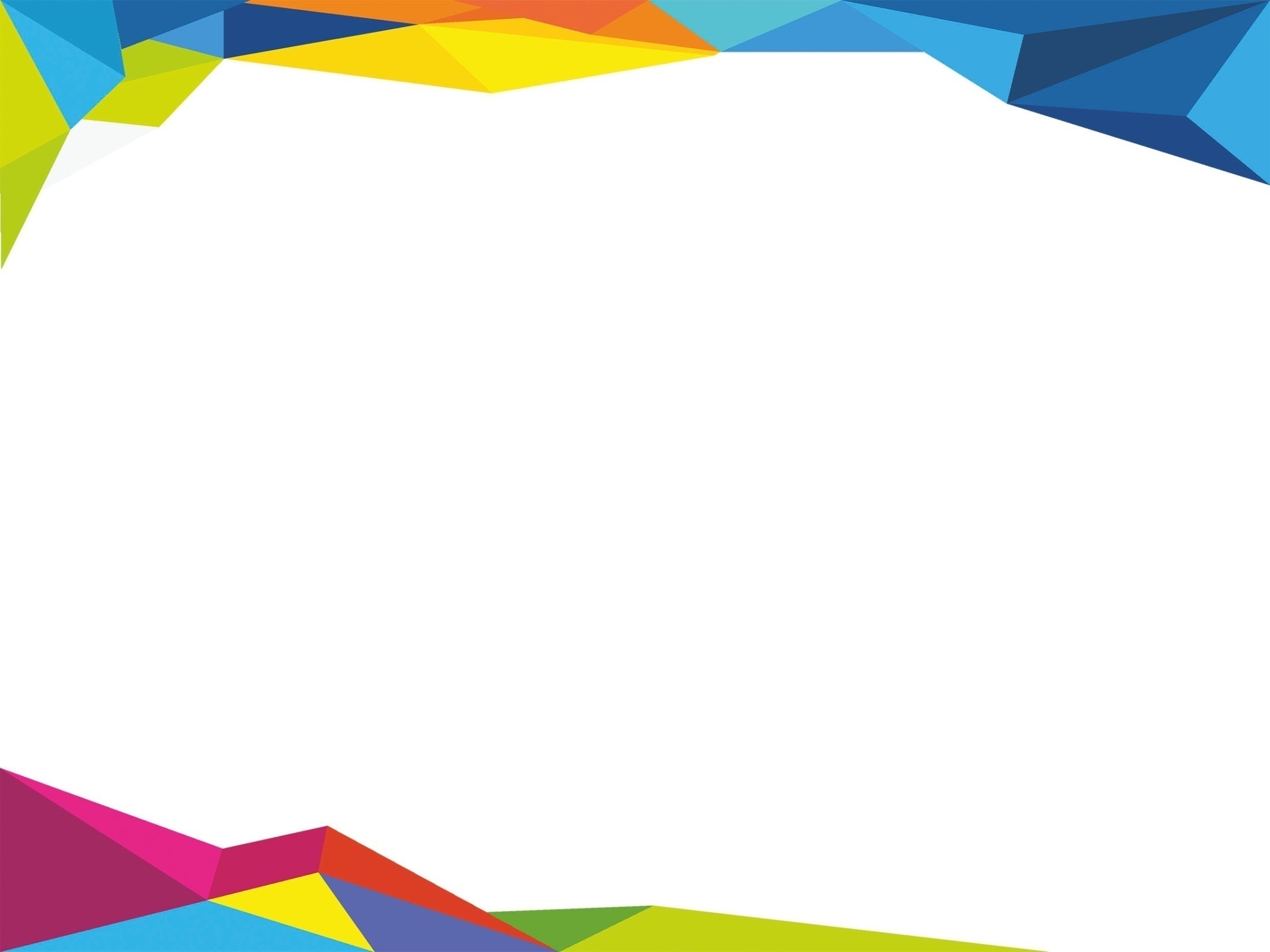 Достижения наших воспитанников детского сада «Лингва»
Дипломанты конкурса «От сердца к сердцу» проводимого МКУ ЦБС детско-юношеская библиотека «Школьный мир» Готовцева Дайаана,  Григорьева Вика, Тимофеев Гриша;   
Лауреаты VI Международного детско-юношеский фестиваля «DAIMOND  NOTES»  2018г. II степени в номинации «Вокал» трио Копырин Сандар, Неустроева Кюннэй,  Григорьева Вика; III степени в номинации «Художественное слово» Слепцов Марк, Тимофеев Гриша, Готовцева Дайаана,  Макаров Айтал. 
Лауреаты VI  Республиканского конкурса–фестиваля «Зима начинается с Якутии» в номинации «Художественное слово» II степени Манасытова Сайаана,  Евдохаров Никита, Малардырова Марина; III степени Неустроева Куннэй, Бурцев Ян, Кириллова Эмилия, Барахсин Ньургун;  в номинации «Вокал»  III степени Прокопьева Сардаана, Тихонова Ева, Суюндукова Эмили, Пестрякова Наина, Прокопьева Альбина, Аммосова Валерия; в номинации «Театр мод» II степени Демин Рома, Прокопьева Альбина, Семенов Айтал, Владимирова Аиза, Аммосов Костя.
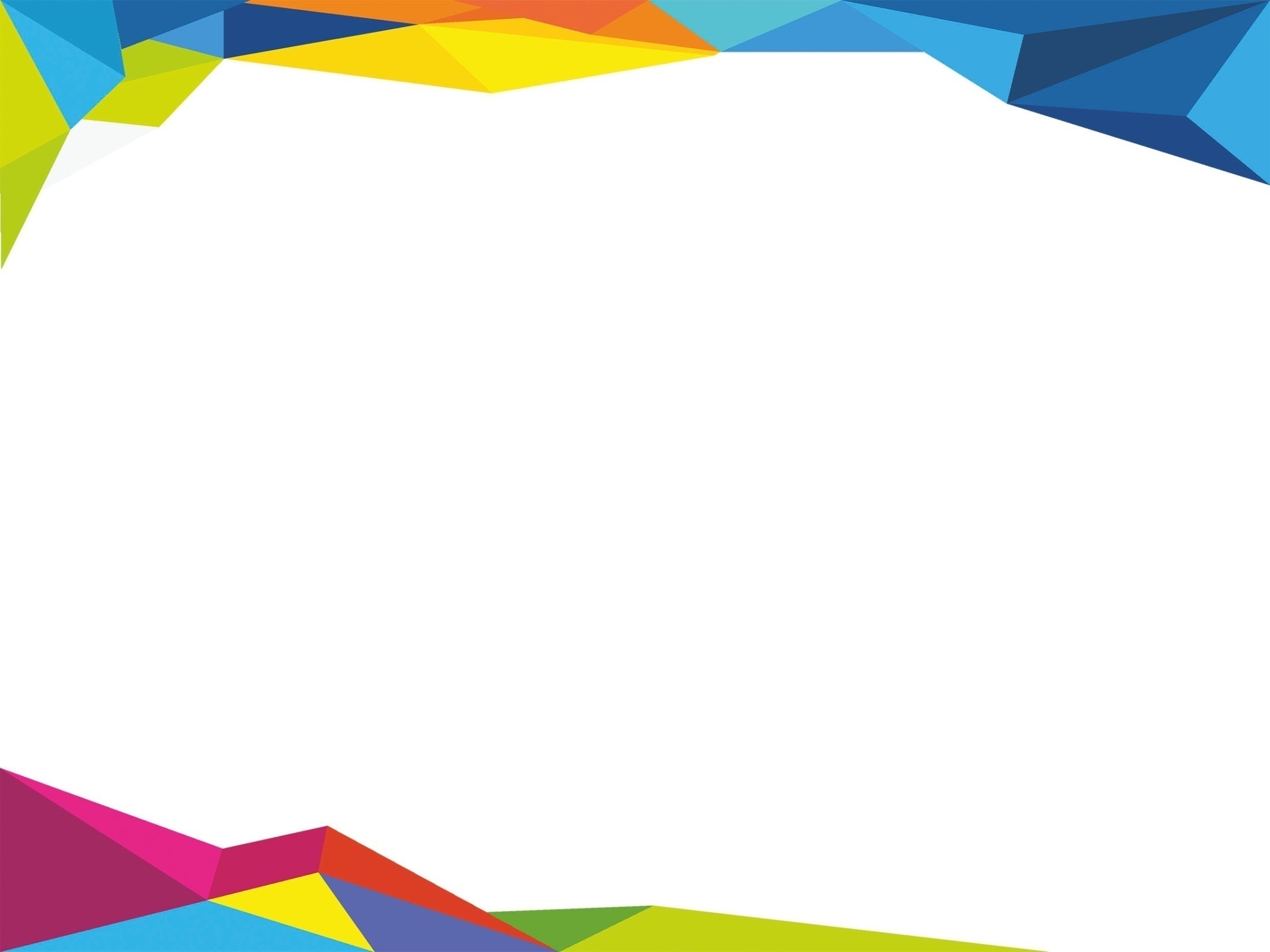 Первый выпуск детского сада “ЛИНГВА”. 30 мая 2018 г.
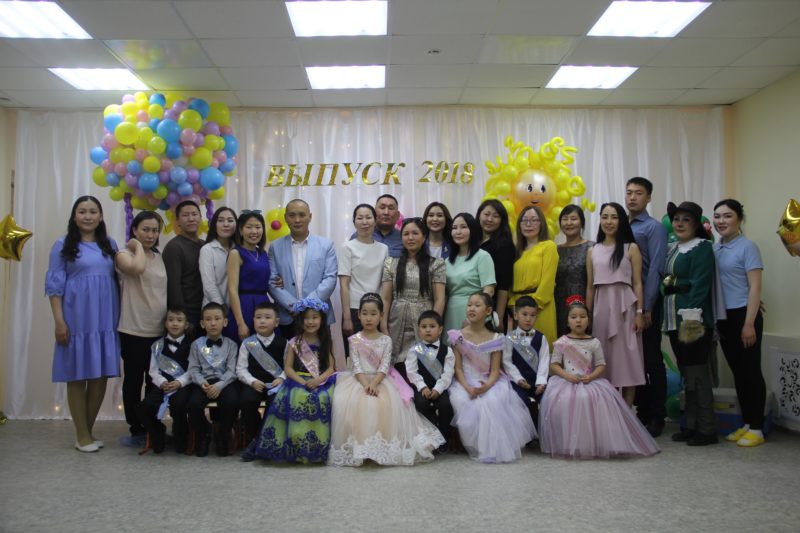 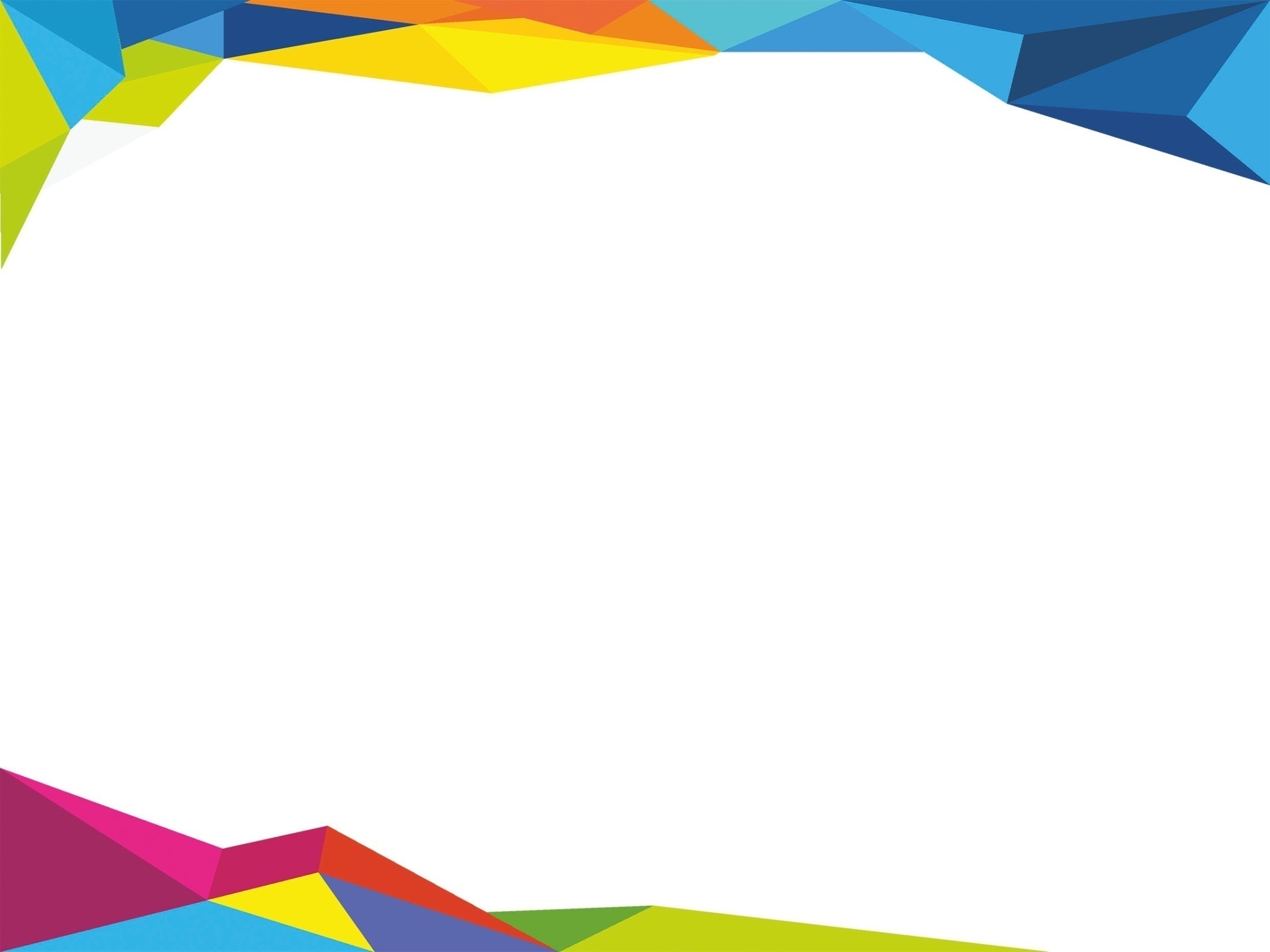 Услуга №4   «Реализация дополнительных общеразвивающих 
программ»
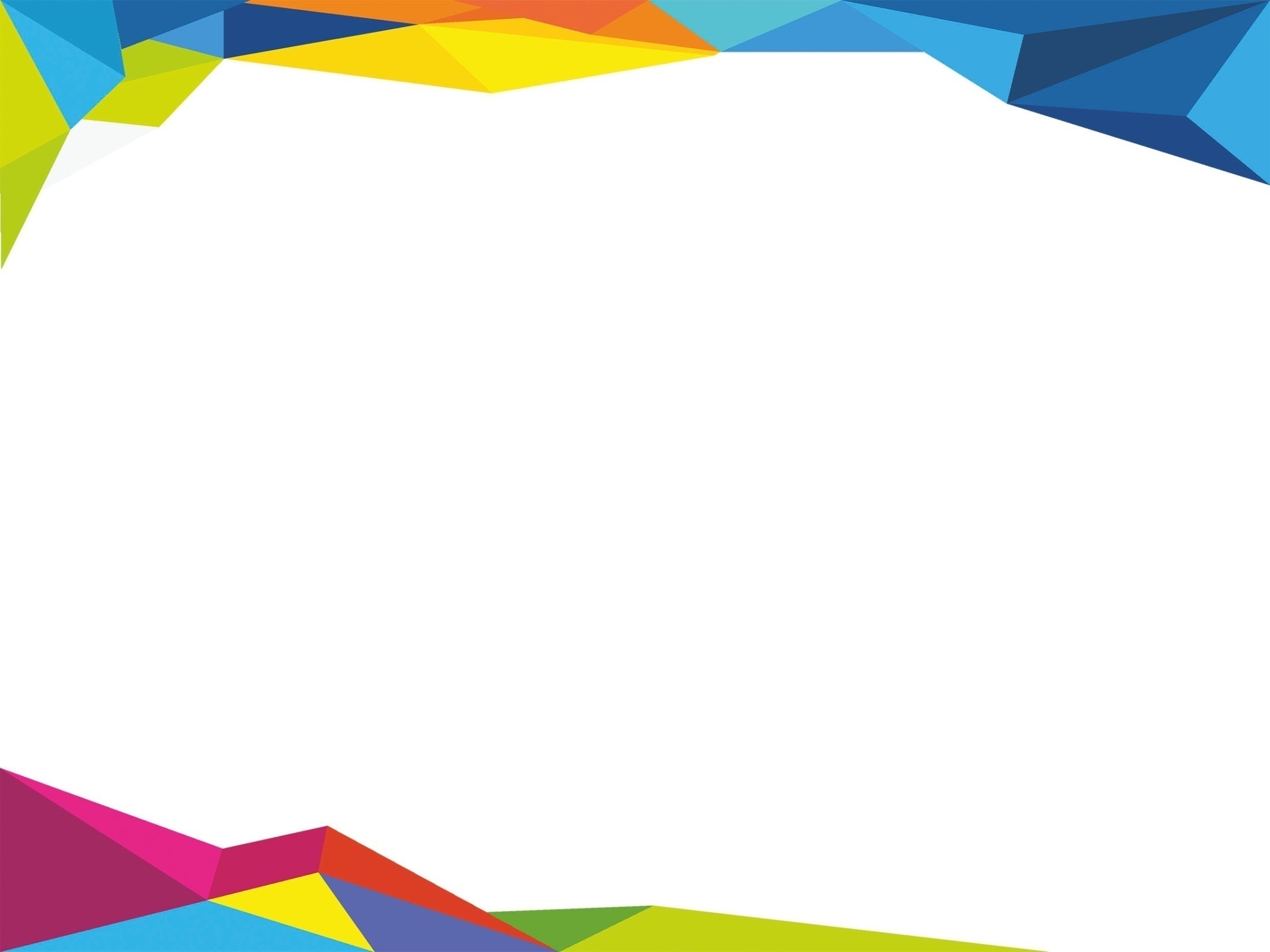 Образовательная деятельность
В образовательной деятельности воспитанникам предлагаются занятия по программам дополнительного образования:
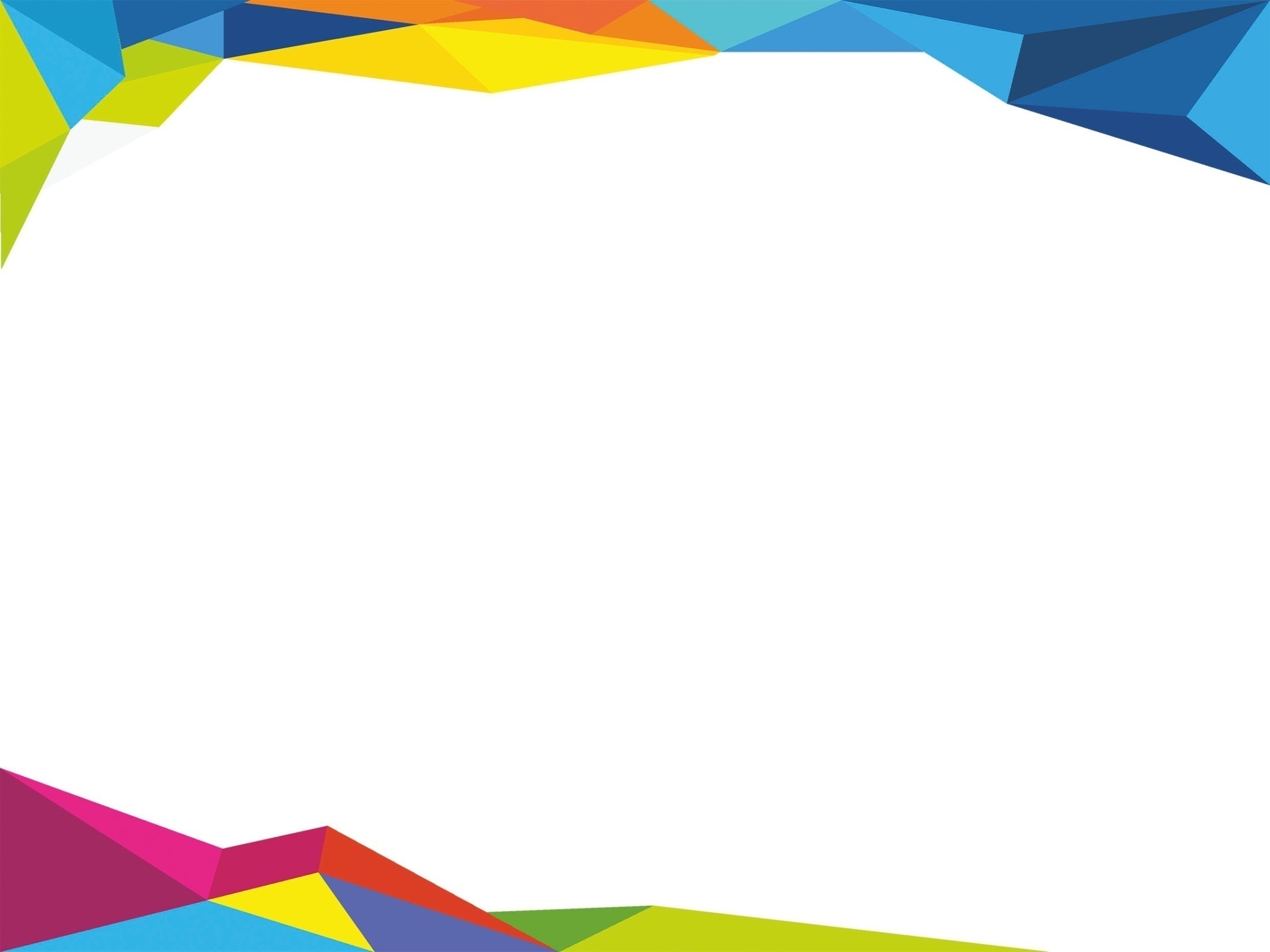 Инклюзивная среда
Методическая поддержка ИИТО Юнеско г. Москва
Взаимодействие с благотворительным фондом РС(Я) «Харысхал»
Участие в реализации федеральной программы «Доступная среда»
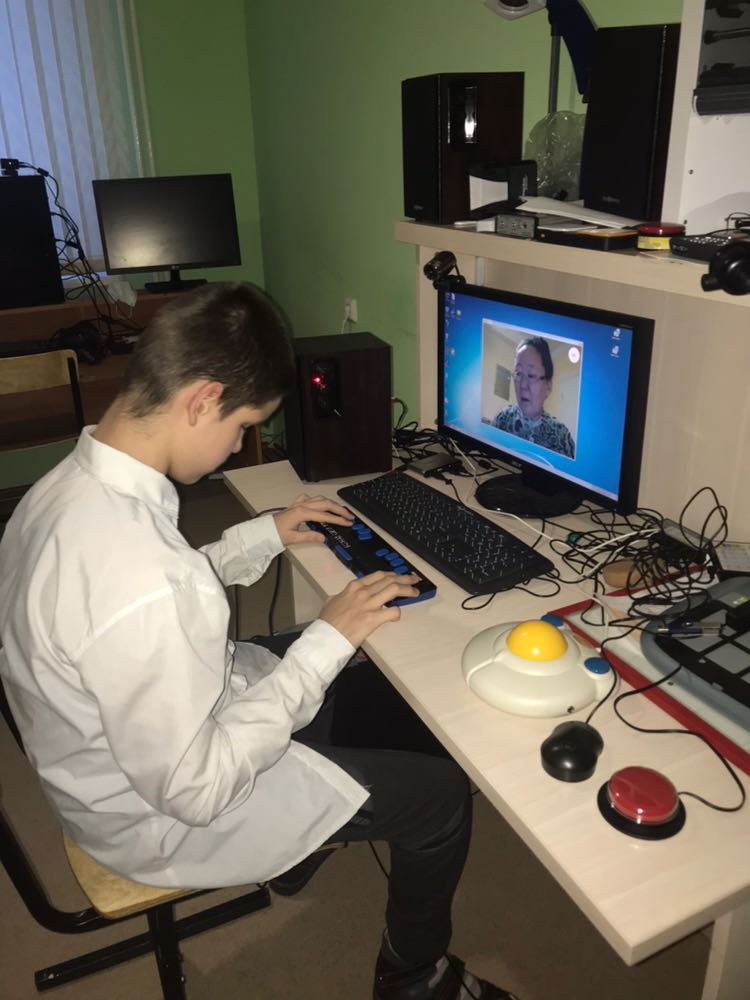 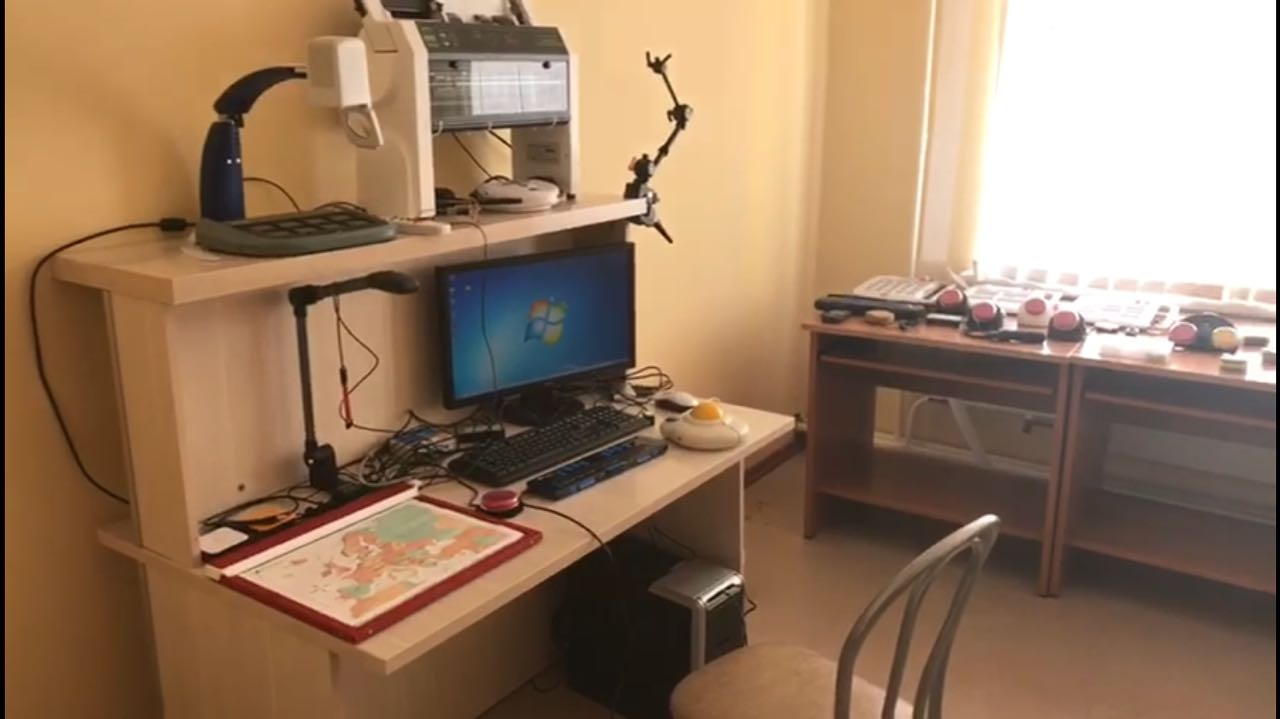 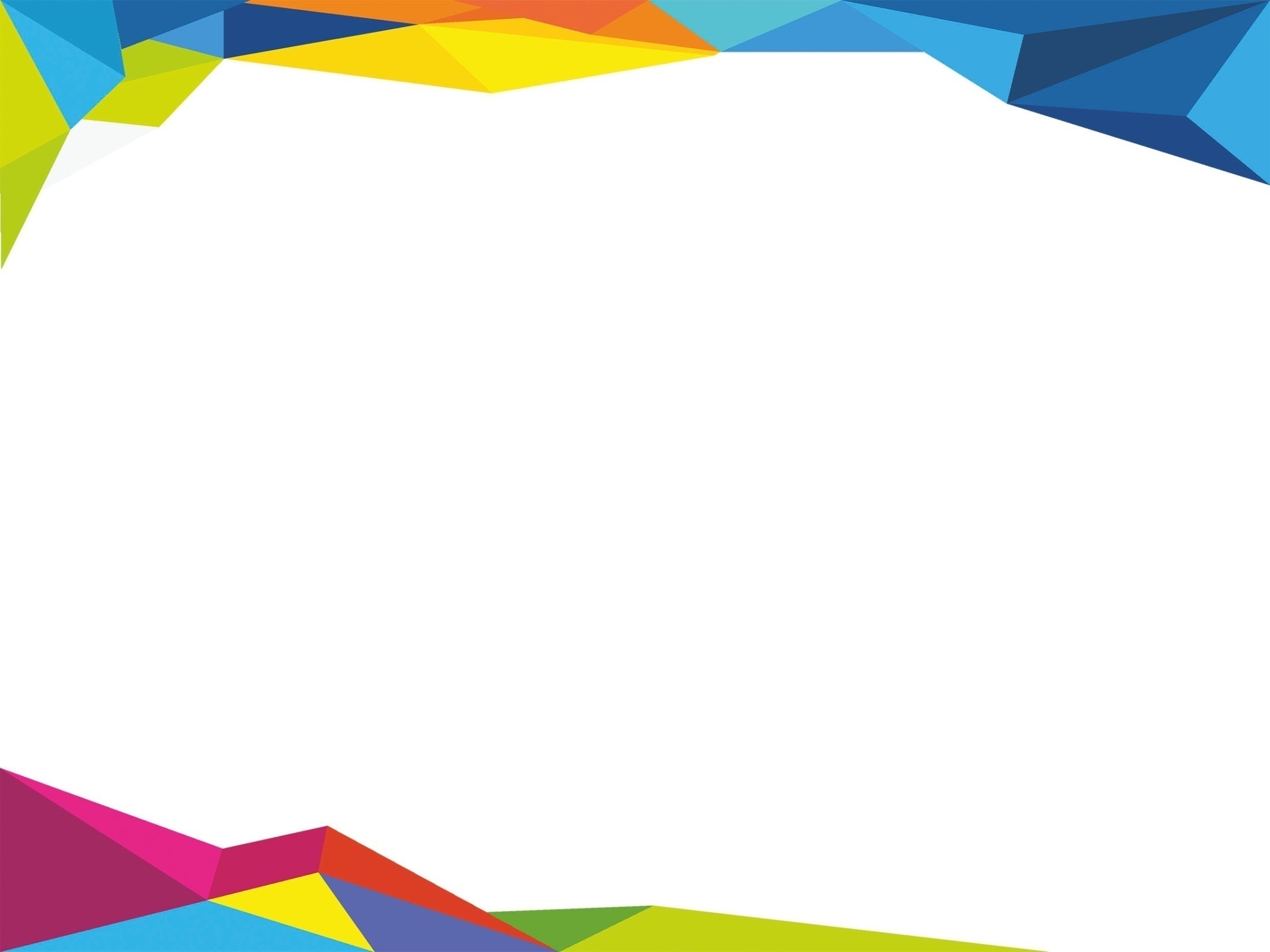 РИП «Модель предкванториума в условиях организации отдыха и оздоровления детей»
Модуль «Цифровая лаборатория»
Модуль «IT лаборатория» (робототехника, 3Д проектирование)
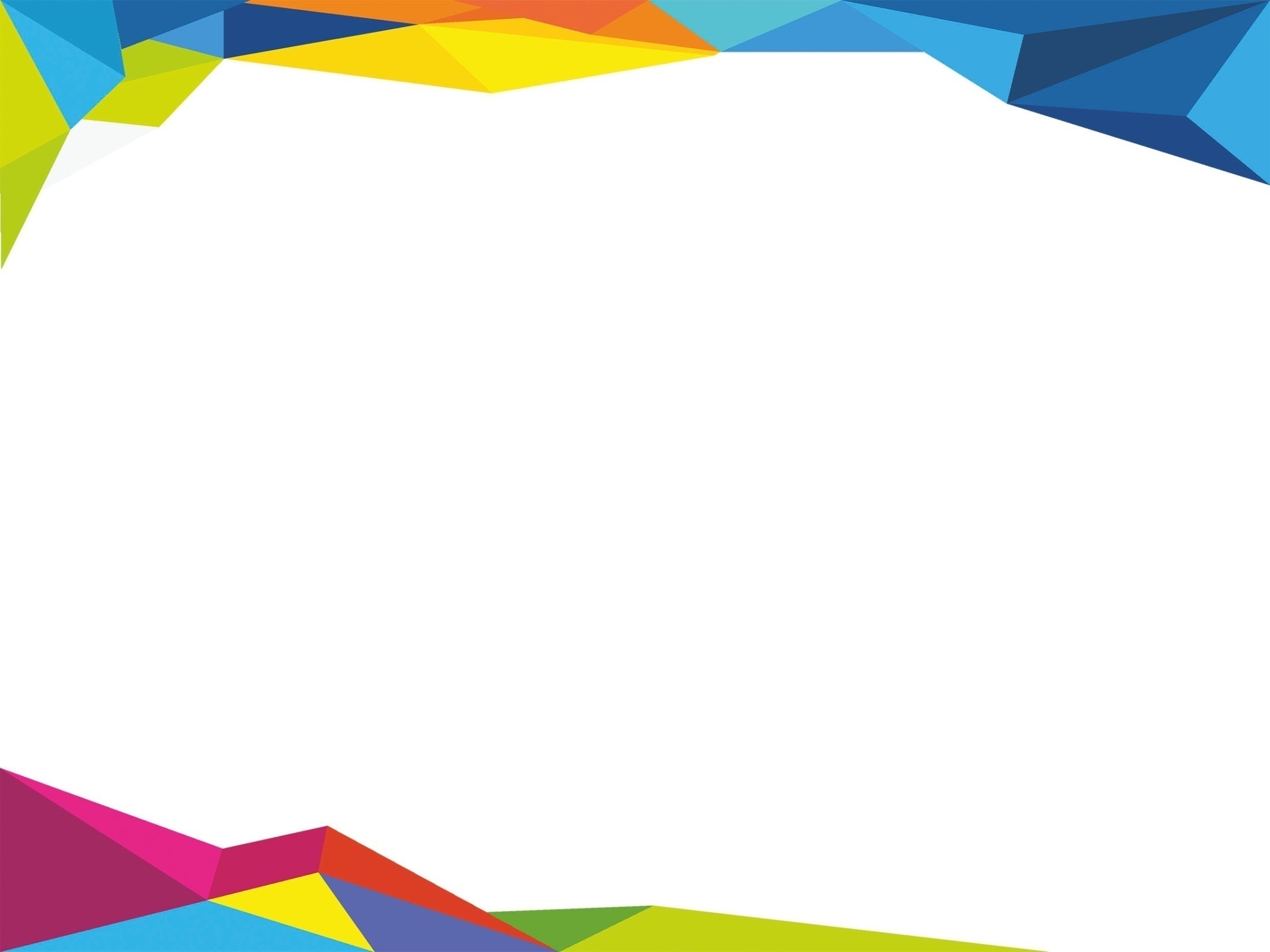 Внедрение элементов программ международных стандартов в дополнительное образование
CAS-форум «Суолдьут»
CAS-форум «Творческая мастерская».
STEM-технологии
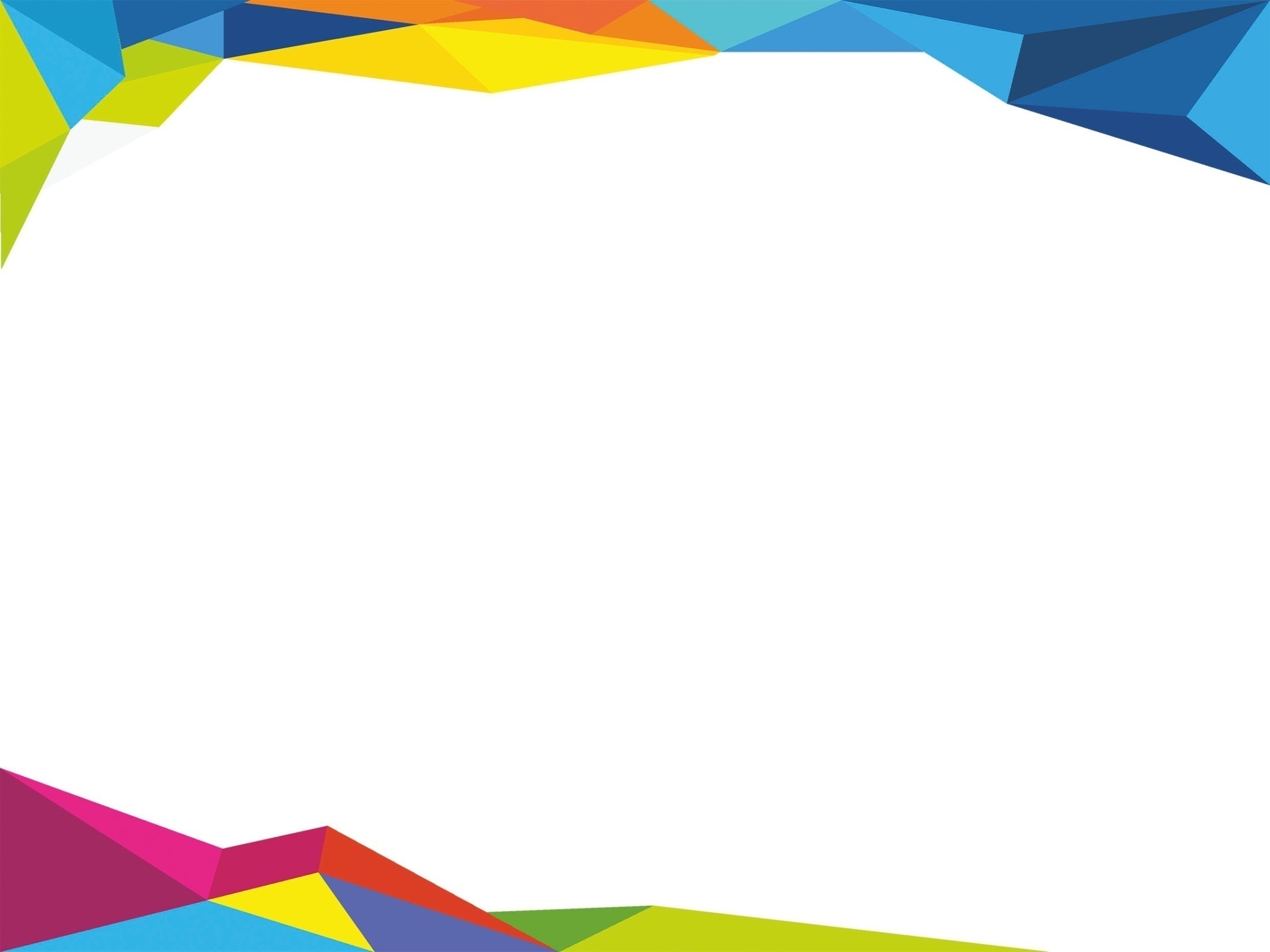 Работа №1  «Административное обеспечение деятельности организаций в сфере организации отдыха и оздоровления»
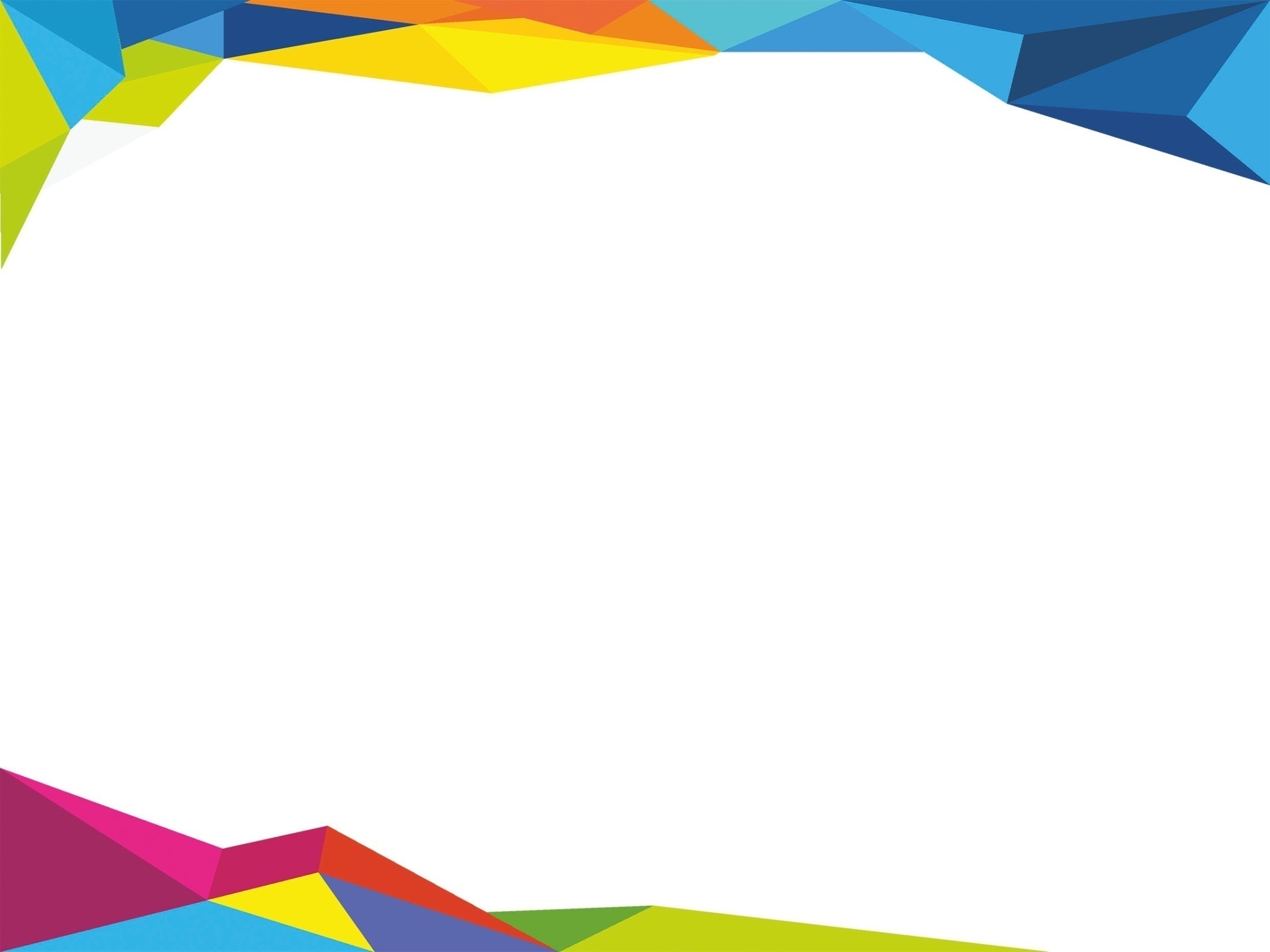 Работа №1  «Административное обеспечение деятельности организаций в сфере организации отдыха и оздоровления»
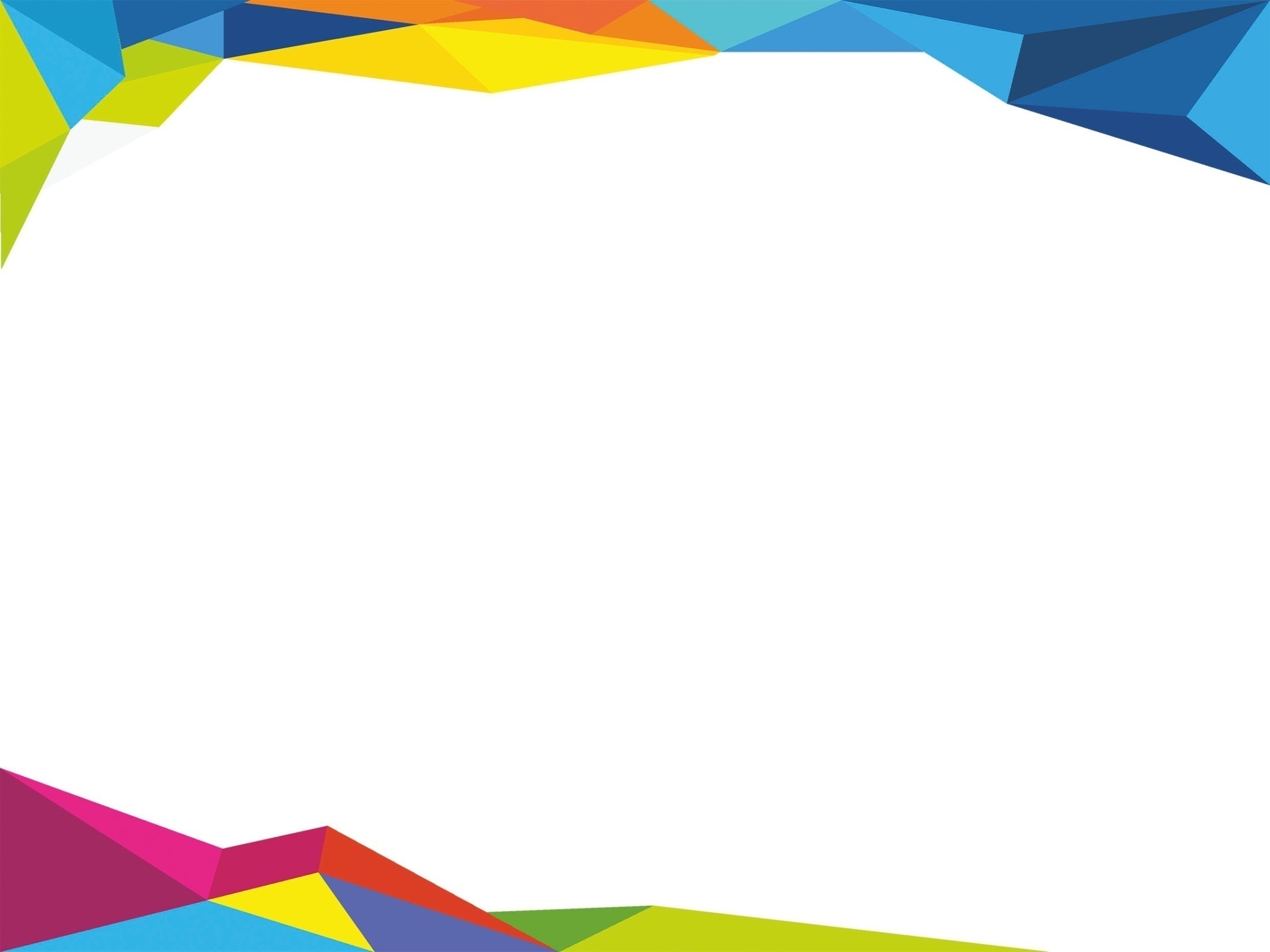 Работа №1  «Административное обеспечение деятельности организаций в сфере организации отдыха и оздоровления»                Отчеты по итогам летней оздоровительной кампании 2017 года и план работы на 2018 год
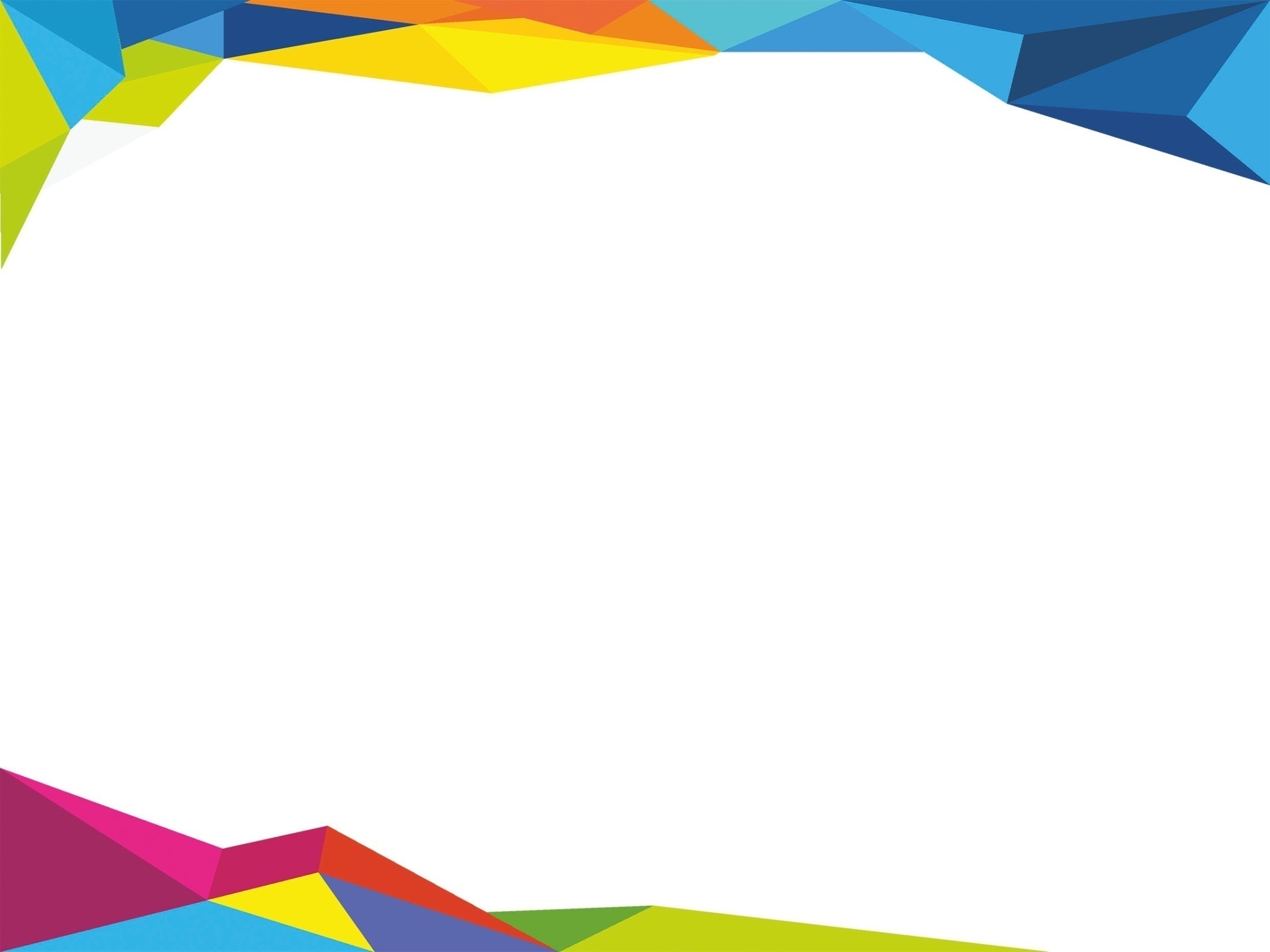 Работа №1  «Административное обеспечение деятельности организаций в сфере организации отдыха и оздоровления»                Отчеты по итогам летней оздоровительной кампании 2017 года и план работы на 2018 год
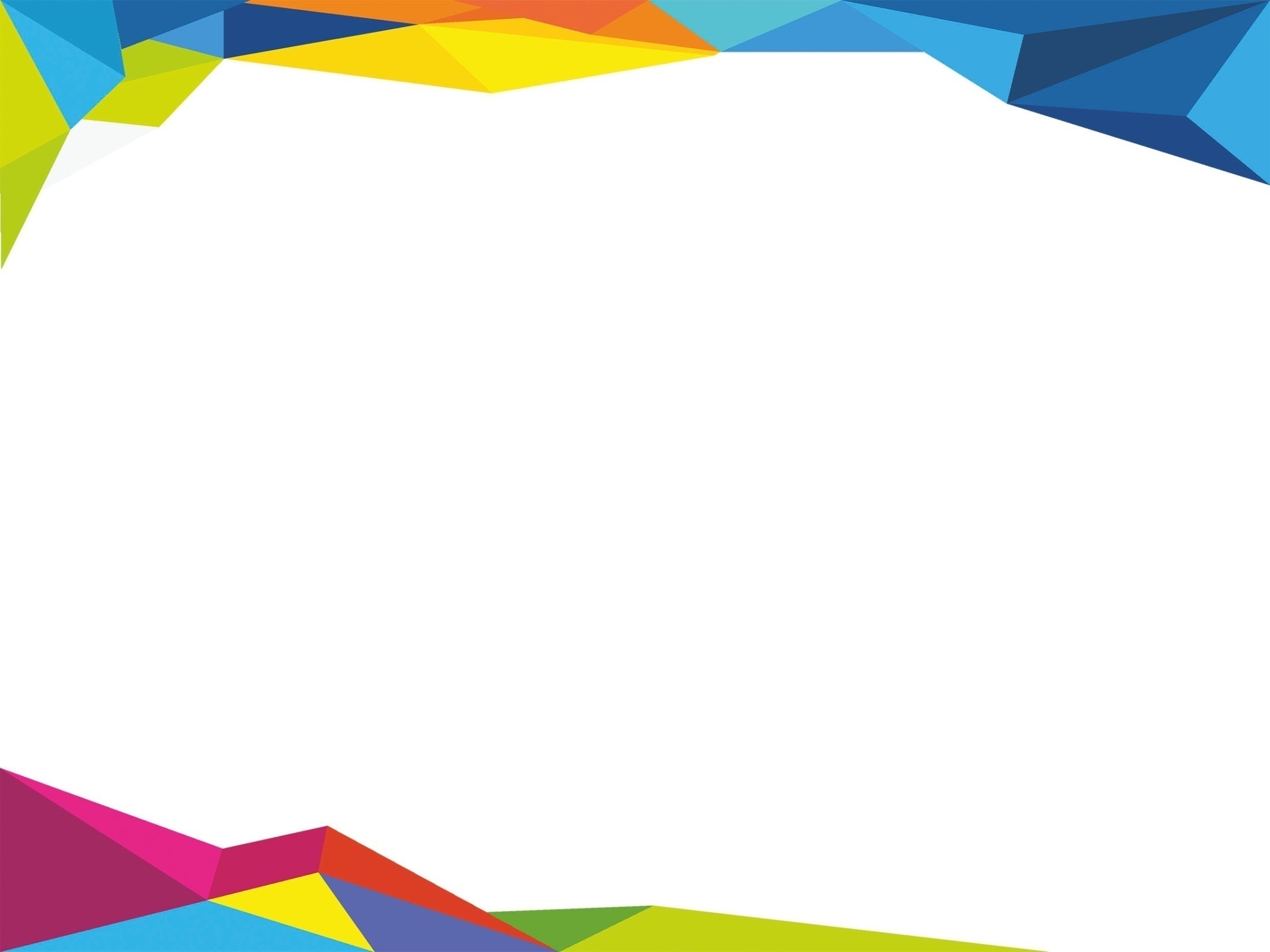 В летний период 2018 года функционировали все запланированные 670 организаций отдыха и оздоровления детей:
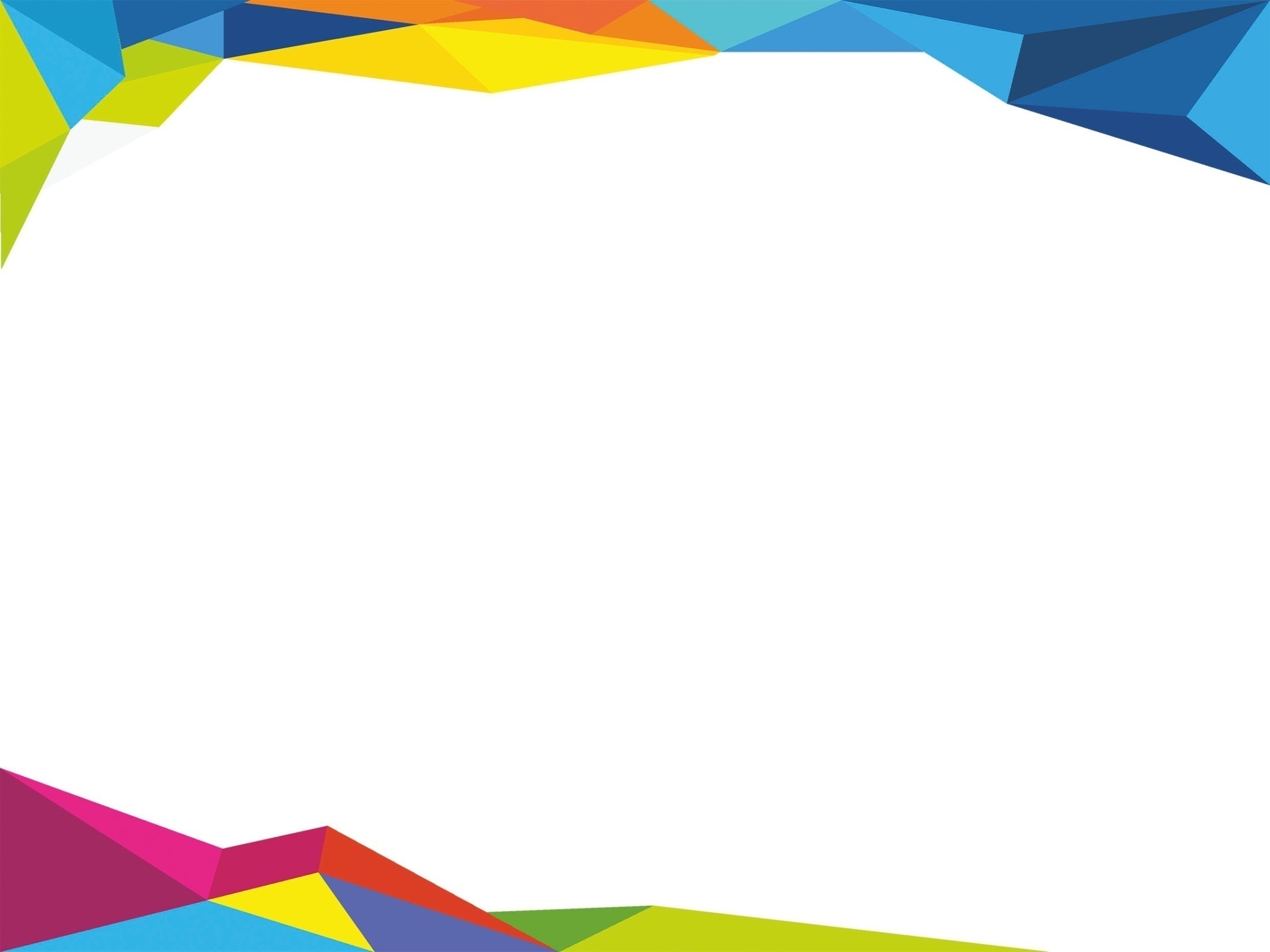 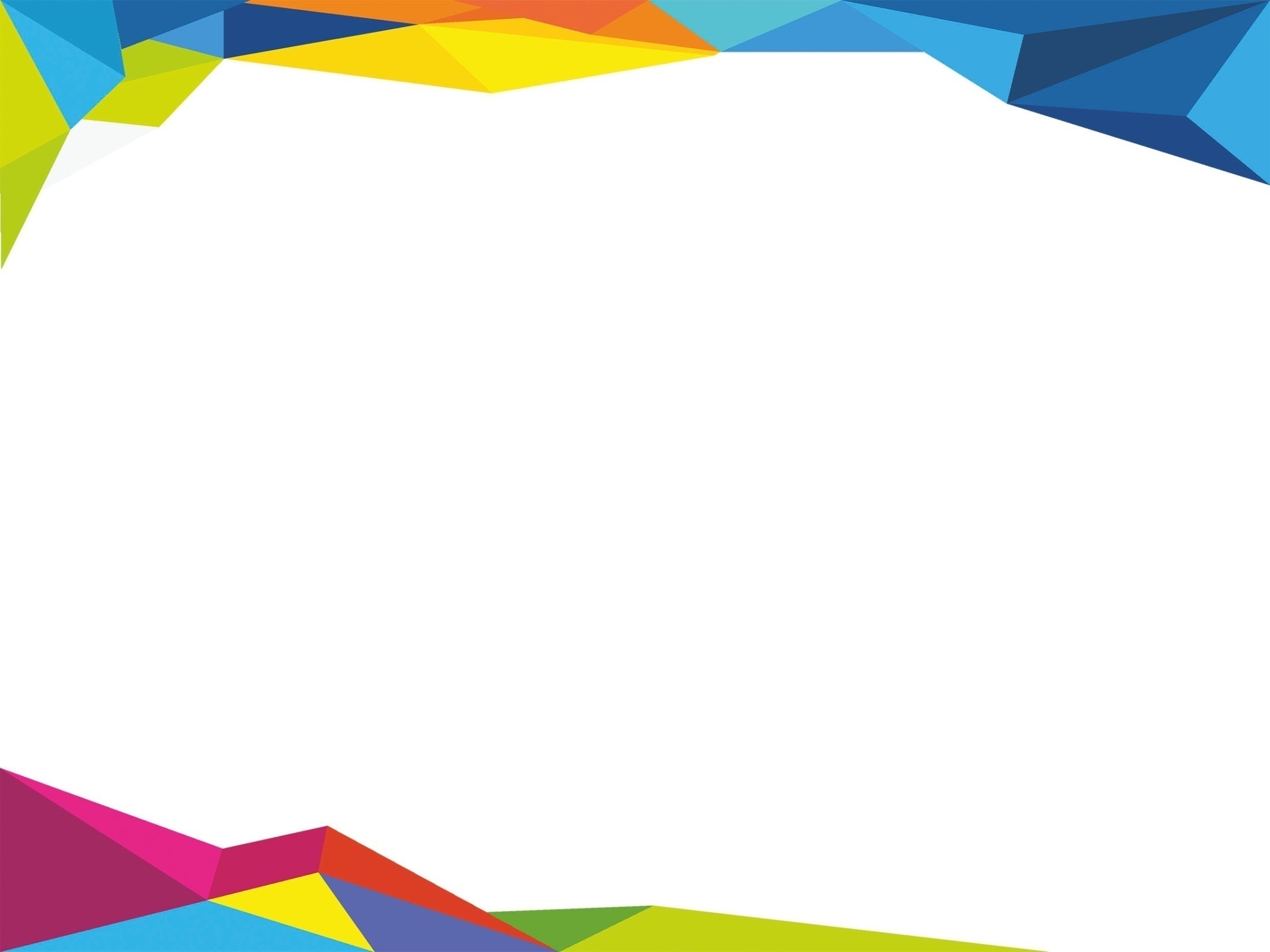 Итоги конкурса летних лагерей 
Победители по типам организаций отдыха и оздоровления детей:
Программы  загородных стационарных лагерей:
I место– городской округ «Жатай», лагерь «Орленок» 
II место - Чурапчинский улус, лагерь «Кустук».
III место- Мегино-Кангаласский улус, лагеря «Юность»  

Программы палаточных лагерей:
I место- Сунтарский улус, программа "Зеленая аптека моей местности" 
II место- Олекминский район, программа лагеря «Охотники за сенсациями»
III место - Чурапчинский улус, лагерь «Уус кыЬата», Городской округ «Жатай», программа «Моя малая Родина» 

Программы лагерей труда и отдыха:
 I место- Верхоянский улус, лагерь "Көдөй" 
II место - Томпонский район, МБОУ «Мегино-Алданская средняя общеобразовательная школа им. Е.П. Неймохова». 
III место - Оймяконский улус, программа "Сордоннох-Тур" 

Программы лагерей с дневным пребыванием:
I место – Оленекский эвенкийский национальный район, программа «ДюгАрт» (Искусство-Арт), Мирный район, программа «Таёжными тропами первых геологов».
II место – Мирнинский район, лагерь «Солнышко» («АЛРОСА»), «Жатай», лагерь «Моя малая Родина»
III место- Верхневилюйский улус, лагерь «Дьулуур», Сунтарский район, « Архитектурное наследие родного края»
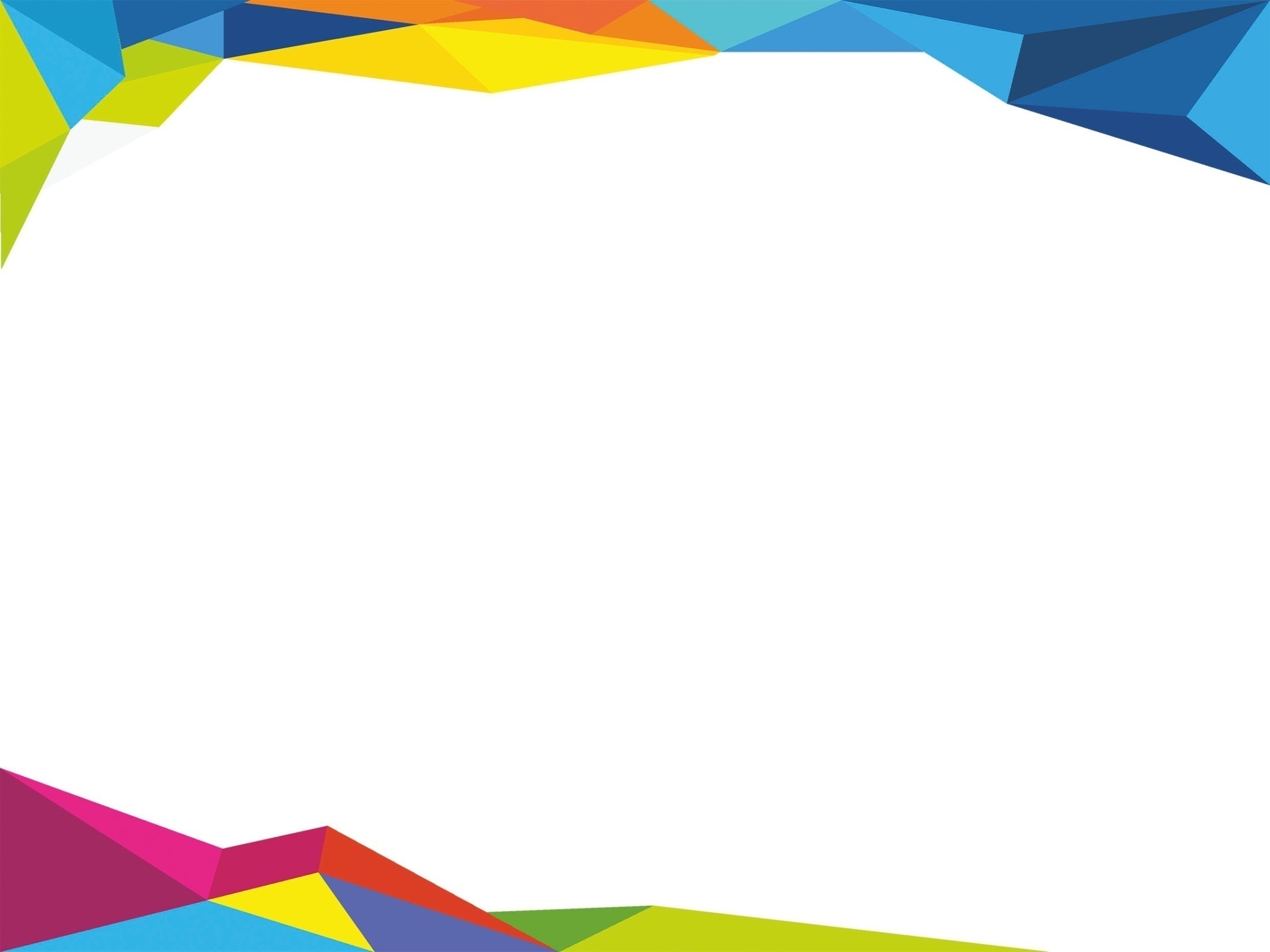 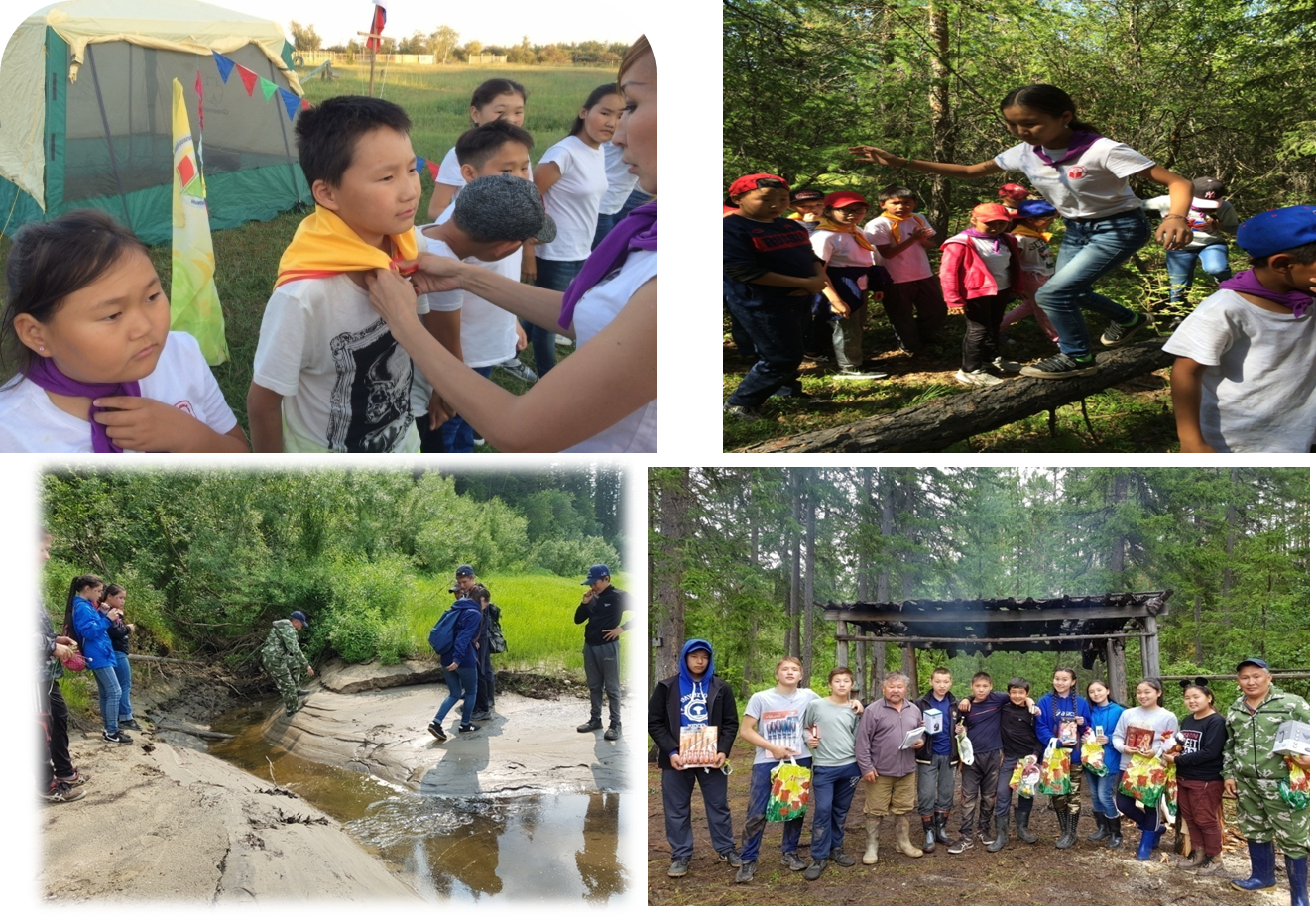 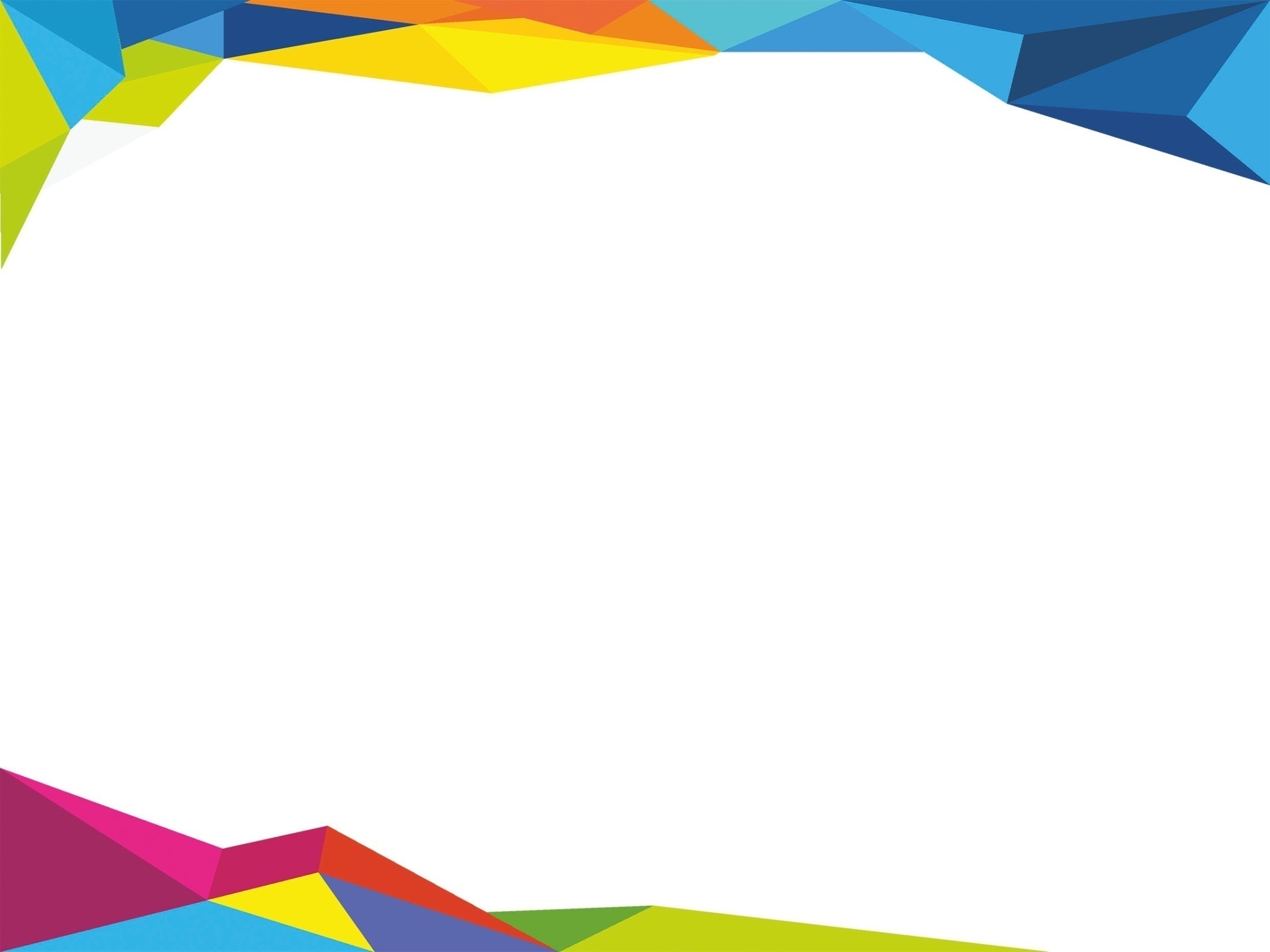 Работа №2  «Организация и проведение общественно-значимых мероприятий в сфере образования, науки и молодежной политики»
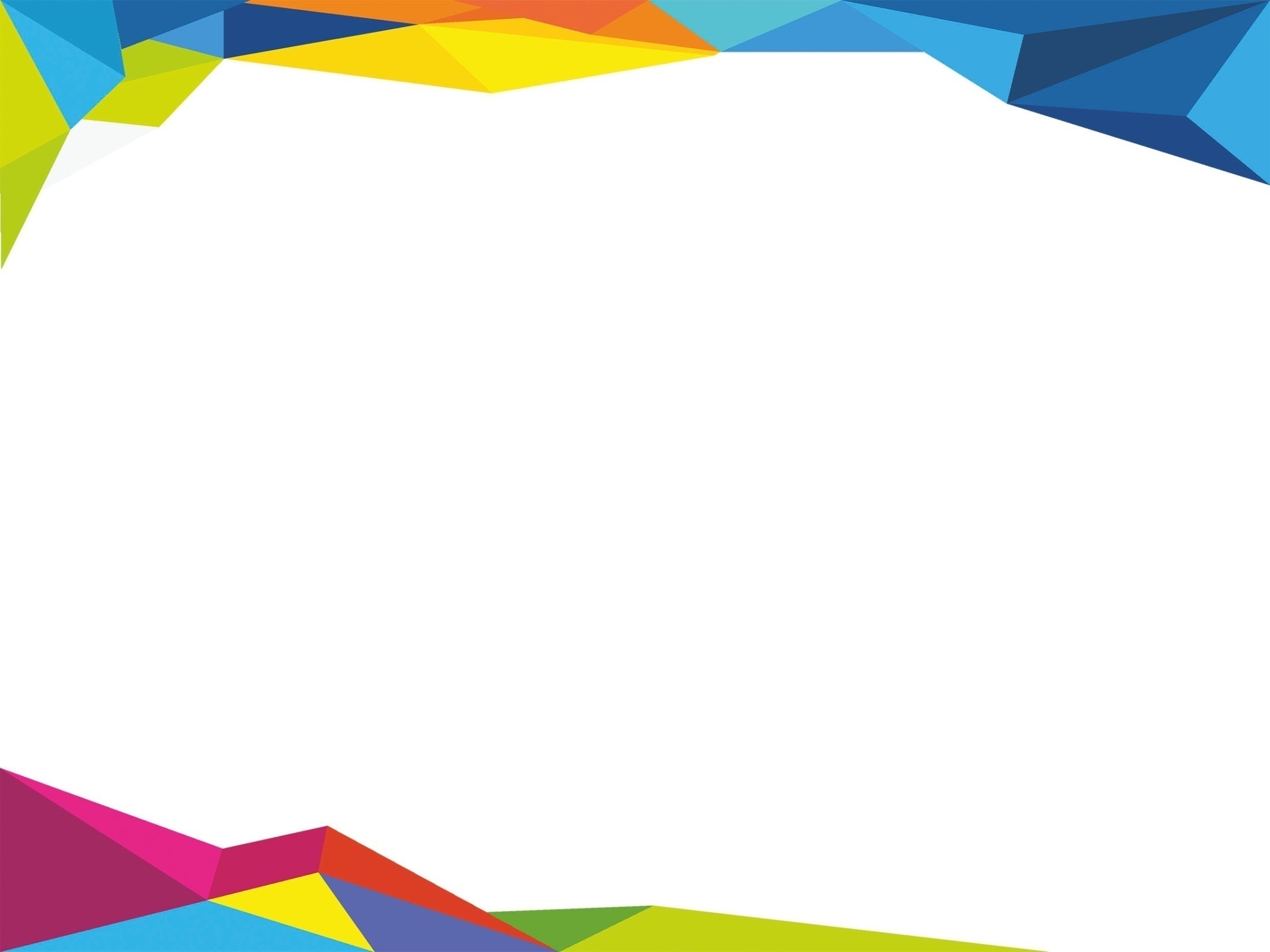 Мероприятия

III республиканские соревнования народов Севера «Игры детей Арктики
Школа международного обмена «Аlors on parle!» школьников из Франции г. Труа
Англо-мультимедийная школа журналистики в рамках подготовки к Международным интеллектуальным играм 2018
Летняя международная школа «Арктический вызов» школьников из Гонконга
Кремлевская Елка и Елка Главы РС(Я)
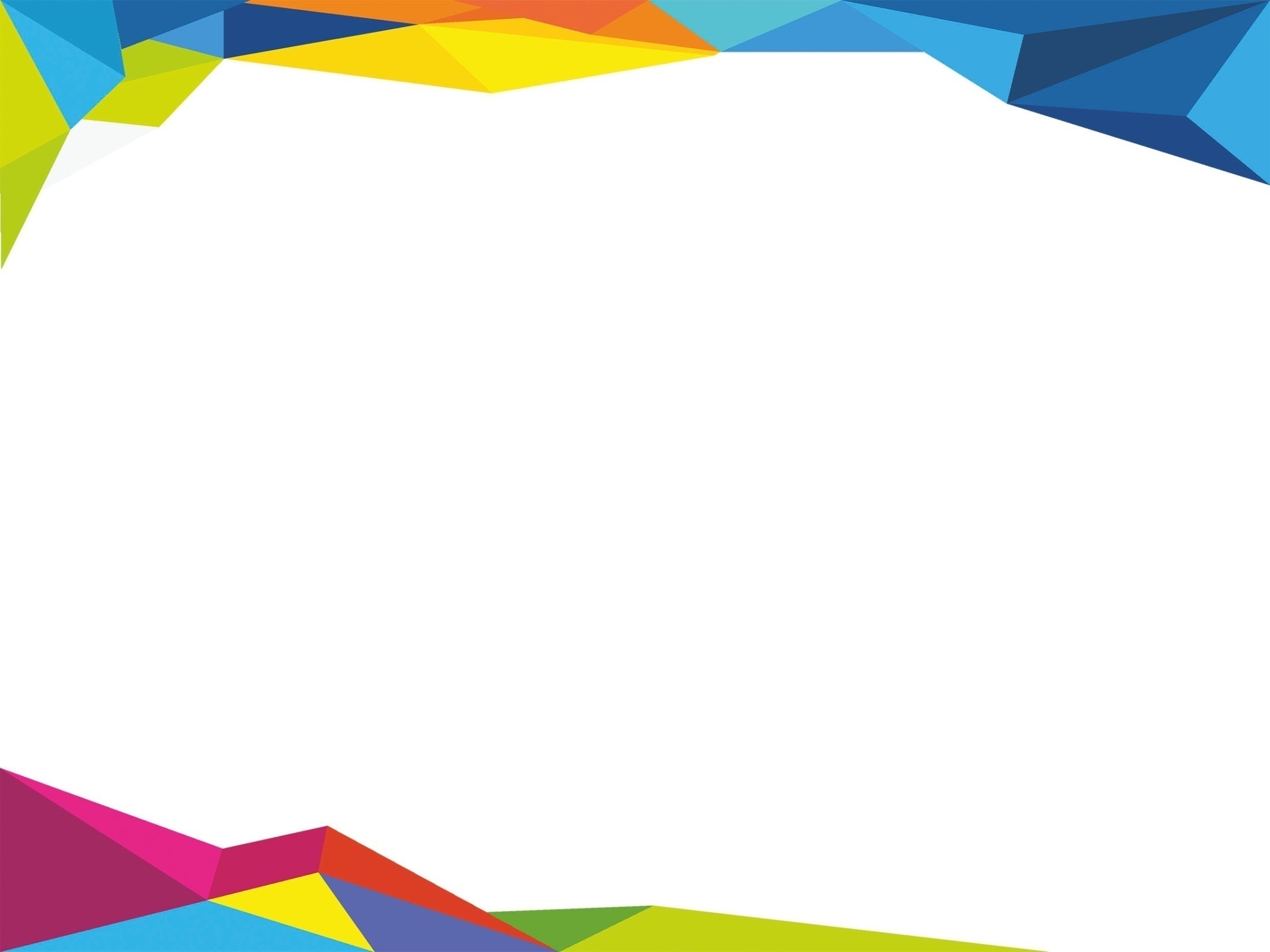 Франко-якутская языковая смена «Аlors on parle!» с участием учащихся из французского колледжа Сен Доминик Савио с 5 по 12 мая 2018 г.
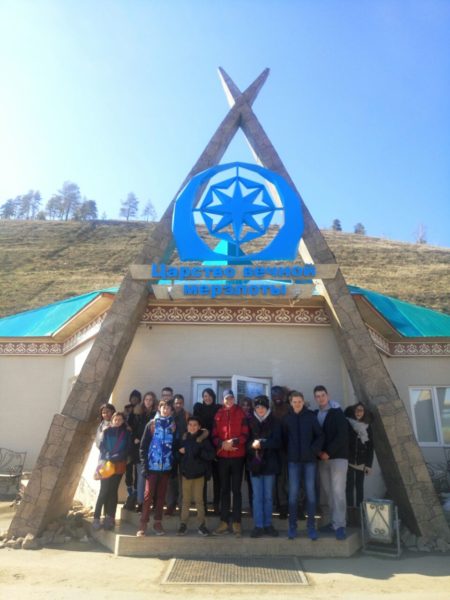 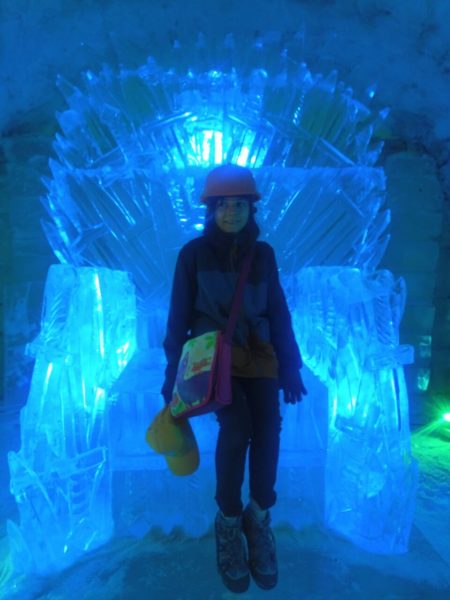 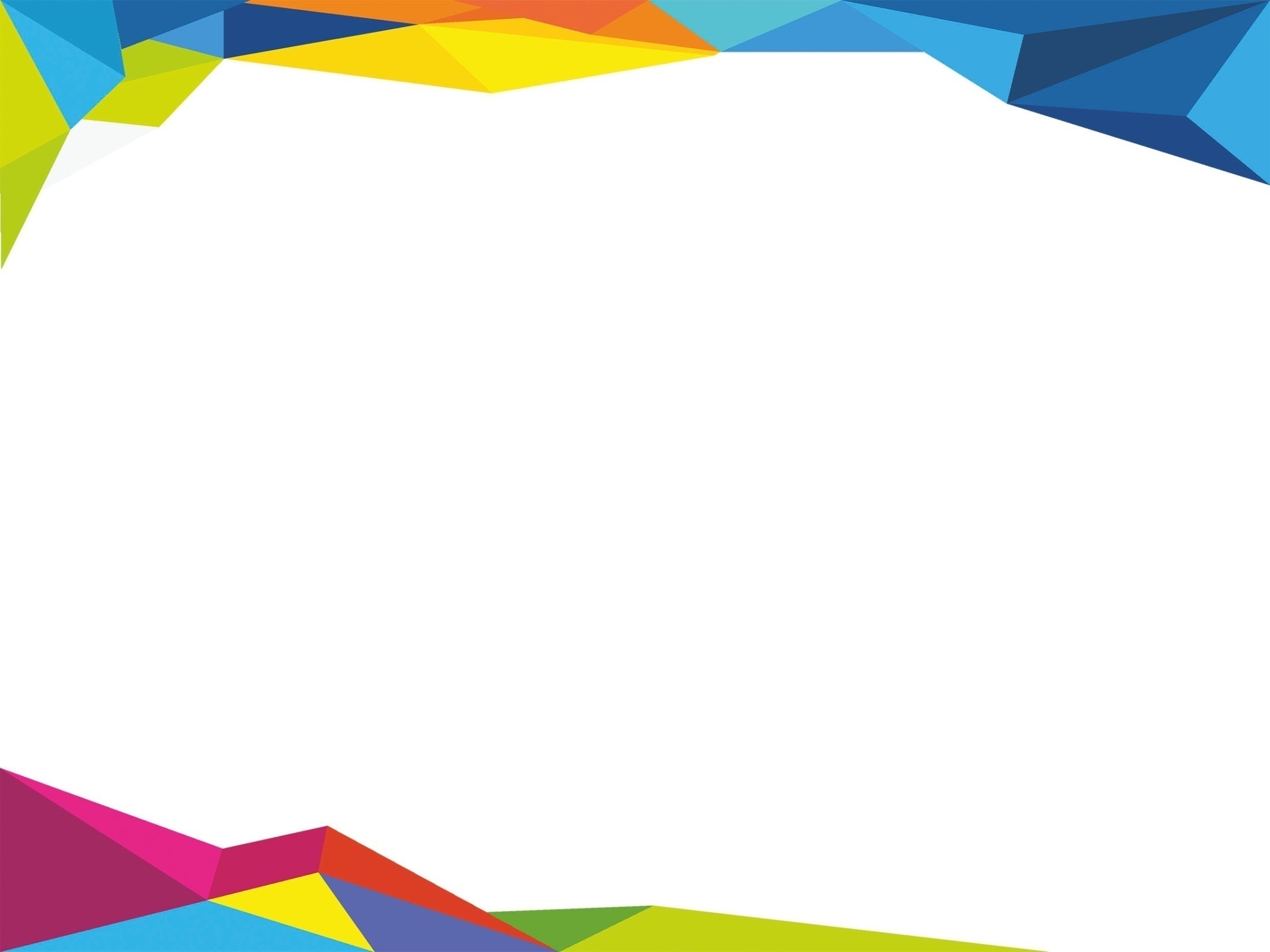 Программа “Arctic Challenge 2018” в рамках школы международного обмена в Центре «Сосновый бор» с 21 июля -3 августа 2018 г..
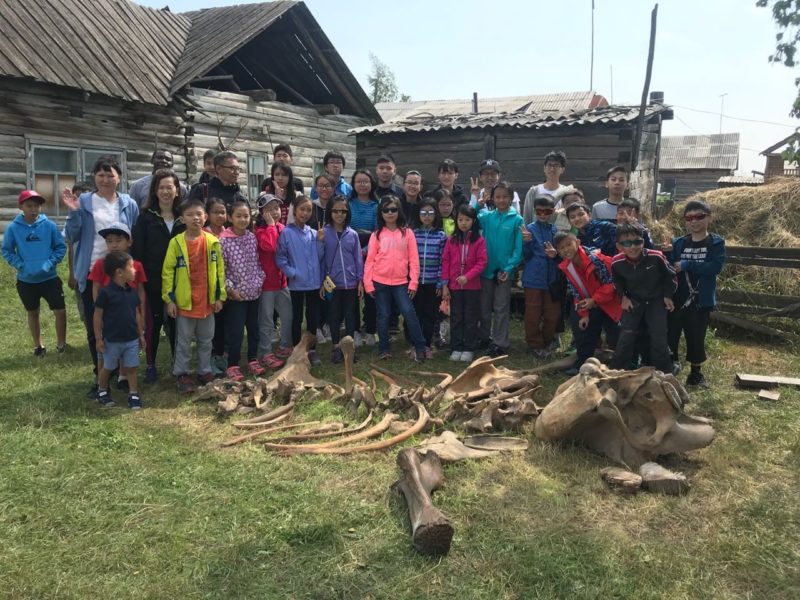 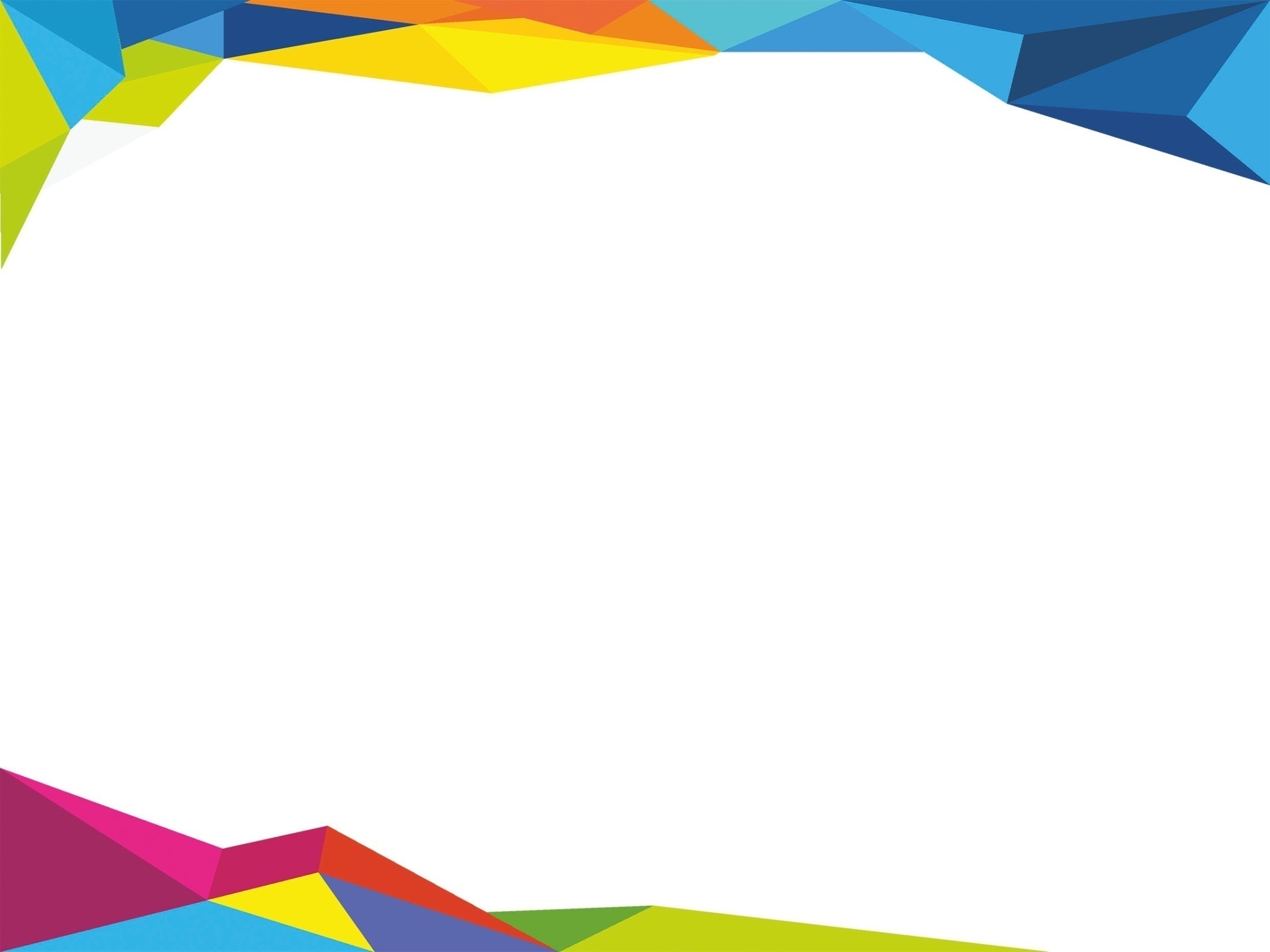 Поступления от иной приносящей доход деятельности (внебюджетной )
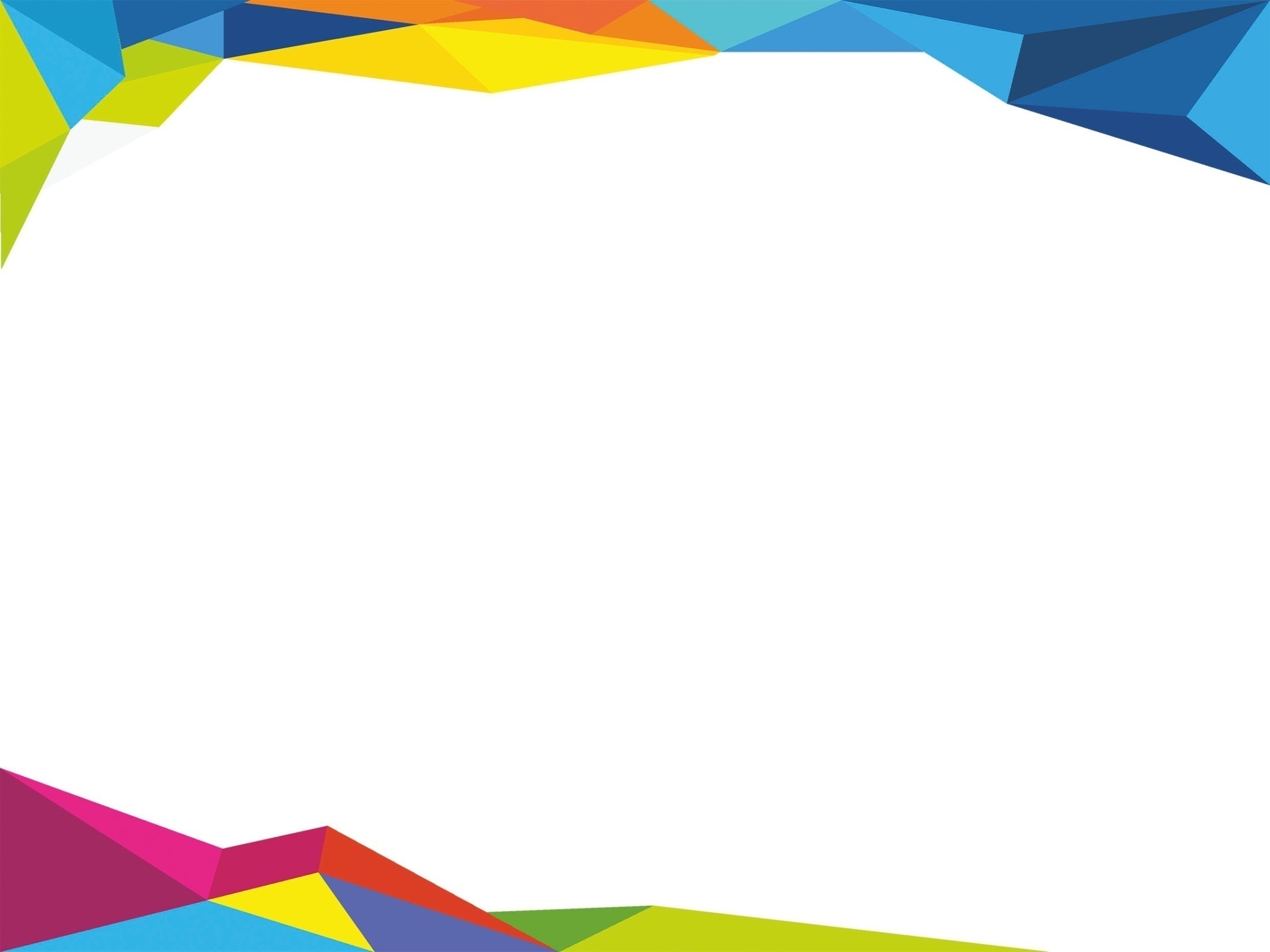 Деятельность за счет  внебюджетных средств
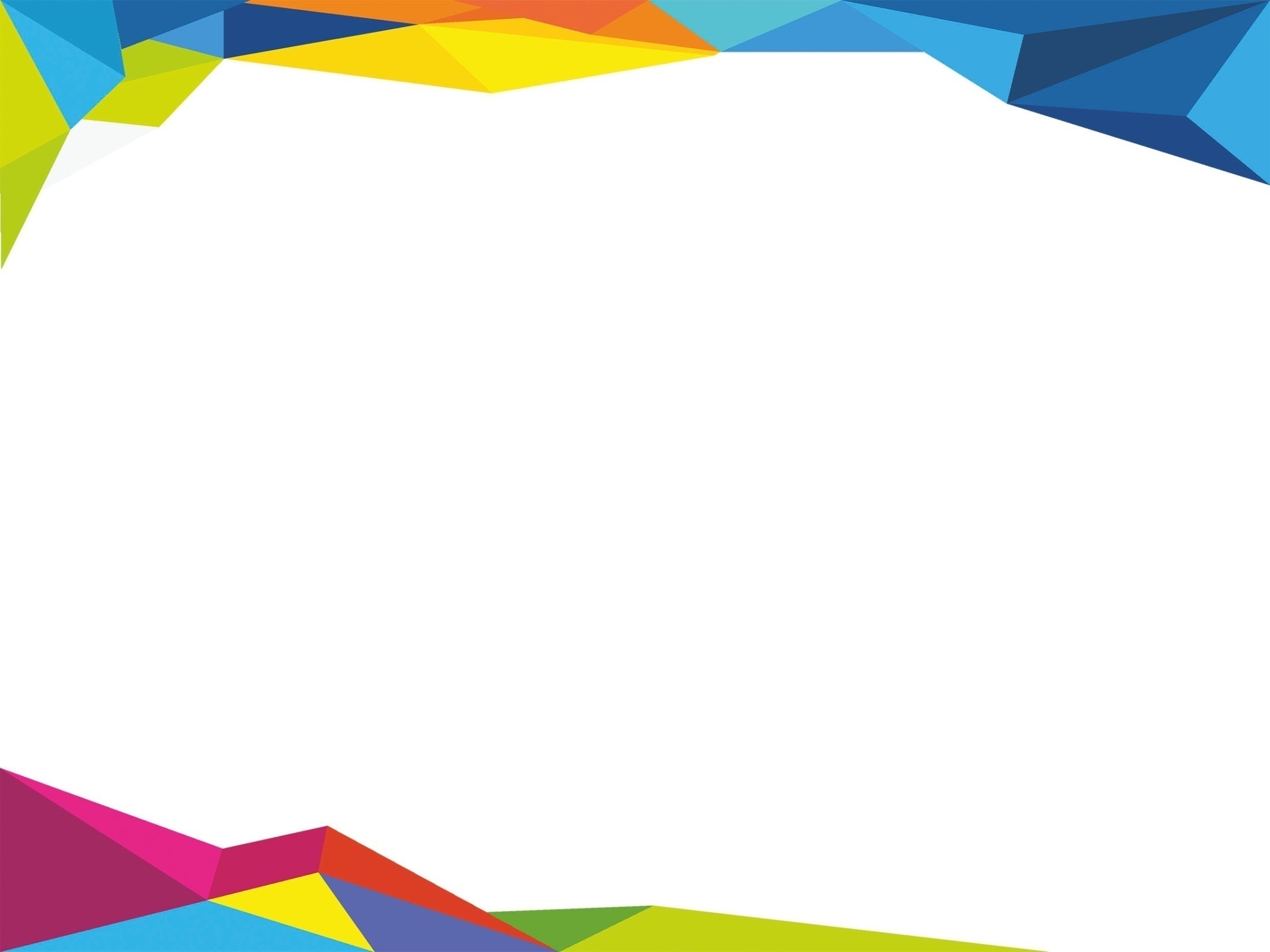 Количественные показатели

Было реализовано:
 9 профильных смен, в том числе 4 смены на дополнительных площадках
оздоровление и обучение 2 102  детей и подростка.
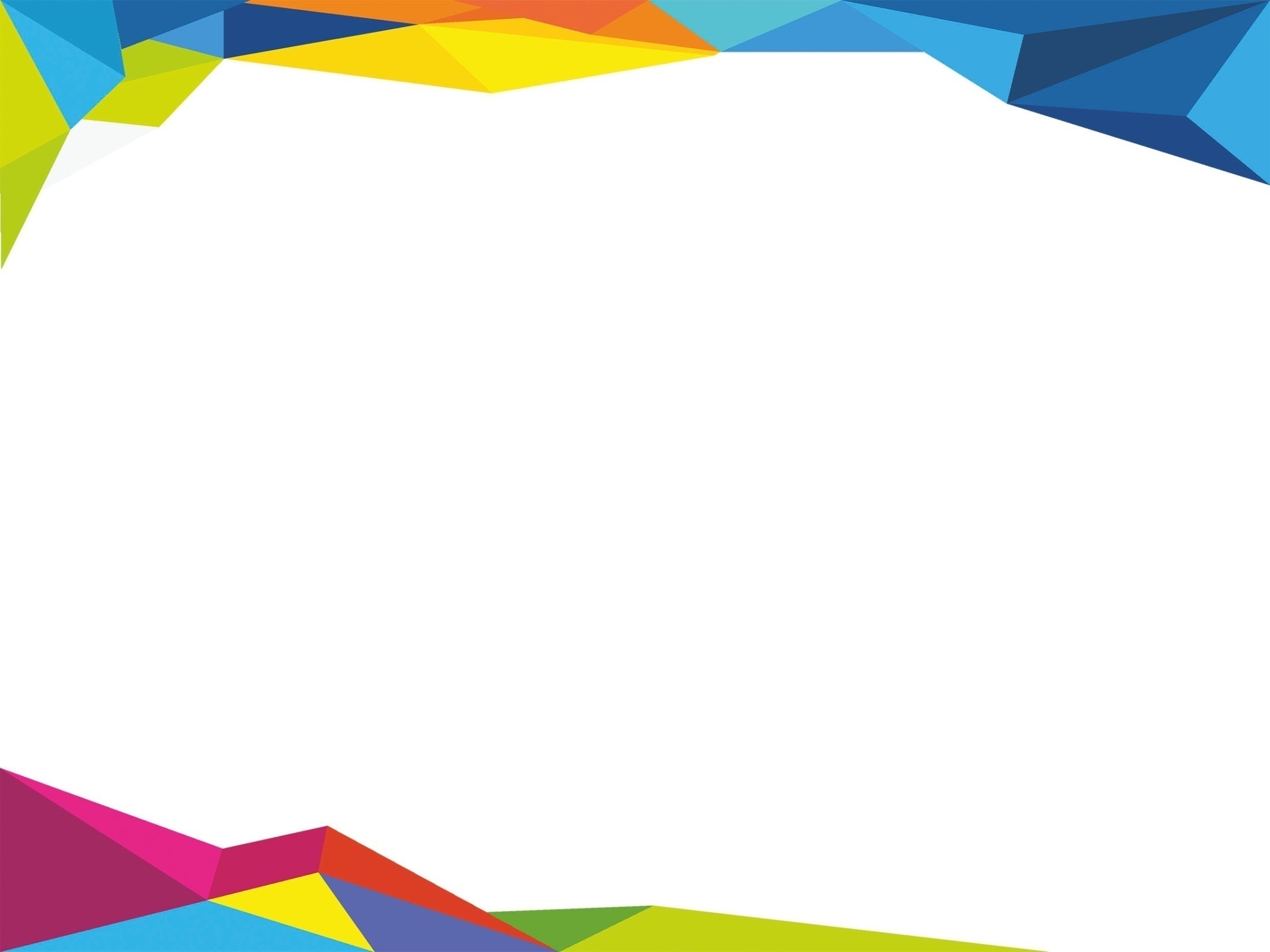 Профильная смена «Юниспорт»
Повышение образовательного уровня детей и подростков в области физической подготовки.
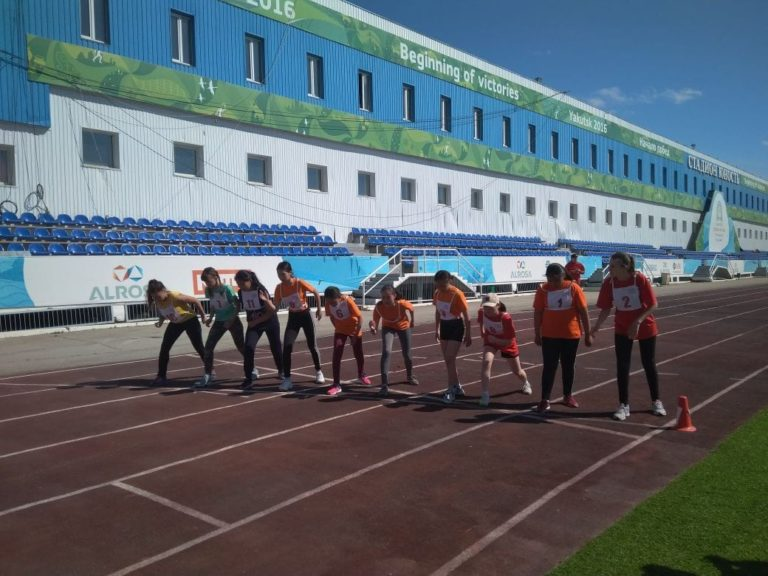 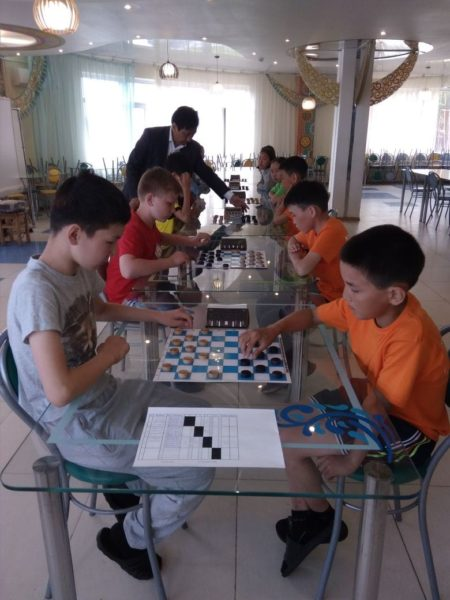 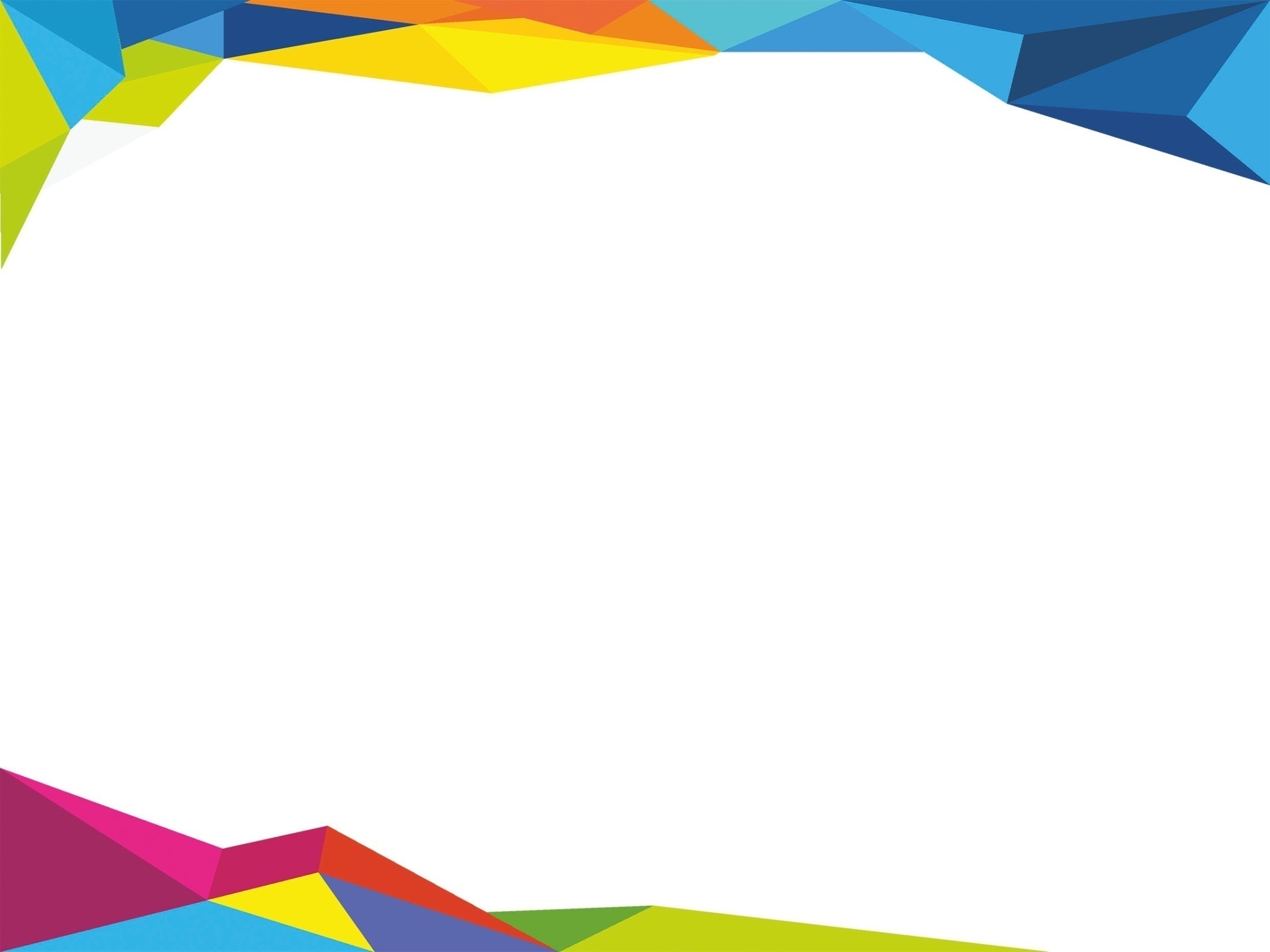 Летняя международная творческая школа 
«Я – гражданин мира»
создание дополнительных возможностей для развития контактов Ассоциированных школ ЮНЕСКО
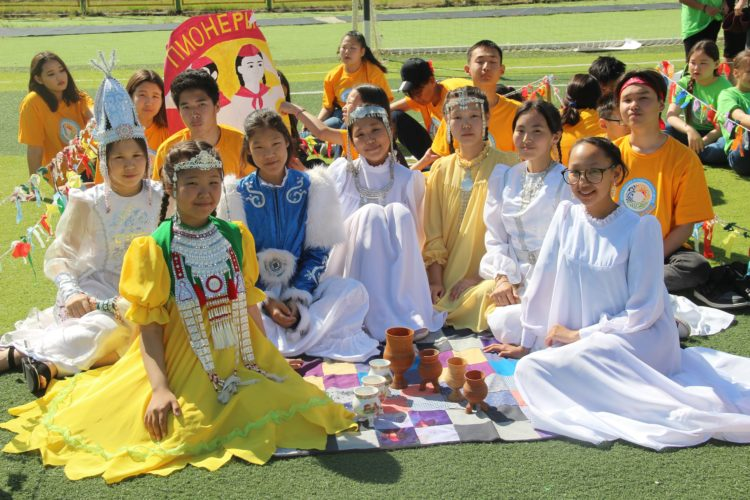 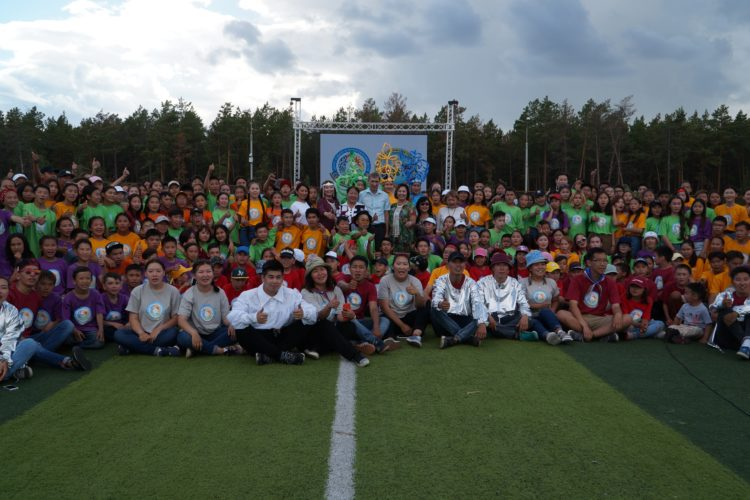 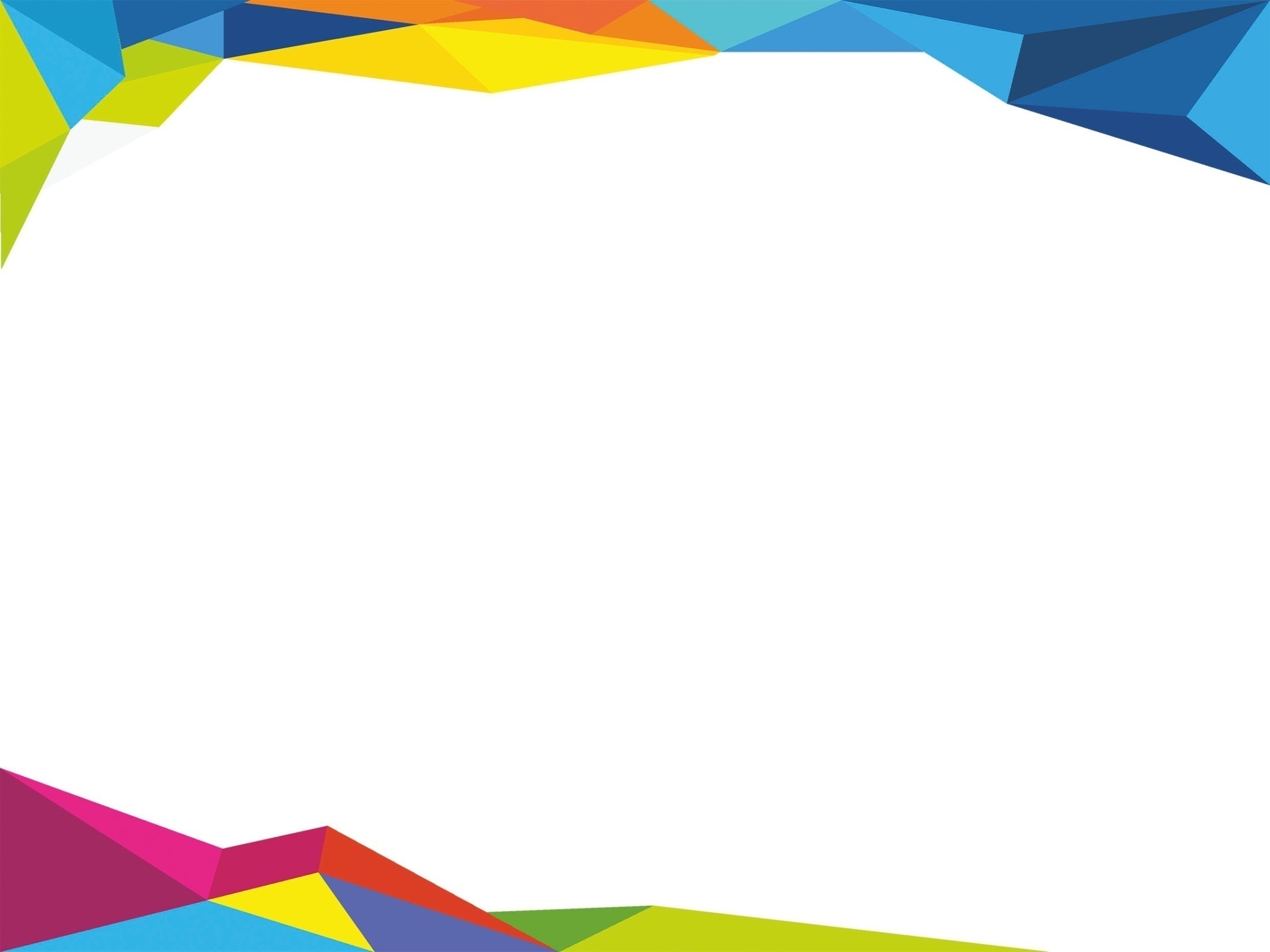 Танцевальная смена «Легенды танца»
раскрытие творческой личности ребёнка средствами танцевального искусства
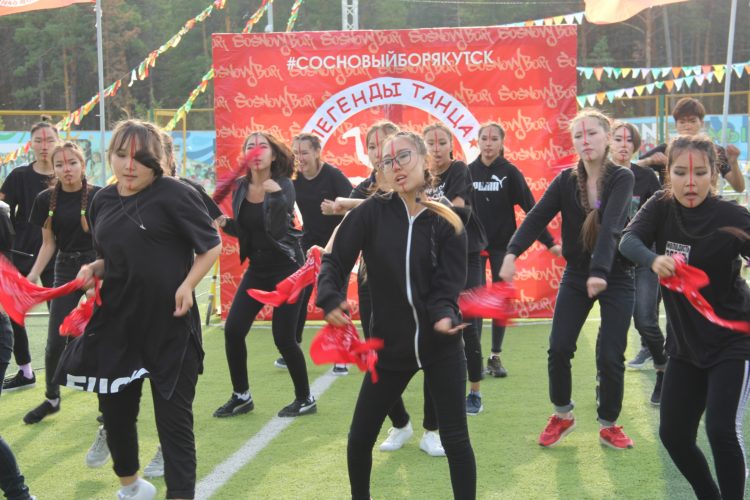 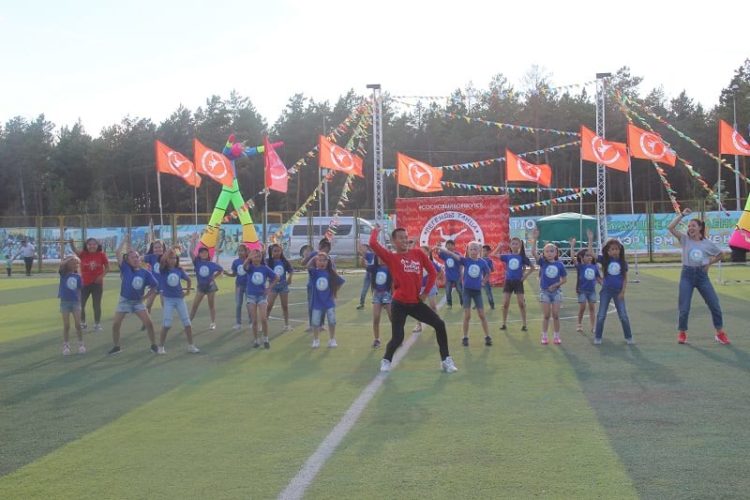 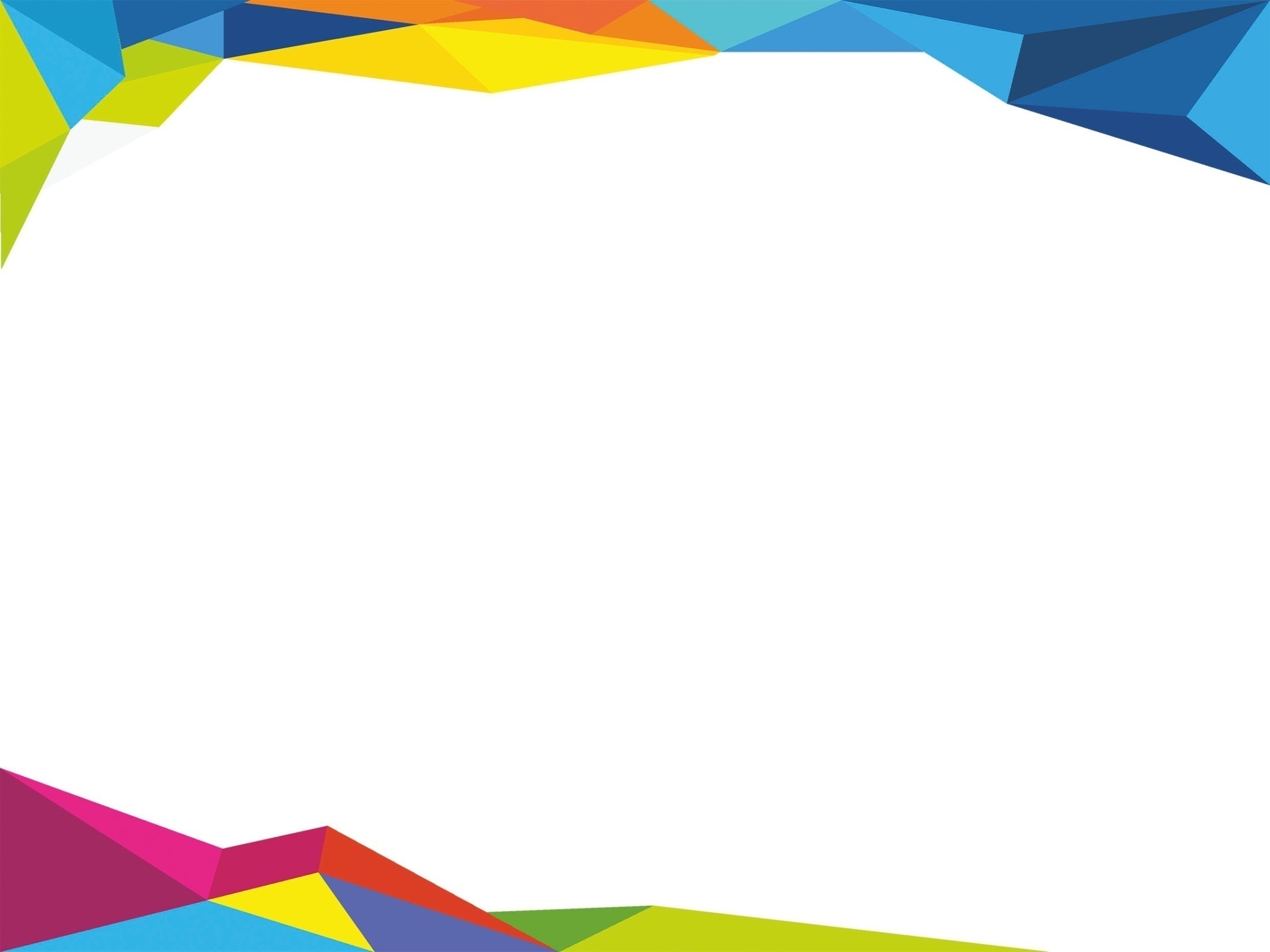 Профильная смена «Я - инженер»
формирование у учащихся основ технического творчества,
рационализаторской, изобретательской деятельности.
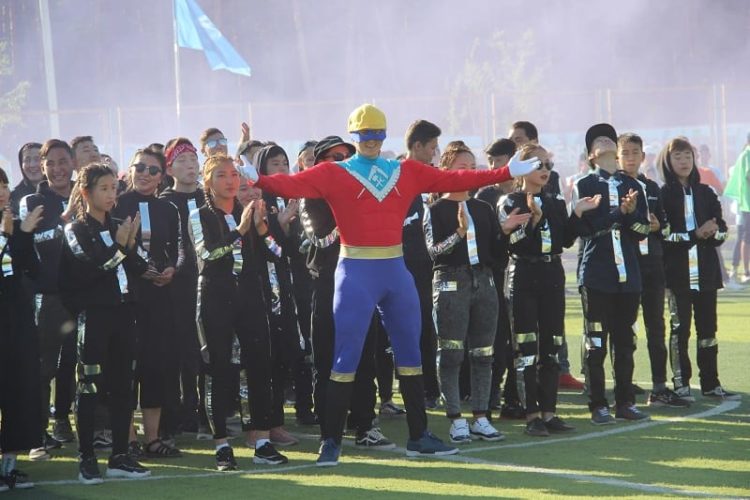 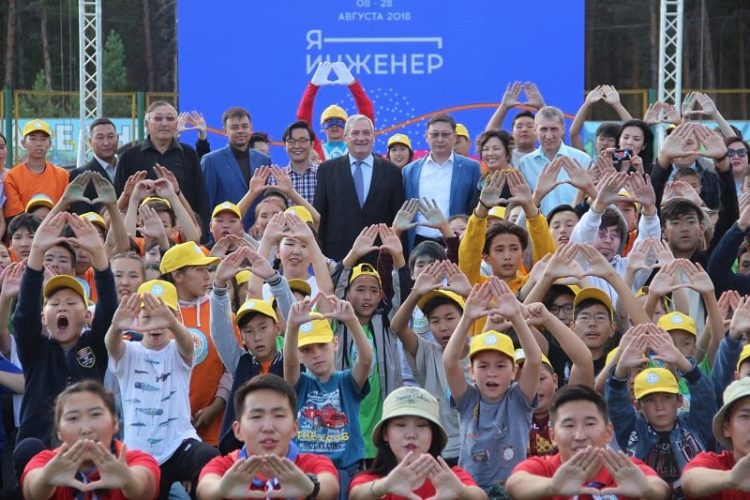 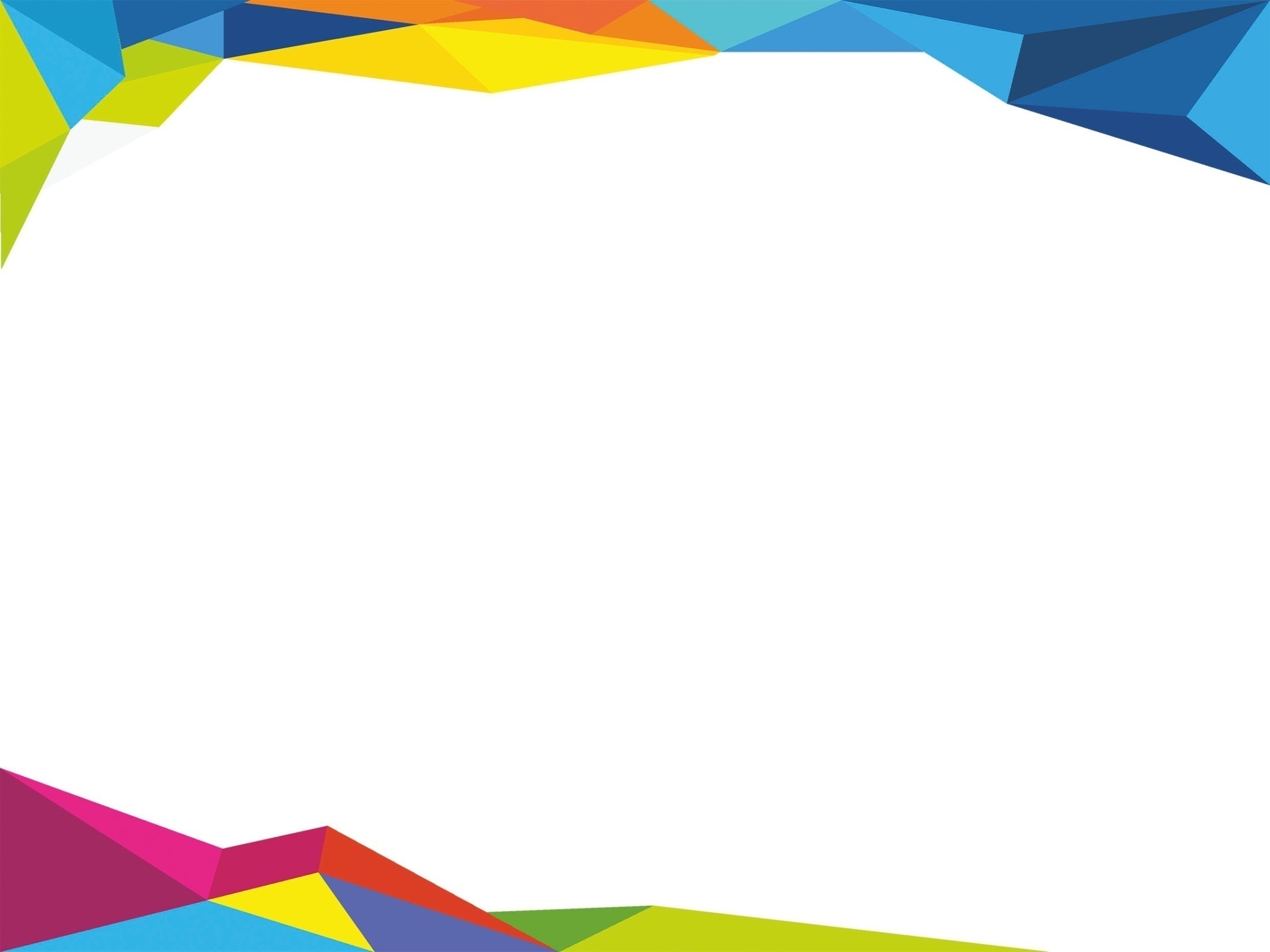 Профильная смена «Саха КВН»
направлена на повышение мастерства КВН-щиков, развитию разговорной речи, дискуссионной культуры, развитие всего КВНовского движения
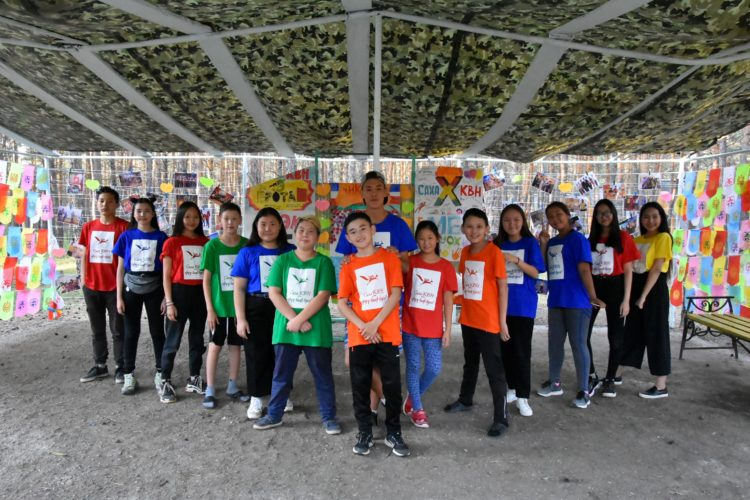 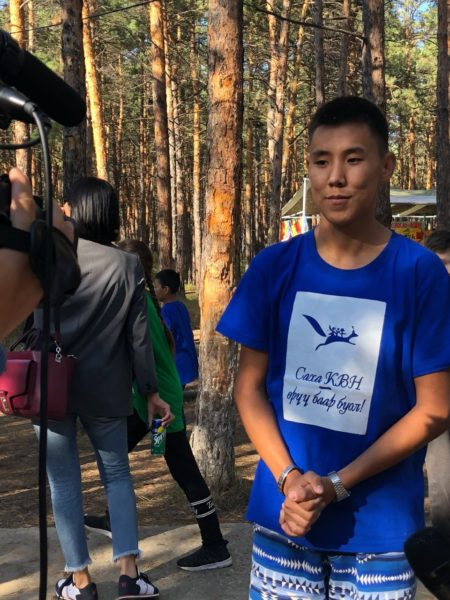 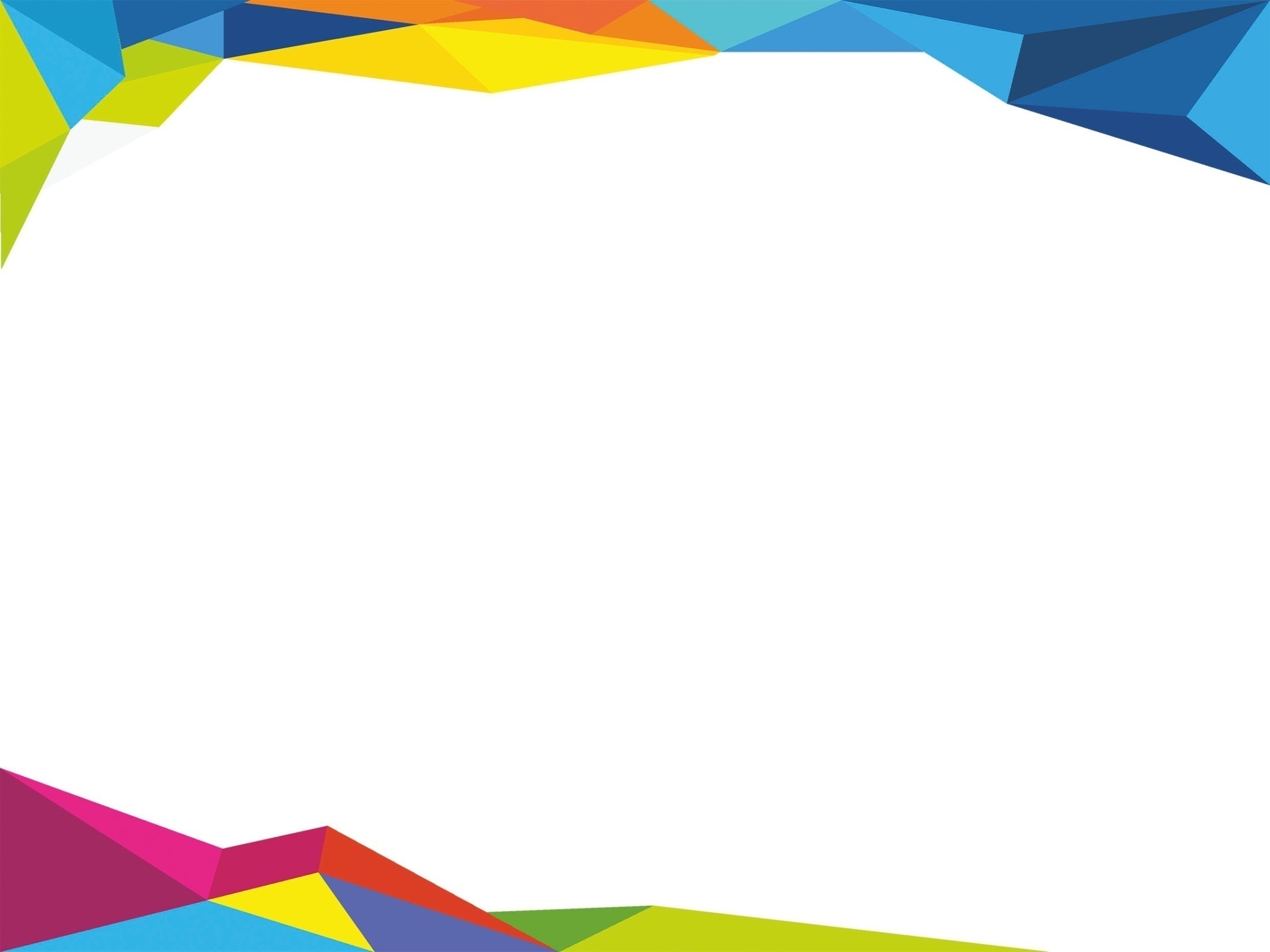 Профильная смена «Суолдьут»
воспитание патриотизма и нравственности, высокой ответственности и дисциплинированности, формирование здорового образа жизни
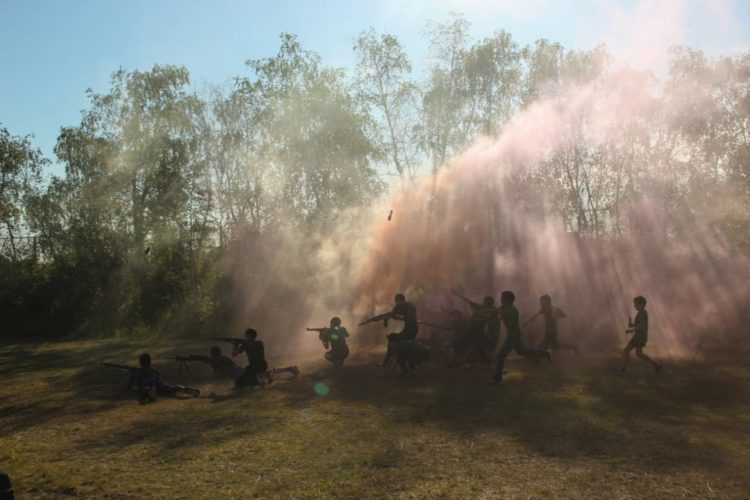 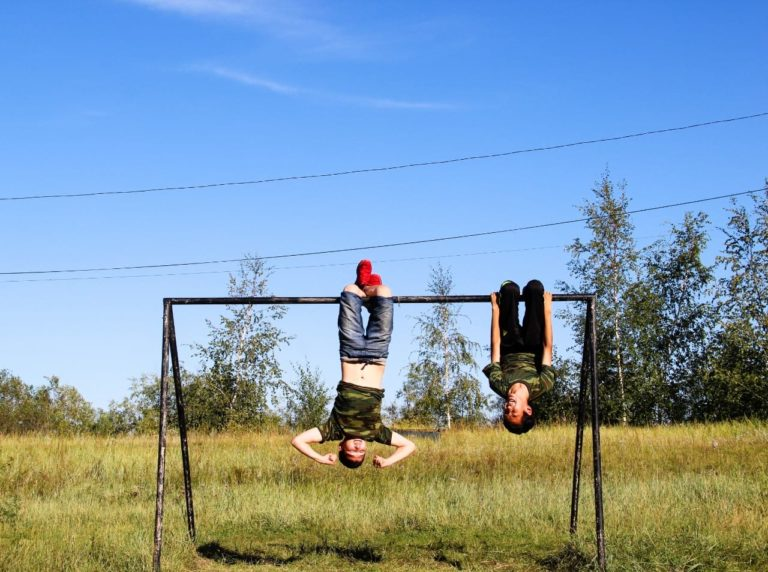 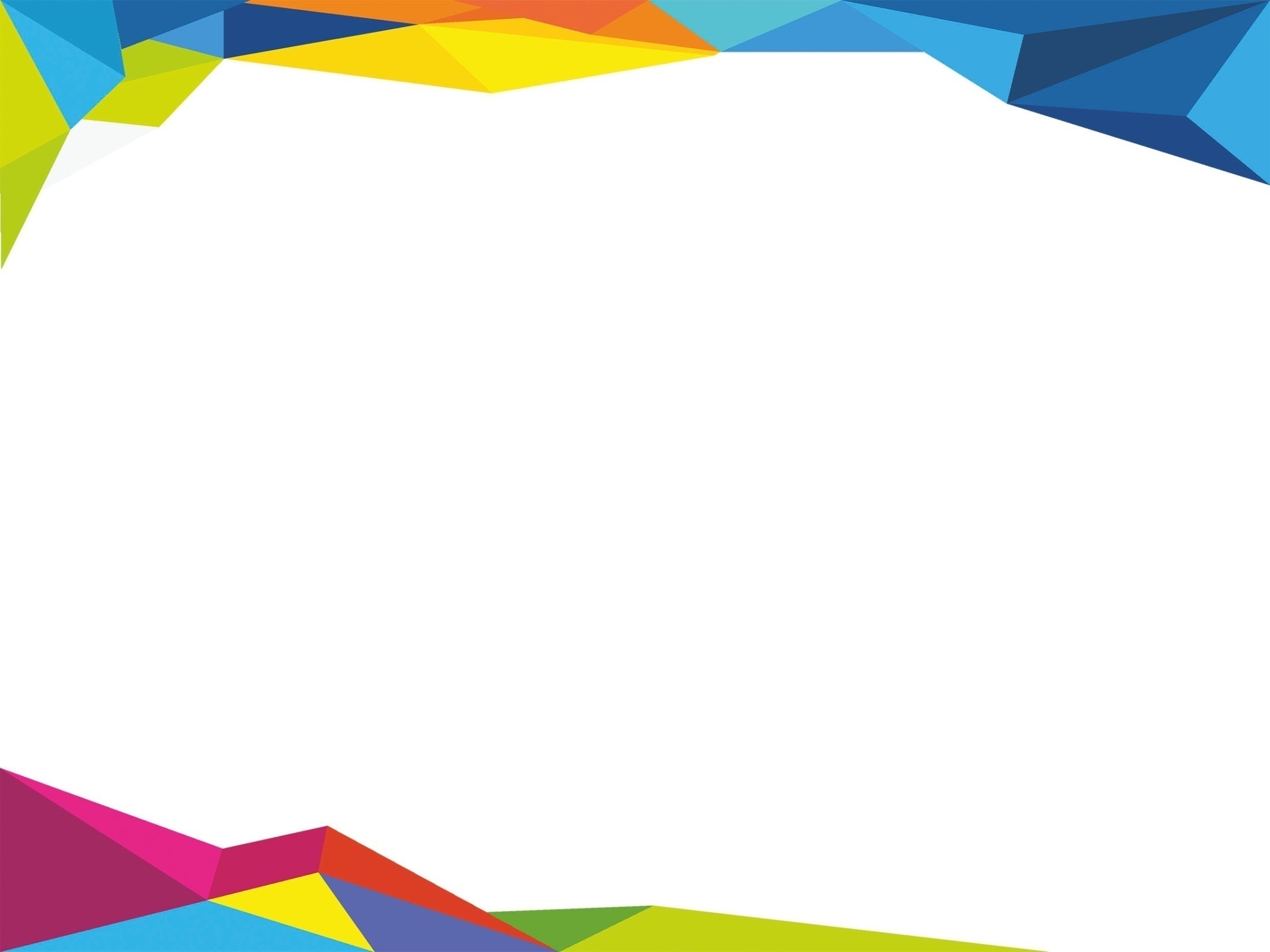 Первая Республиканская летняя смена исследовательского направления «Амгинские каникулы», апробация проекта «Многоуровневая система организации отдыха и оздоровления детей в республике» с 16 июля по 05 августа 2018 года
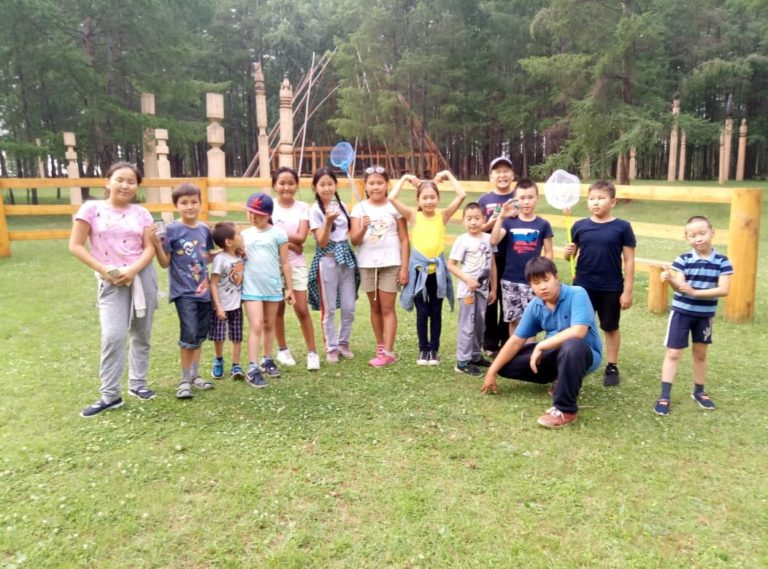 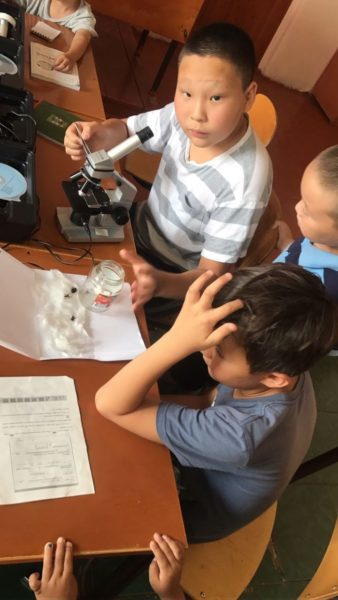 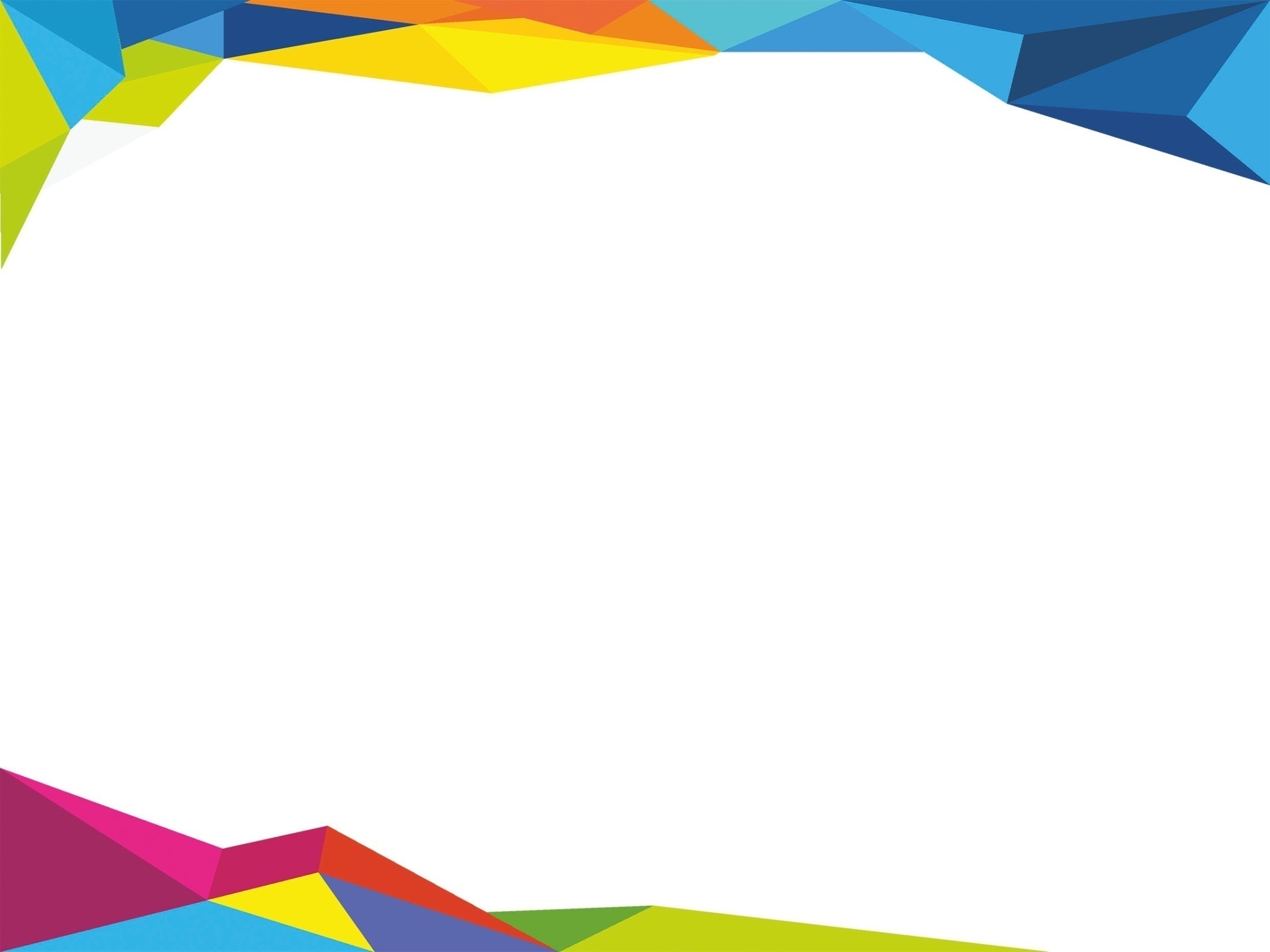 Творческая смена «Познай себя»
раскрытие лидерских качеств и эмоционального интеллекта на базе ДЗОЛ «Бинго»
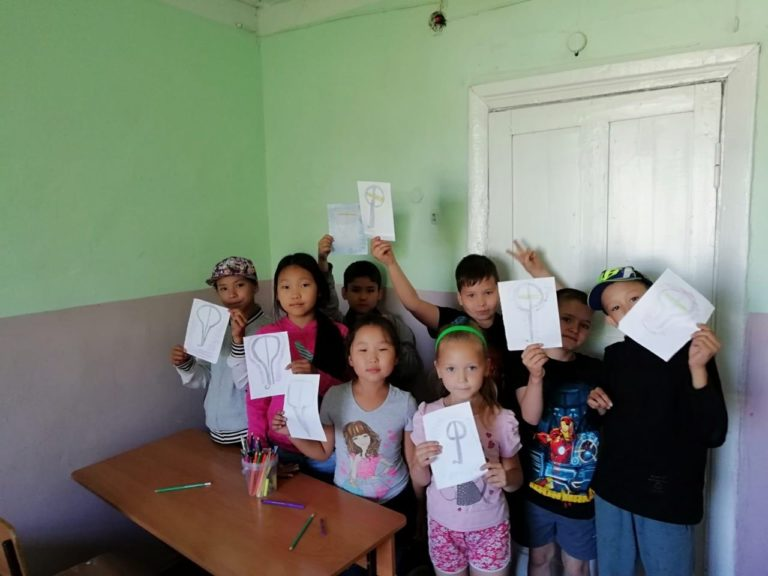 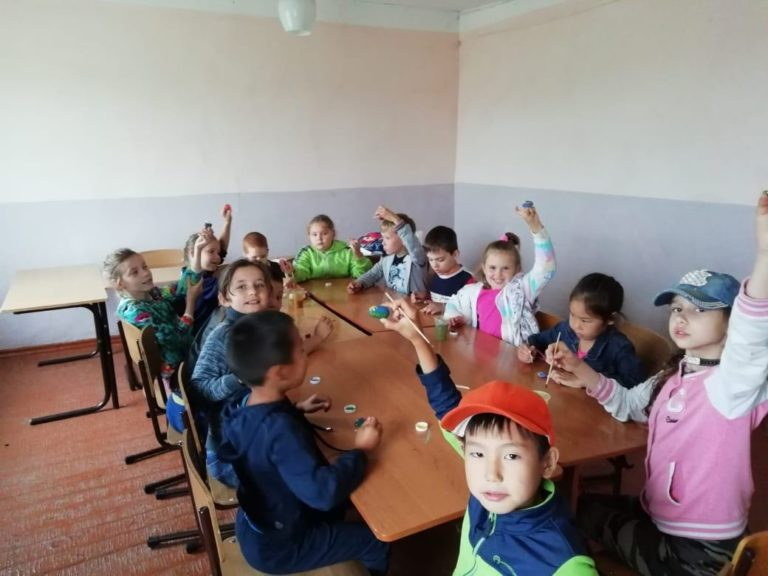 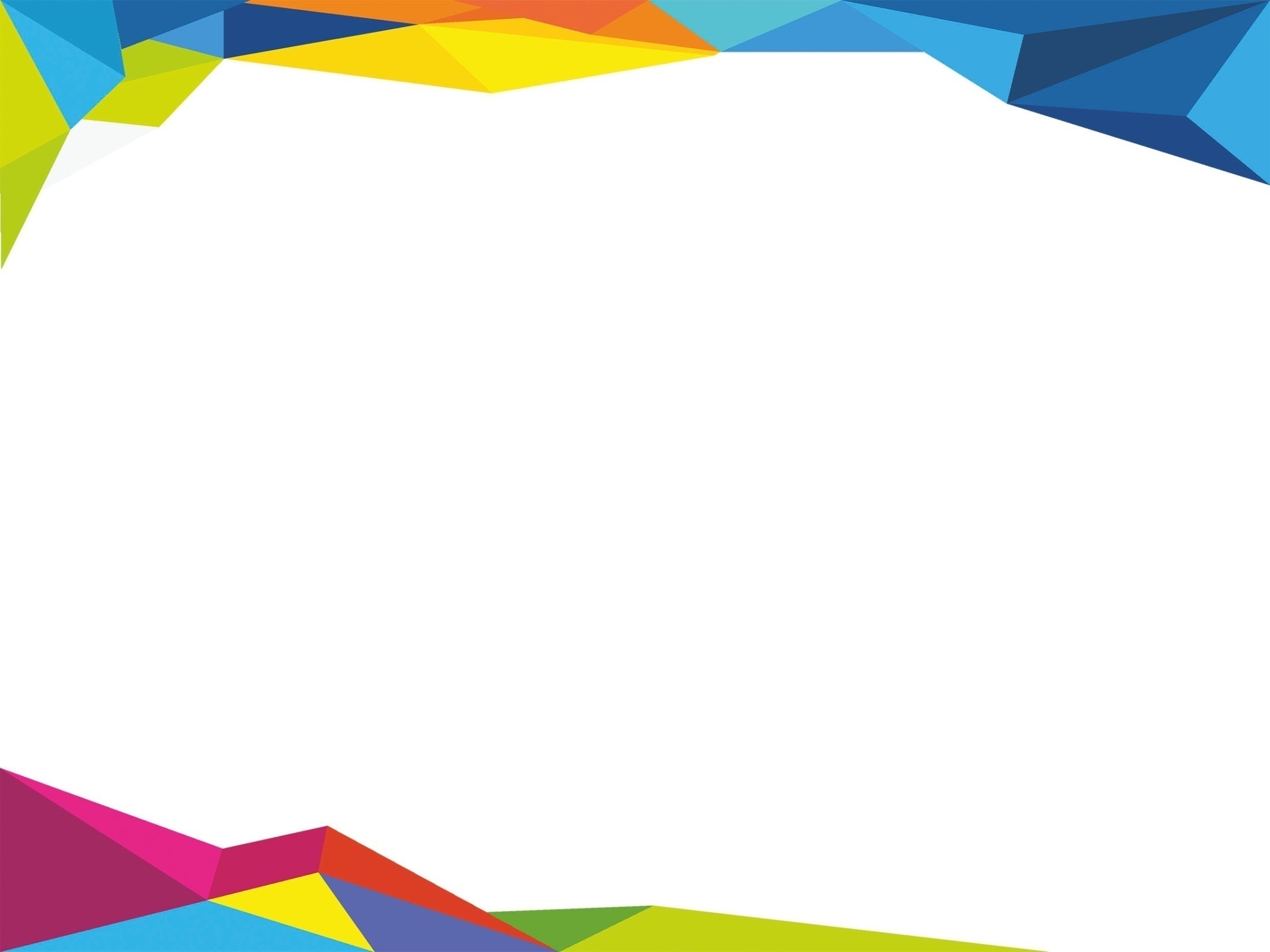 Освоение субсидий на иные цели 2018 год
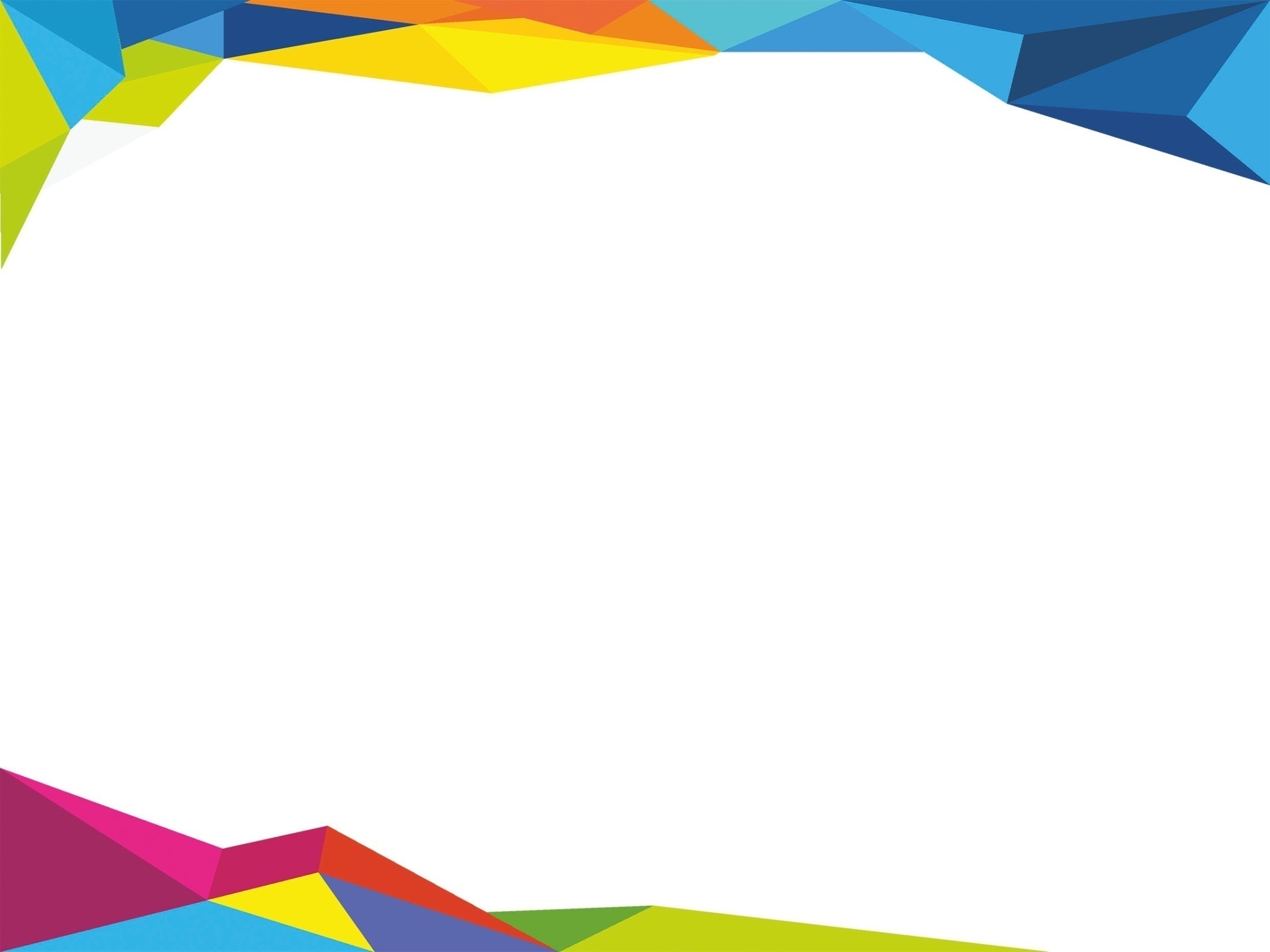 Средства Фонда 
обязательного медицинского страхования

     Уточненный план по предоставлению услуг детской стоматологии за счет средств ТФОМС РС(Я) составил 949,3 тыс.рублей из расчета годового объема 3573,5 УЕТ по тарифу 265,65 рублей за 1 единицу.
 По состоянию на 31.12.2018г зачислено поступлений на сумму 920,8 тыс.рублей. всего освоено средств на сумму 920,8 тыс.рублей, в том числе: 
- на выплату заработной платы работников задействованных при предоставлении услуг детской стоматологии – 542,2 тыс.рублей, 
- начисления на оплату труда – 135,2 тыс.рублей
- прочие работы и услуги – 19,8 тыс.рублей
- возмещение затрат – 24,3 тыс.рублей
- основные средства – 117,0 тыс.рублей
- материальные запасы – 82,2 тыс.рублей.
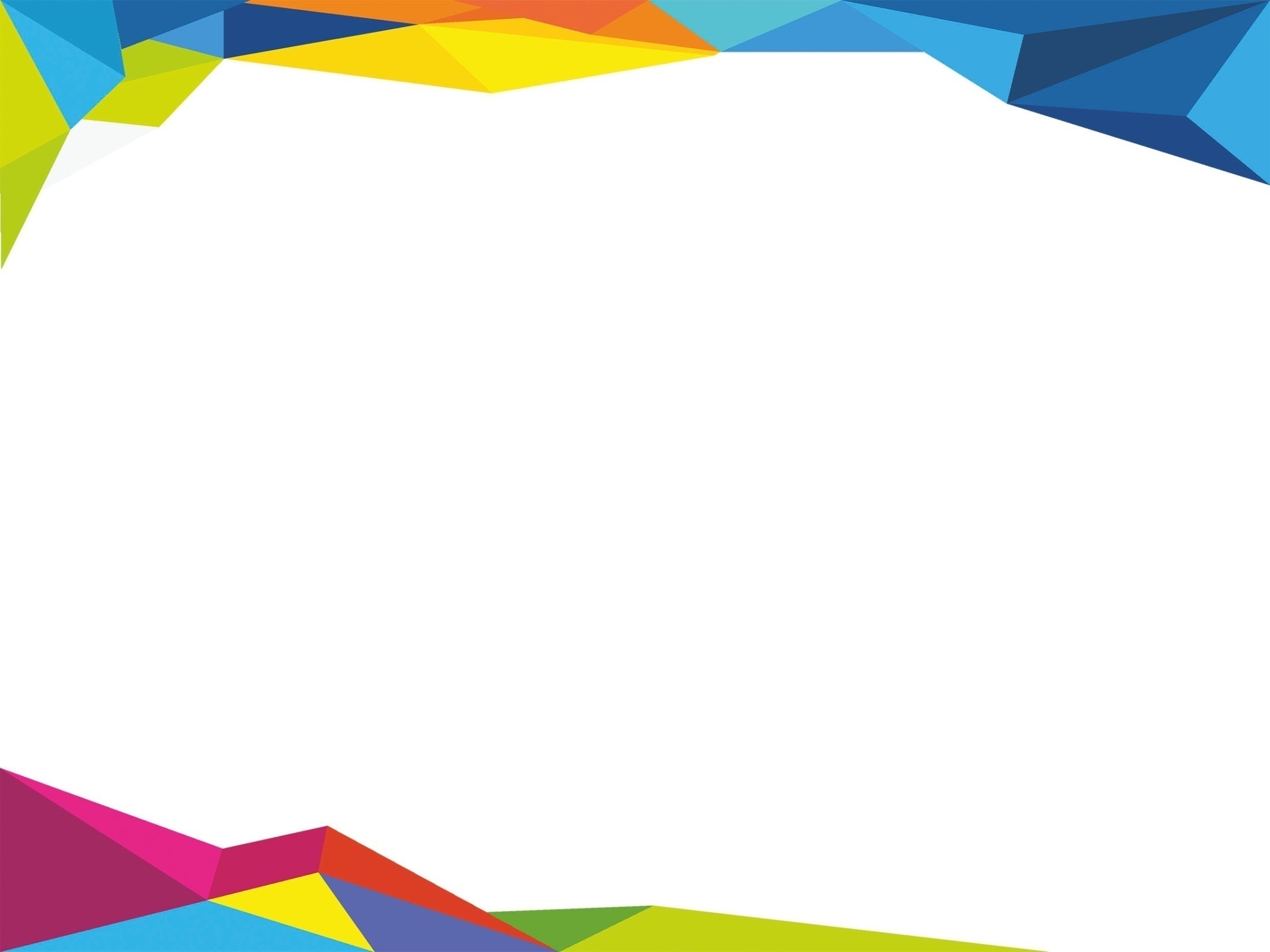 Общее количество детей, отдохнувших в 2018 году 
в Центре «Сосновый бор»
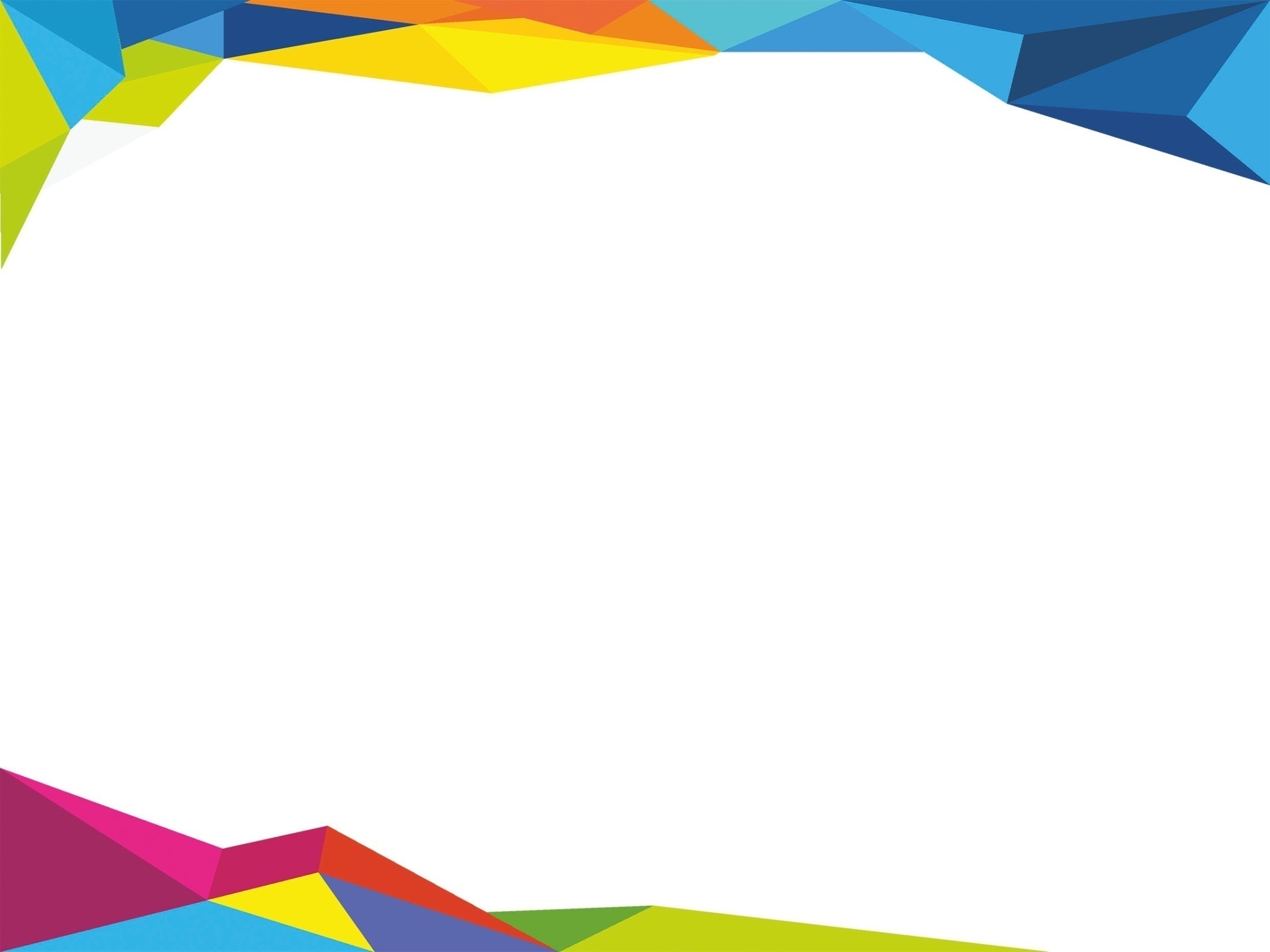 Основные достижения 2018
Пятый Всероссийский конкурс программ и методических материалов организаций отдыха и оздоровления детей  проводимого ФГАУ «Федеральный институт развития образования»

программа проф. смены «Профстарт» - диплом 1 степени в номинации «Лучшие программно-методические материалы по профессиональному самоопределению детей и подростков в условиях развивающего детского отдыха»
Программа ДО эколого-биологического направления «Среда обитания» - диплом 1 степени в номинации «Лучшая образовательная программа ДО в условиях организации отдыха и оздоровления детей»
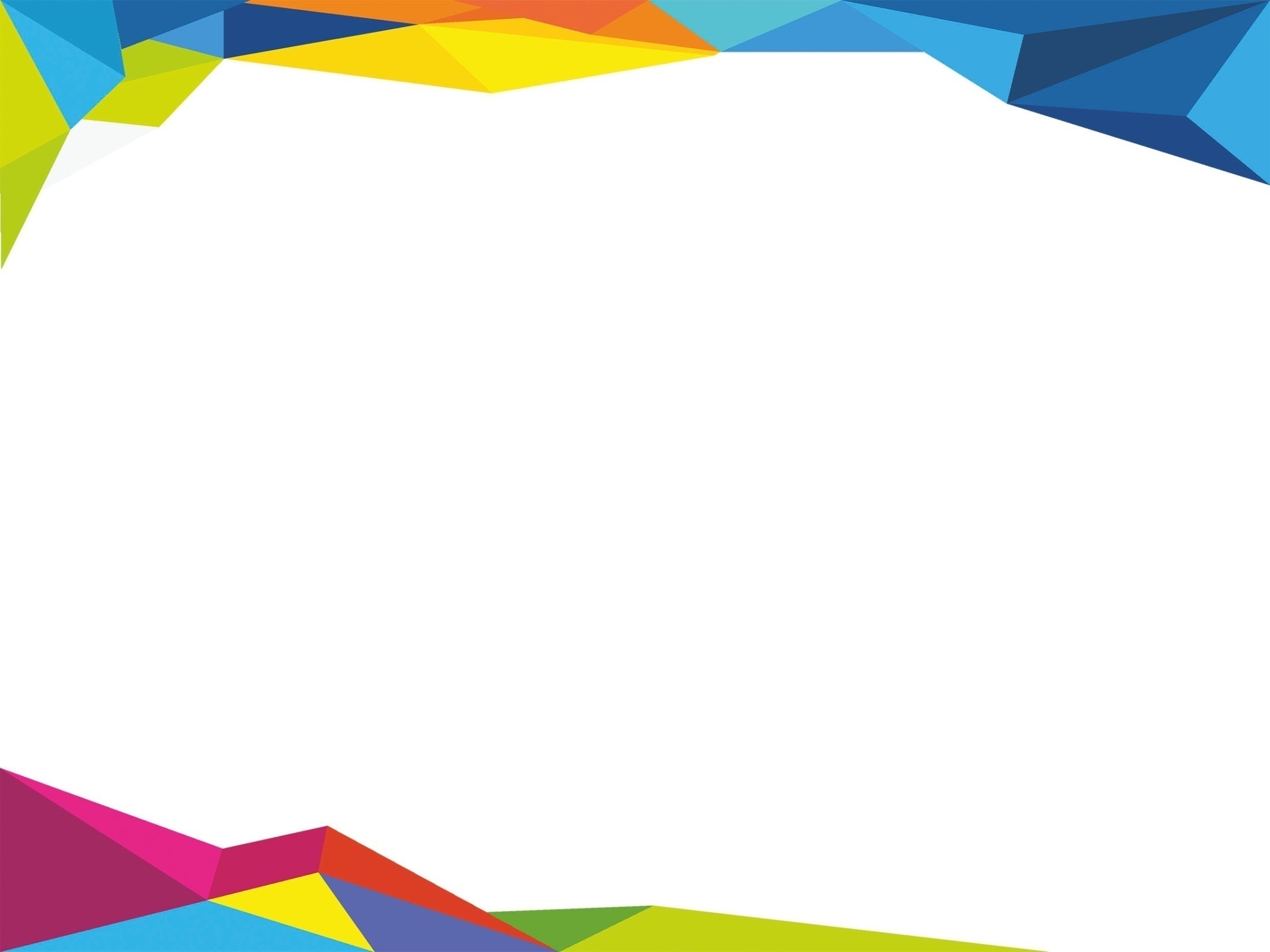 Основные достижения 2018
Пятый Всероссийский конкурс программ и методических материалов организаций отдыха и оздоровления детей  проводимого ФГАУ «Федеральный институт развития образования»

УМП «В помощь организаторам отдыха и оздоровления детей» – диплом 1 степени в номинации «Лучшие методические материалы организации и сопровождения отдыха и оздоровления детей и молодежи по подготовке кадров (вожатско-педагогического состава)»
инновационный образовательный проект «Предкванториум  в условиях организации отдыха и оздоровления детей» – диплом 1 степени в номинации «Лучшие иновационные программно-методические материалы организации отдыха и оздоровления детей».
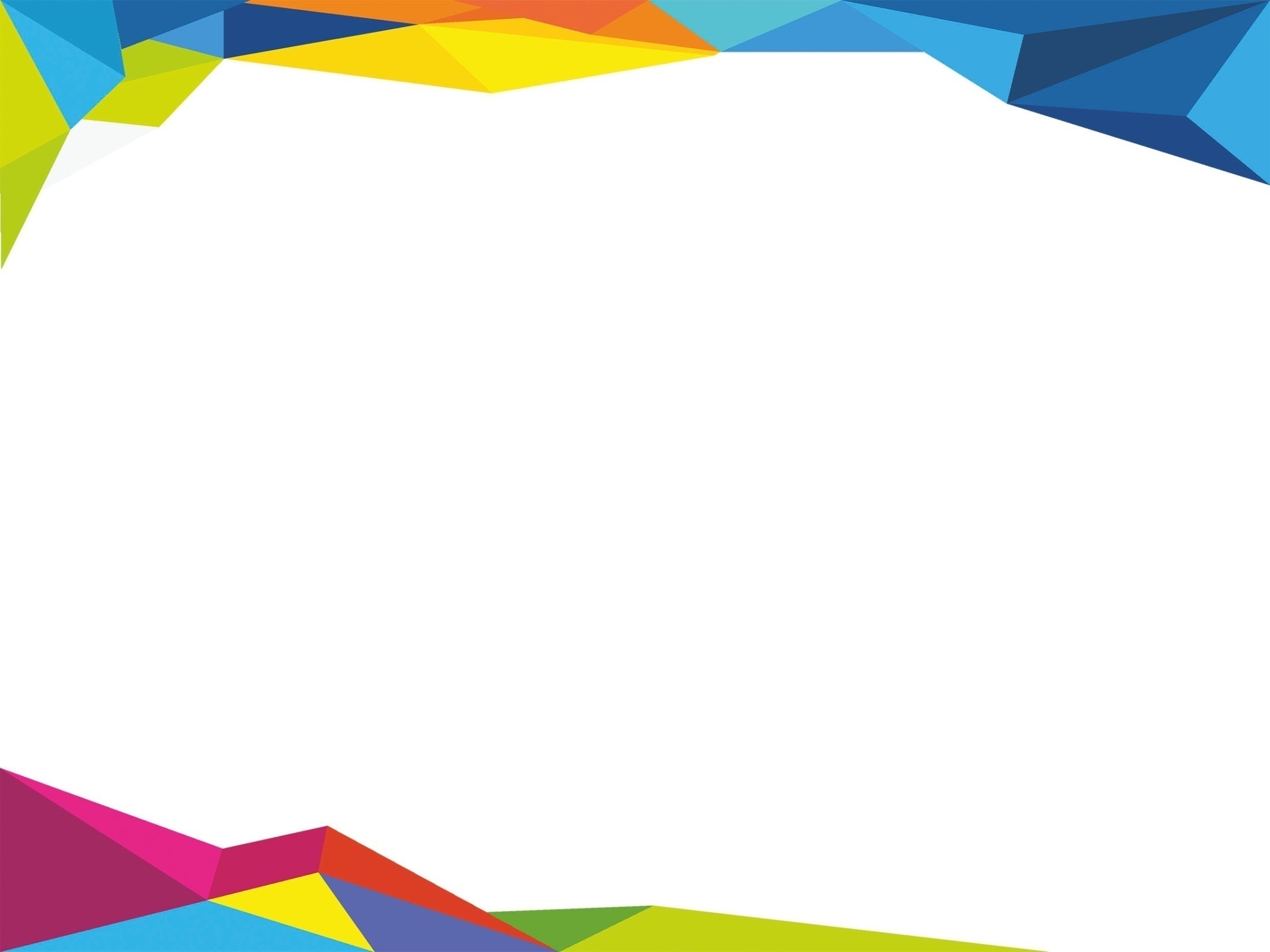 Основные достижения 2018

Педагог ДО Ордахов Валерий Валерьевич – диплом лауреата 1 степени Республиканского этапа Всероссийского конкурса профессионального мастерства педагогических работников сферы дополнительного образования детей «Сердце отдаю детям - 2018 в номинации «Социально-педагогическое направление»
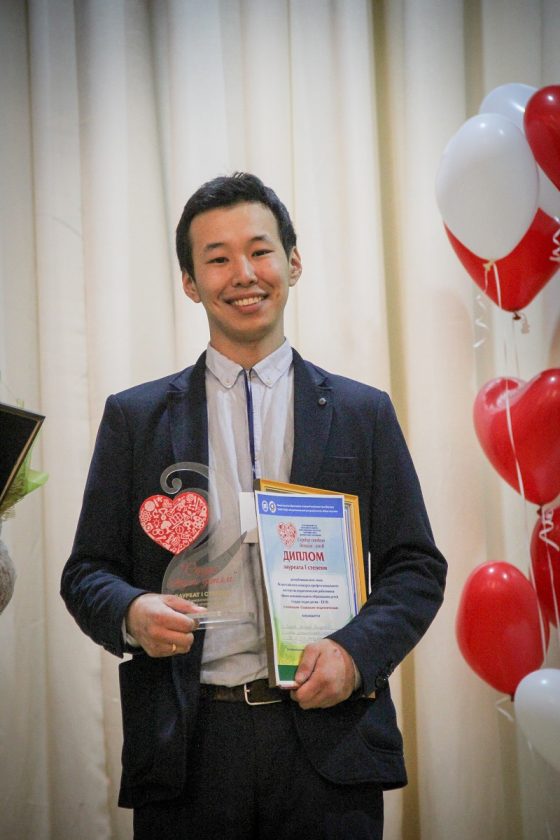 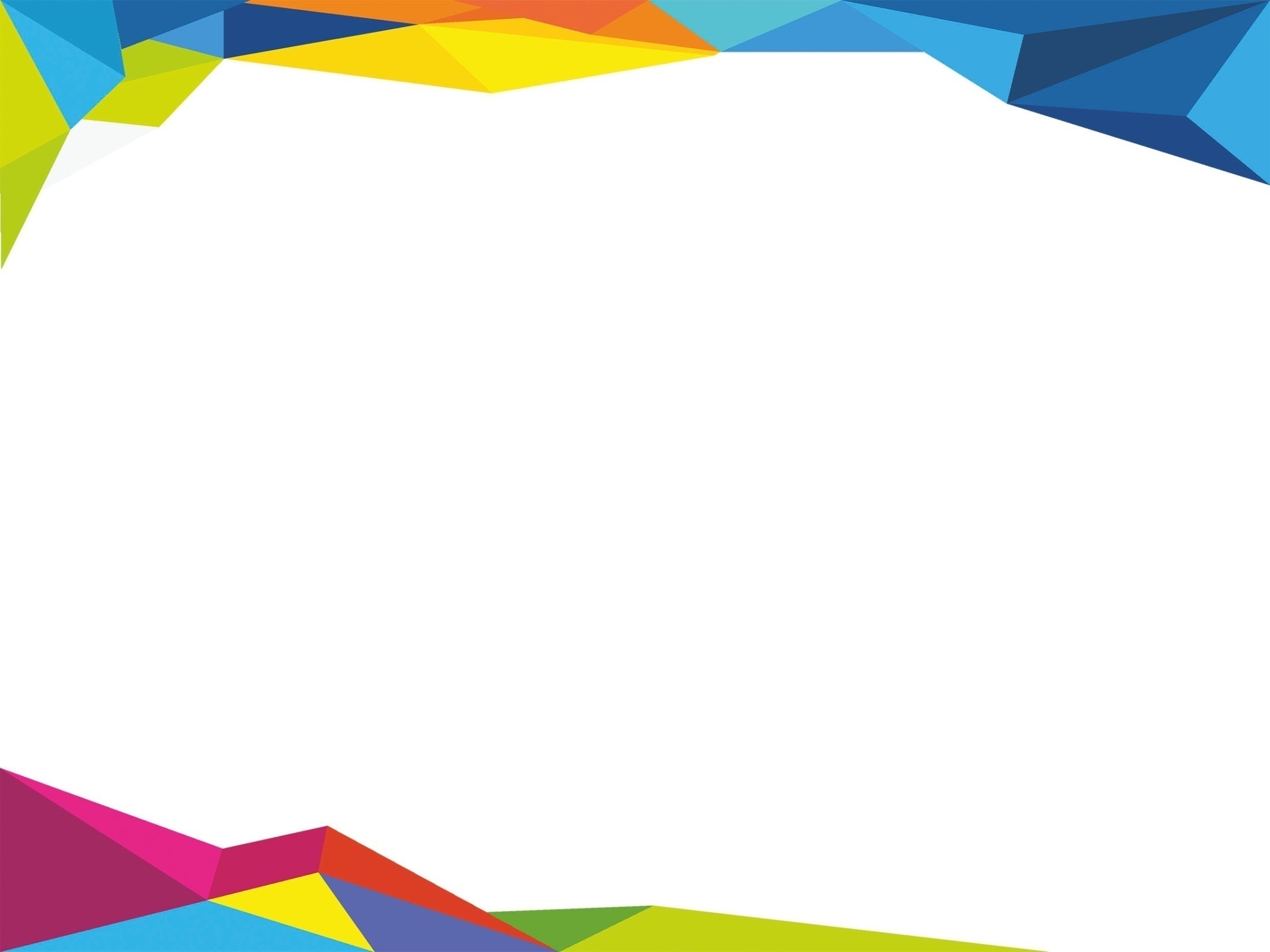 Участники Елки Главы Республики Саха (Якутия), 
обладатели стипендии Главы Республики Саха (Якутия)
по итогам мероприятий  ГАУ ДО РС (Я) ЦОиОД «Сосновый бор»
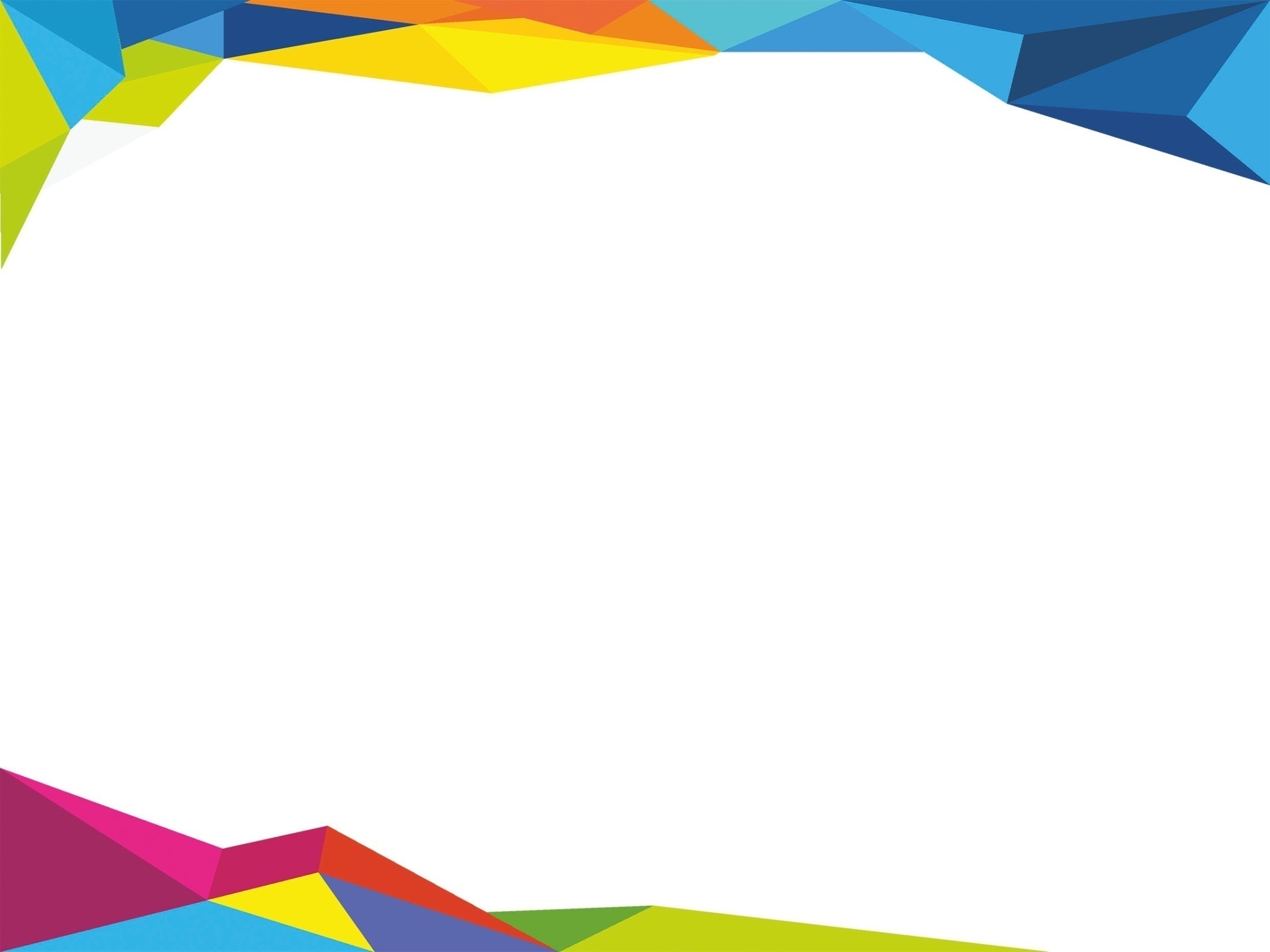 Год волонтерства и добровольчества
Май – Благотворительная акция по озеленению и благоустройству территории Центра.
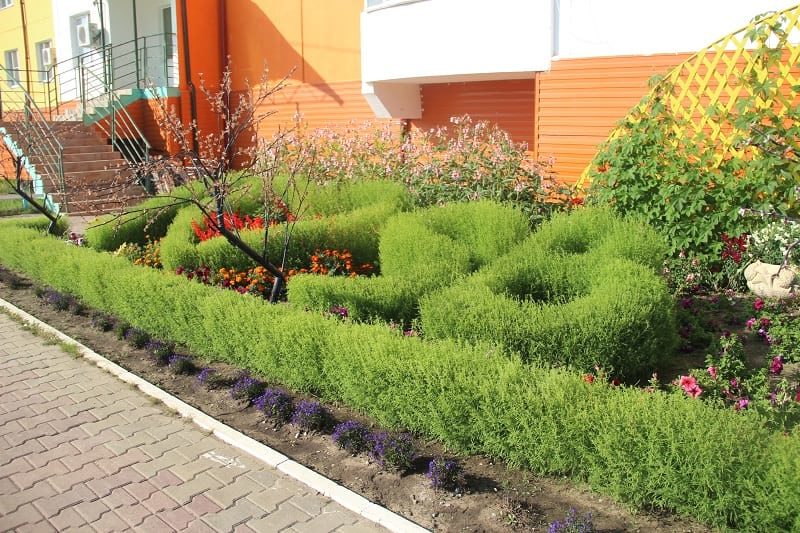 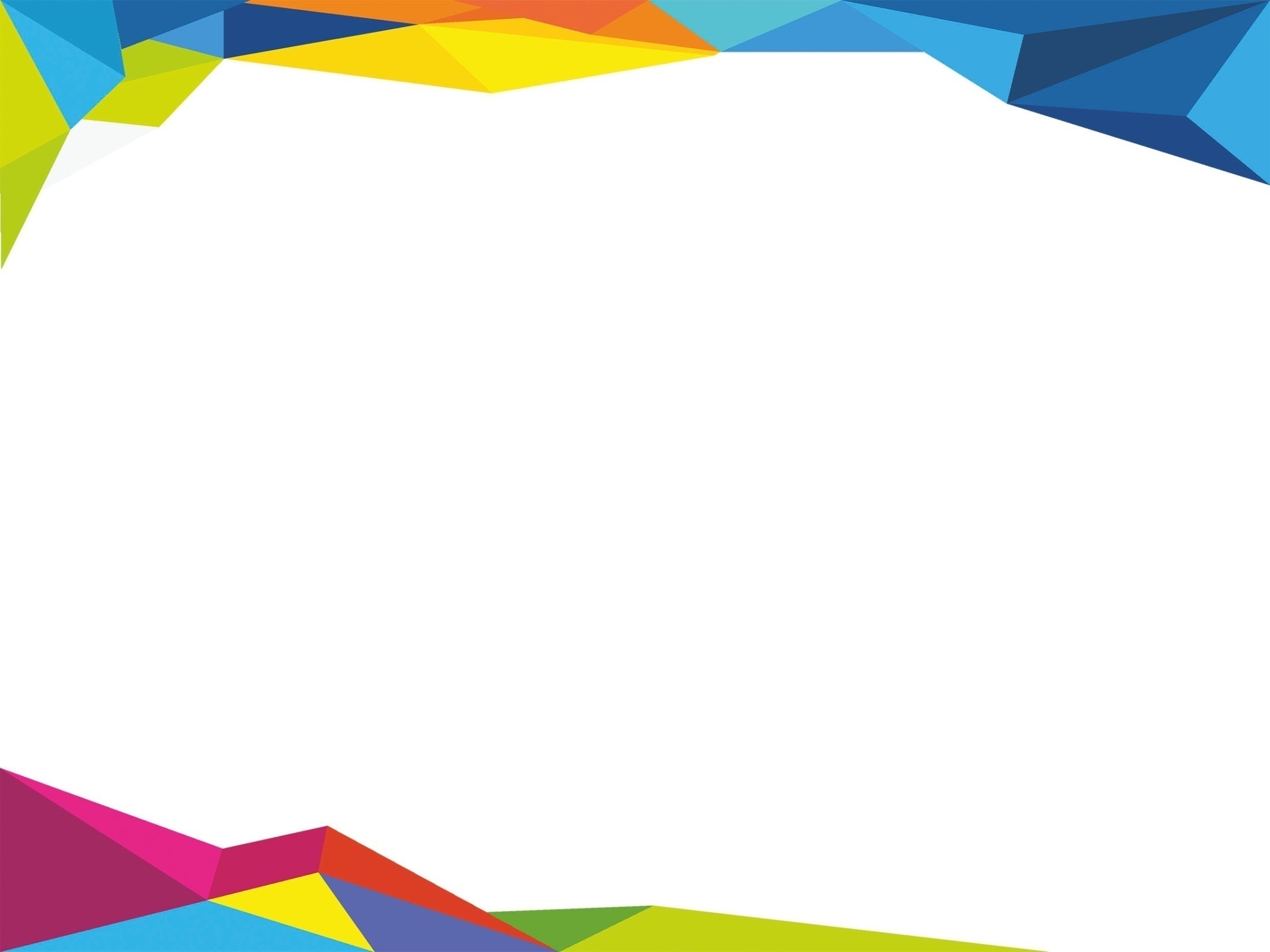 Год волонтерства и добровольчества
Август - Благотворительная акция “Собери ребенка в школу” для детей пострадавших от паводка.
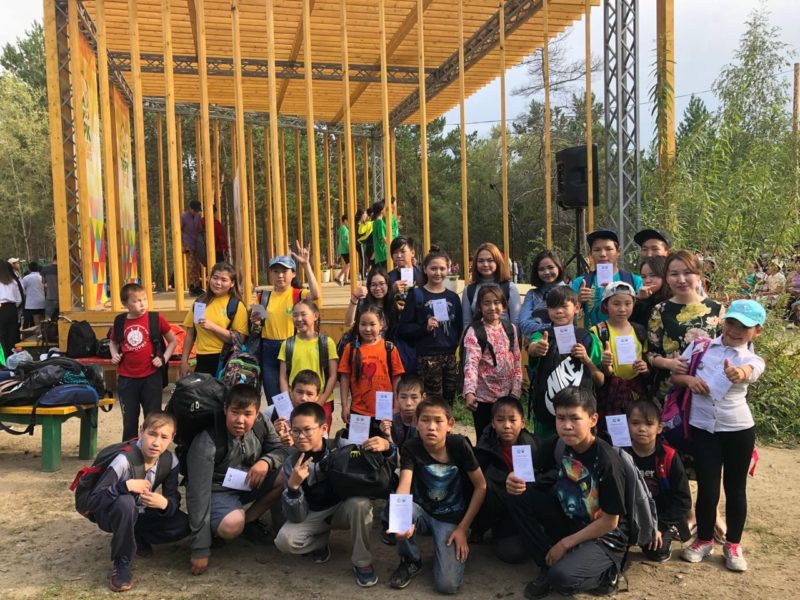 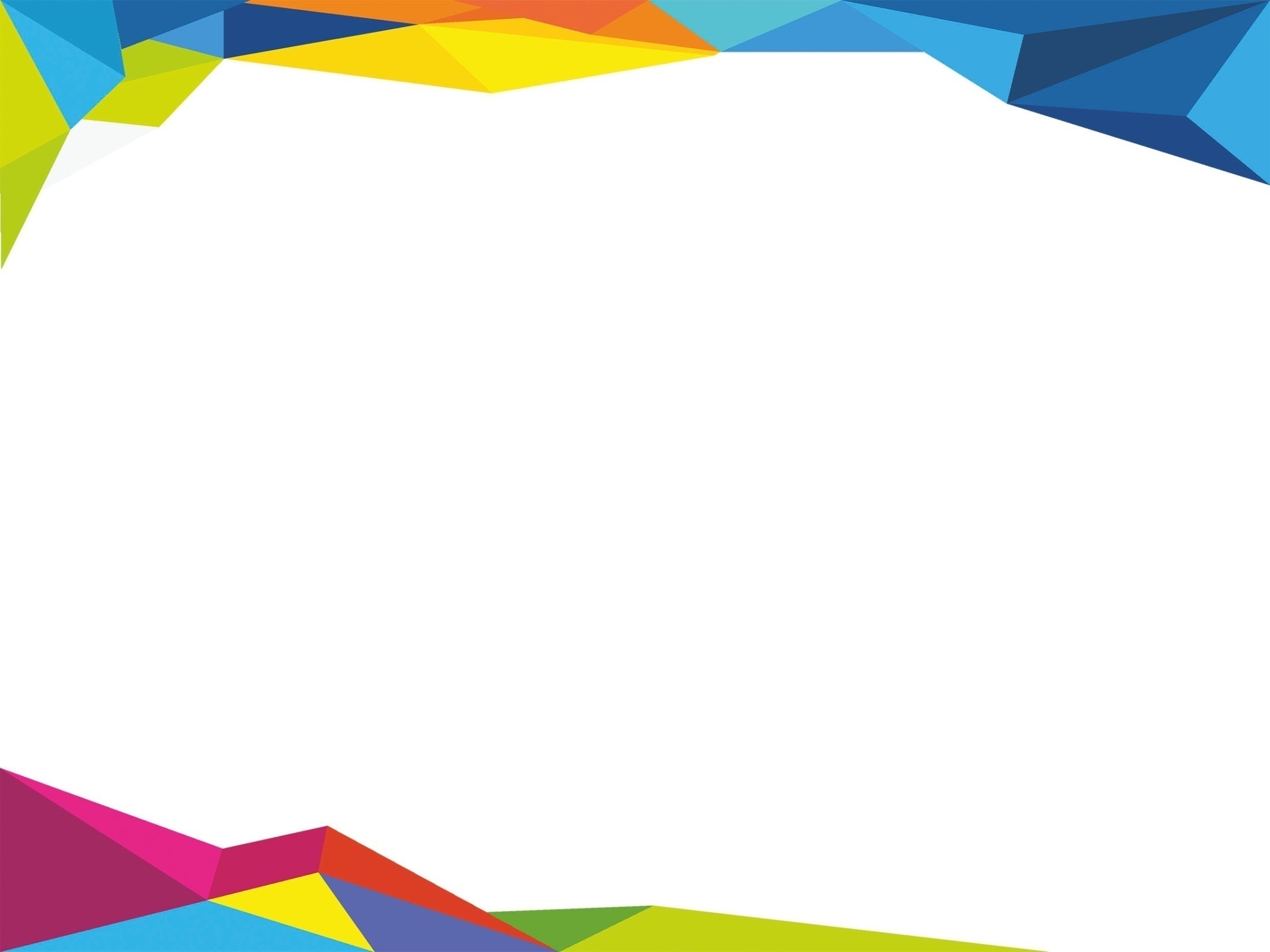 Год волонтерства и добровольчества
Ноябрь – Воспитанники 1 академии КАРИТАС «Золотое сердце» профильной смены «Дорогою добра» выступили с мини-концертом в республиканском доме-интернате для престарелых и инвалидов.
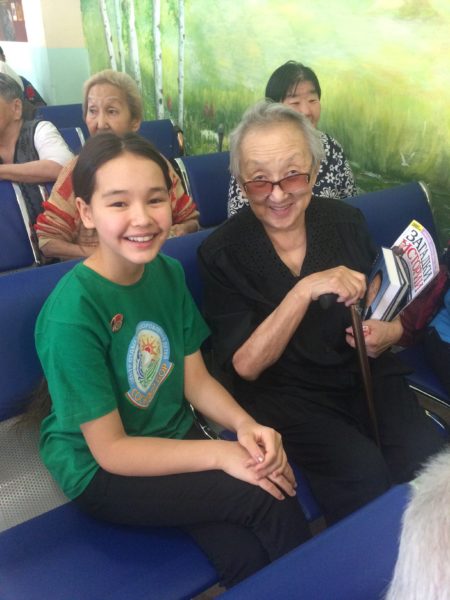 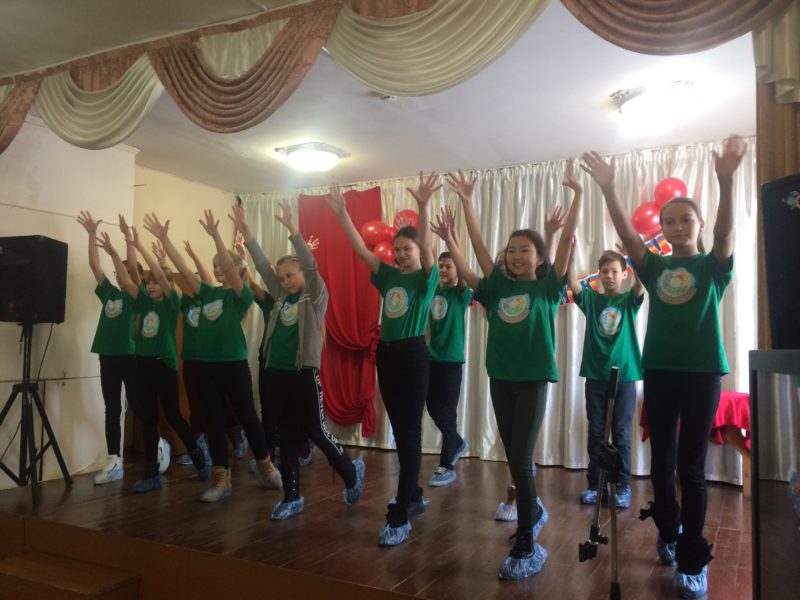 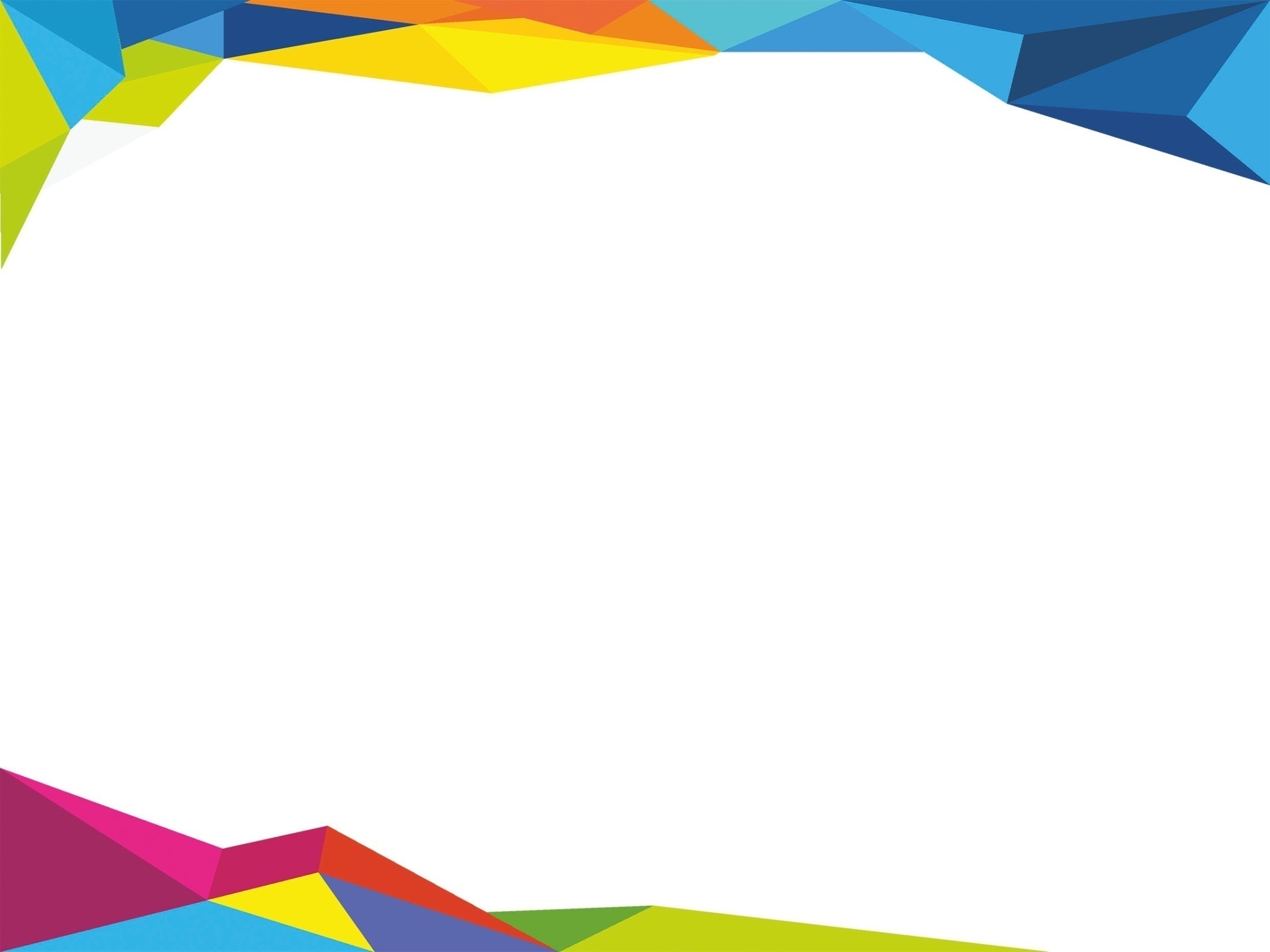 Год волонтерства и добровольчества
Декабрь - Благотворительная акция по оформлению холлов Центра к Новому году «Зимняя сказка».
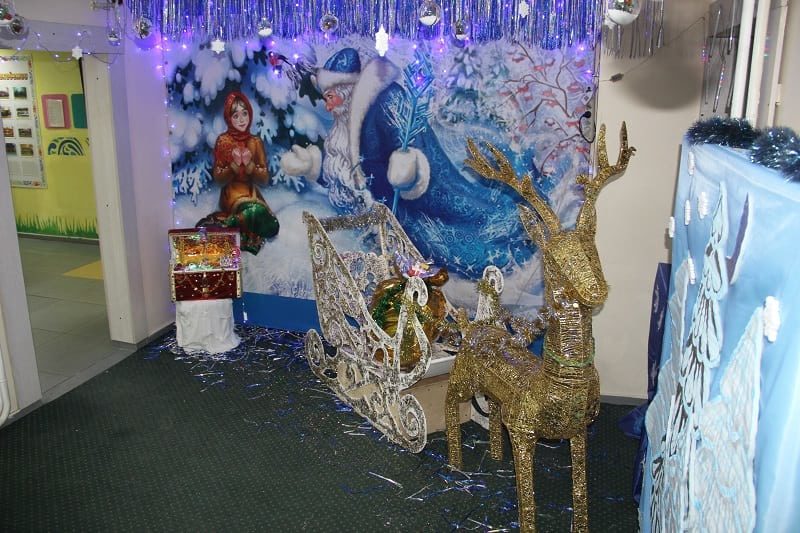 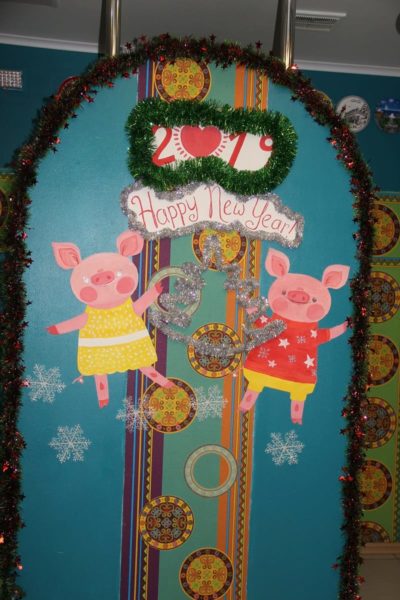 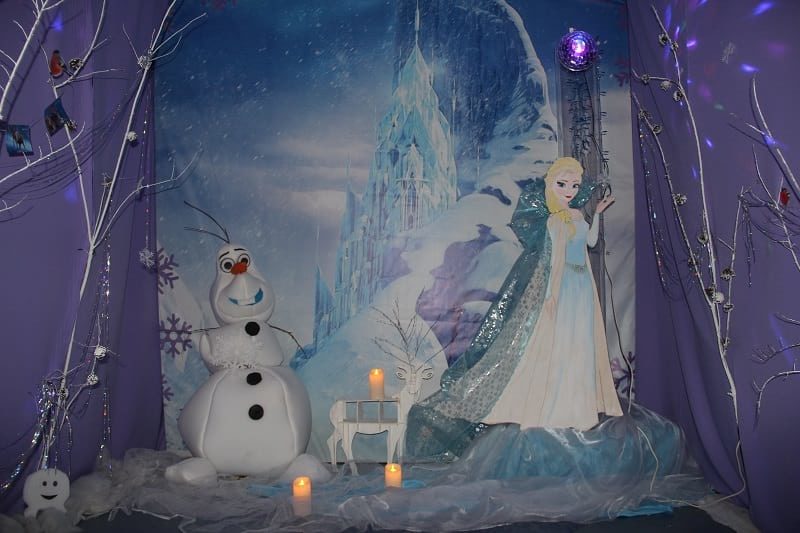 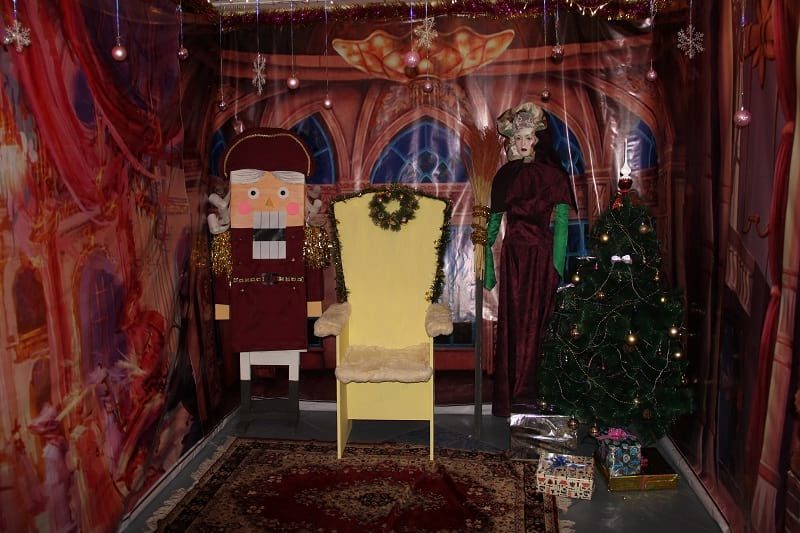 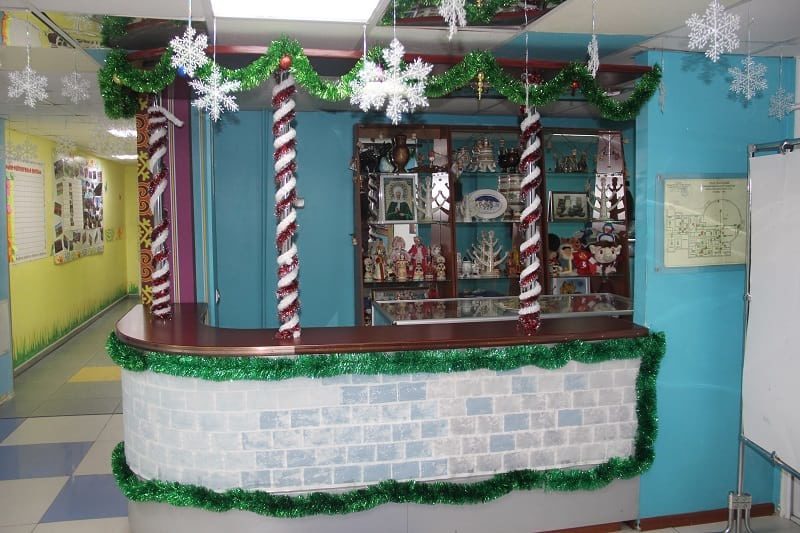 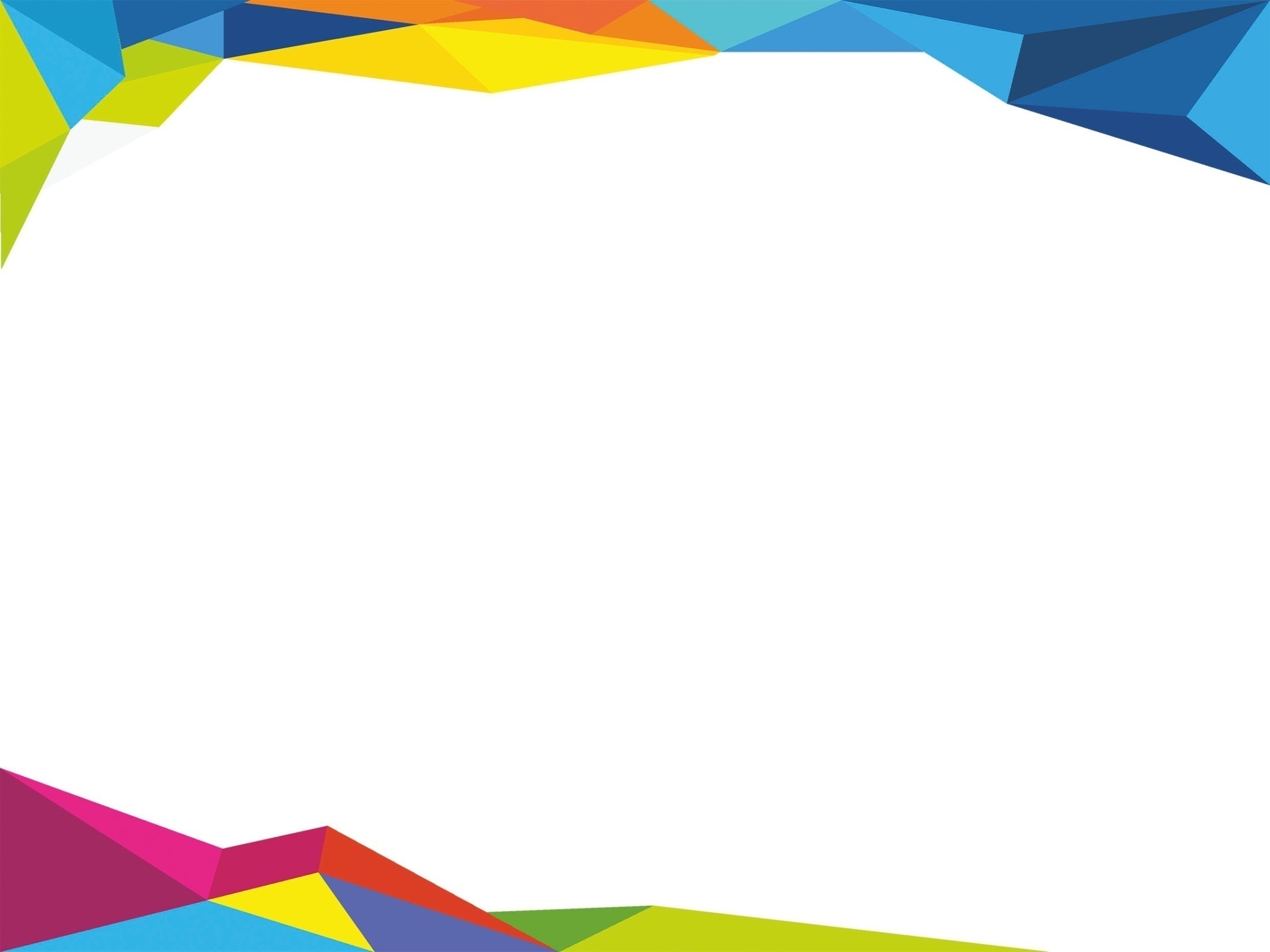 Год волонтерства и добровольчества
Декабрь – участие в благотворительной акции к Новому году «Подари волшебство» детям, оказавшимся в трудной жизненной ситуации .
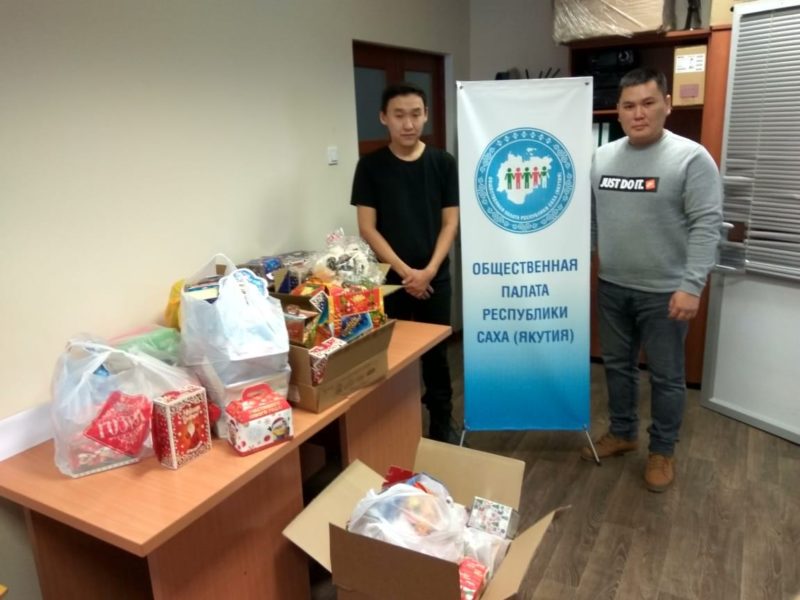 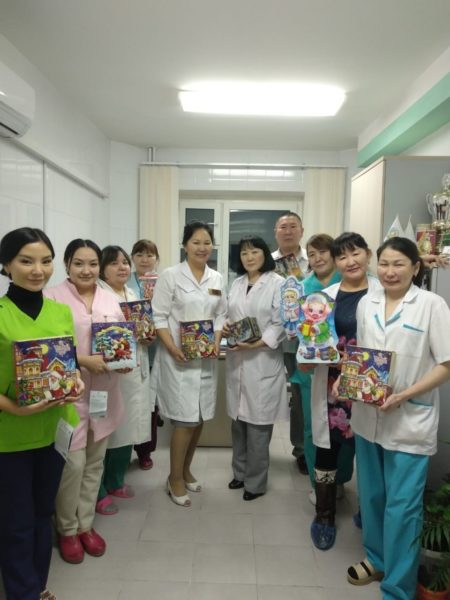 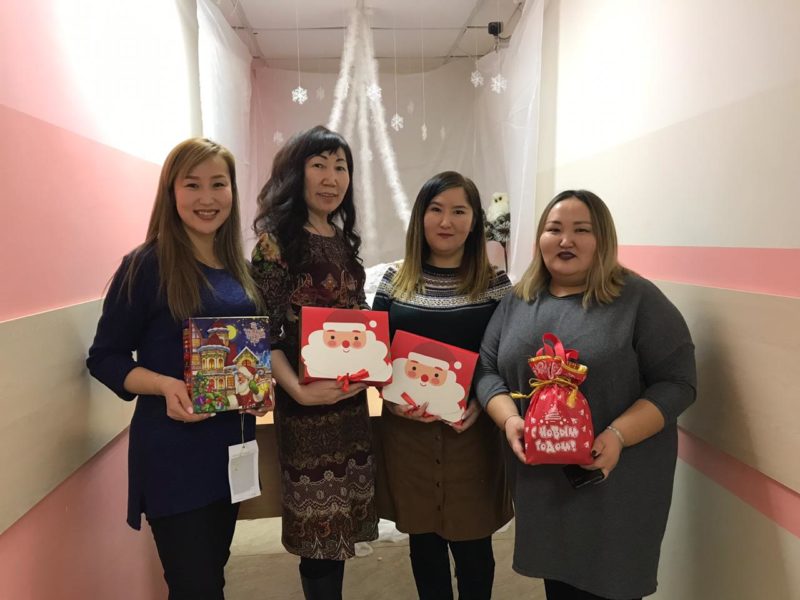 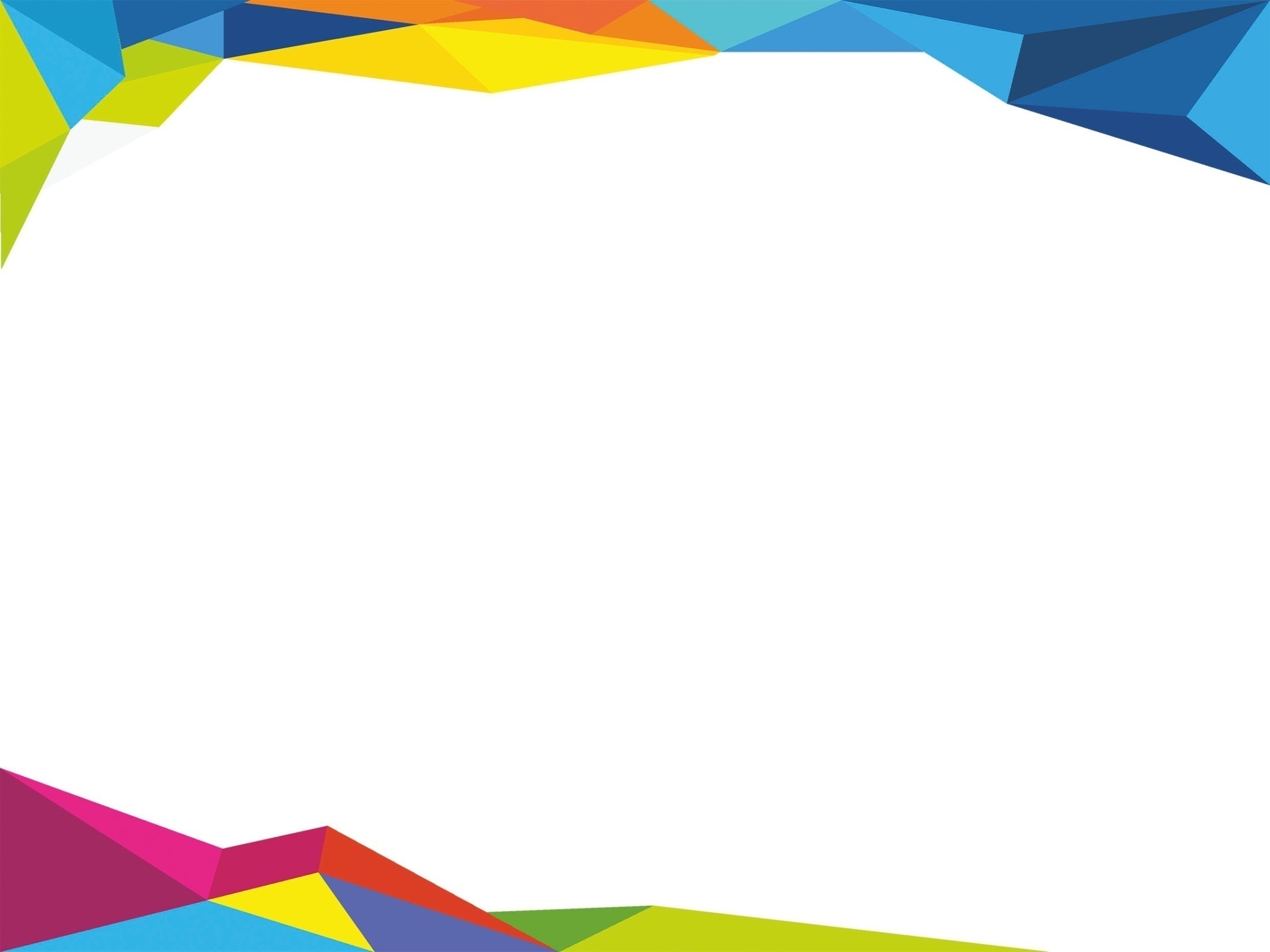 Визит и. о. заместителя Председателя Правительства РС(Я) 
О.В. Балабкиной. 25 июля 2018 г.
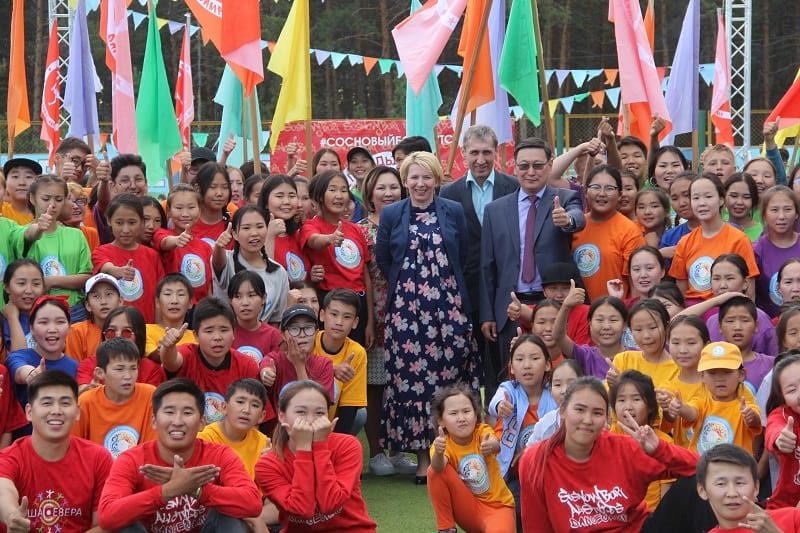 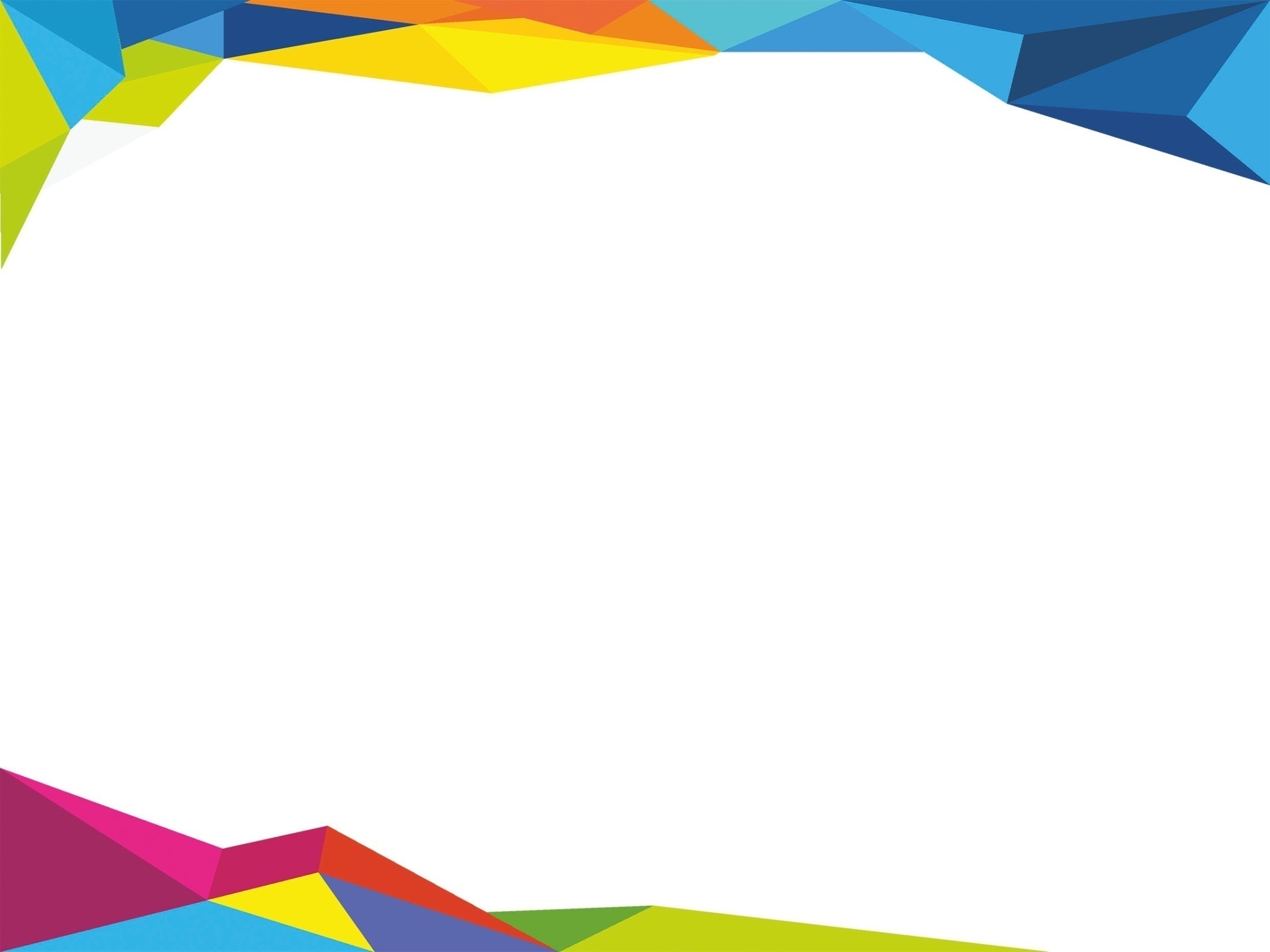 Визит статс-секретаря – заместителя министра просвещения Российской Федерации Павла Станиславовича Зеньковича. 22 августа 2018 г.
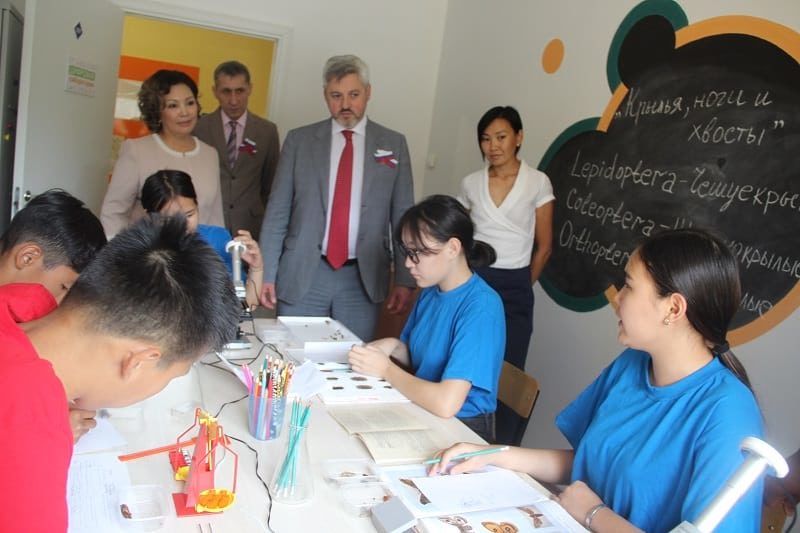 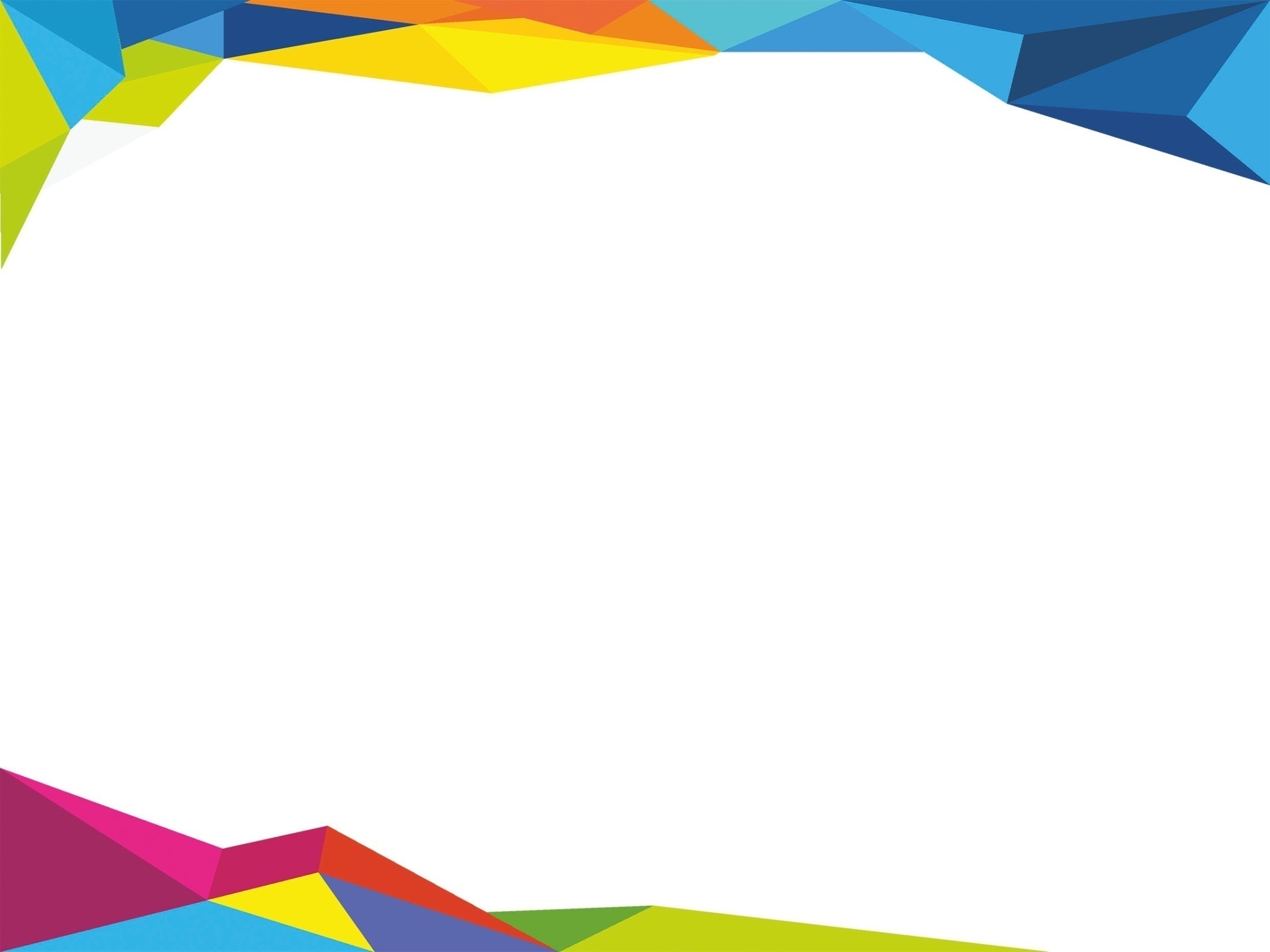 Участие в Международной Конференции Национальных координаторов сети Ассоциированных школ ЮНЕСКО (САШ) стран Европы и Северной Америки с 6 - 7 сентября 2018 г.
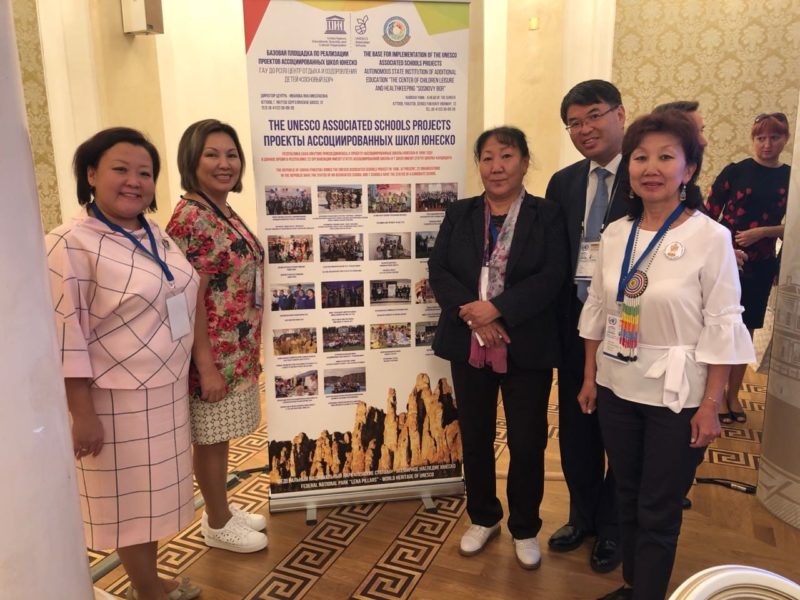 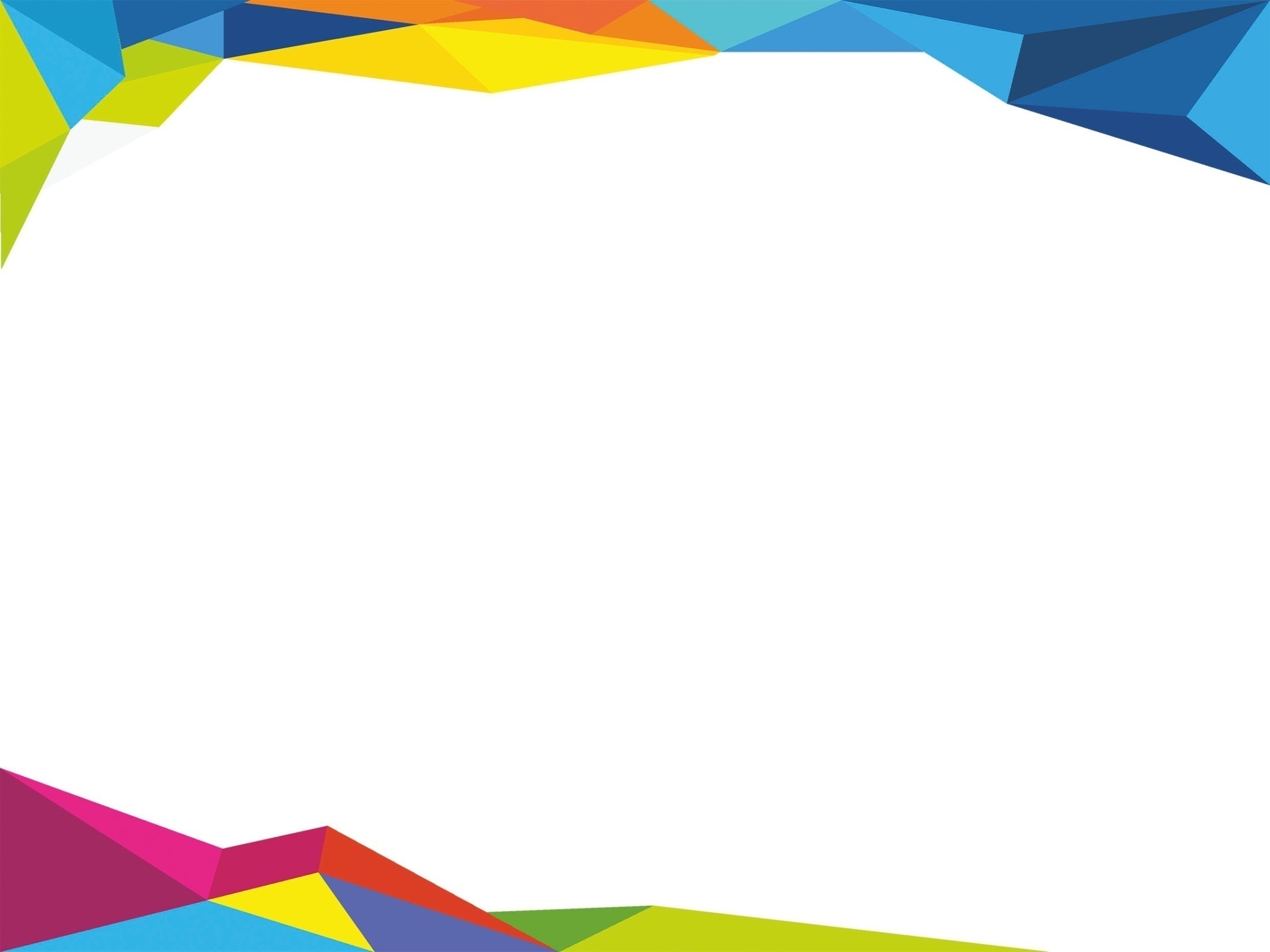 Воркшоп на  III Международном Артек Форуме «Поколение Z»
 27-29 сентября 2018 г.
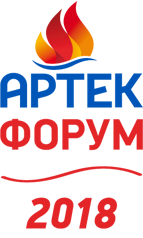 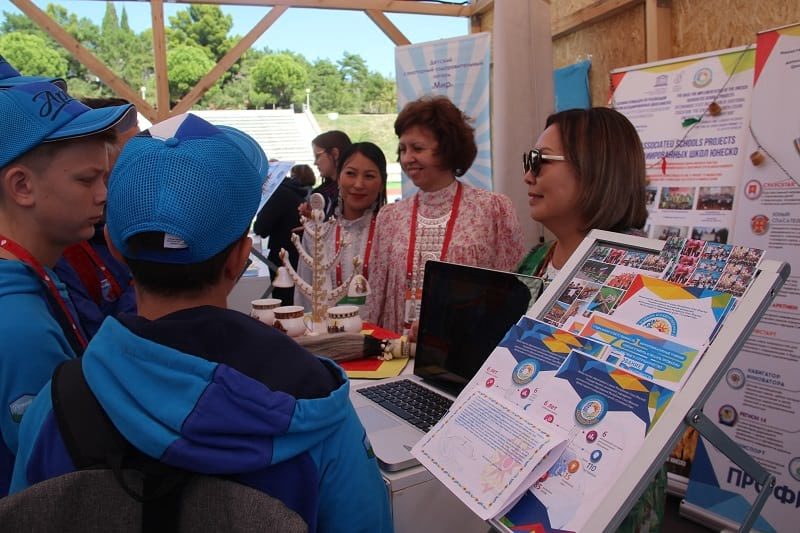 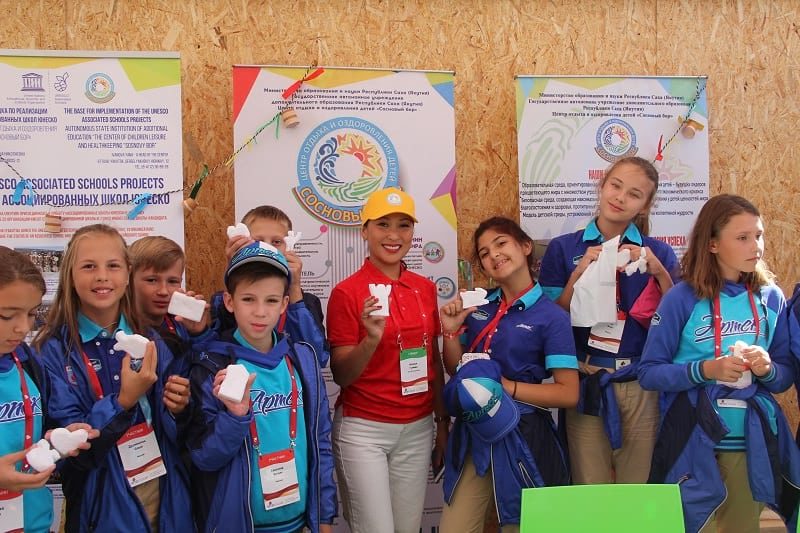 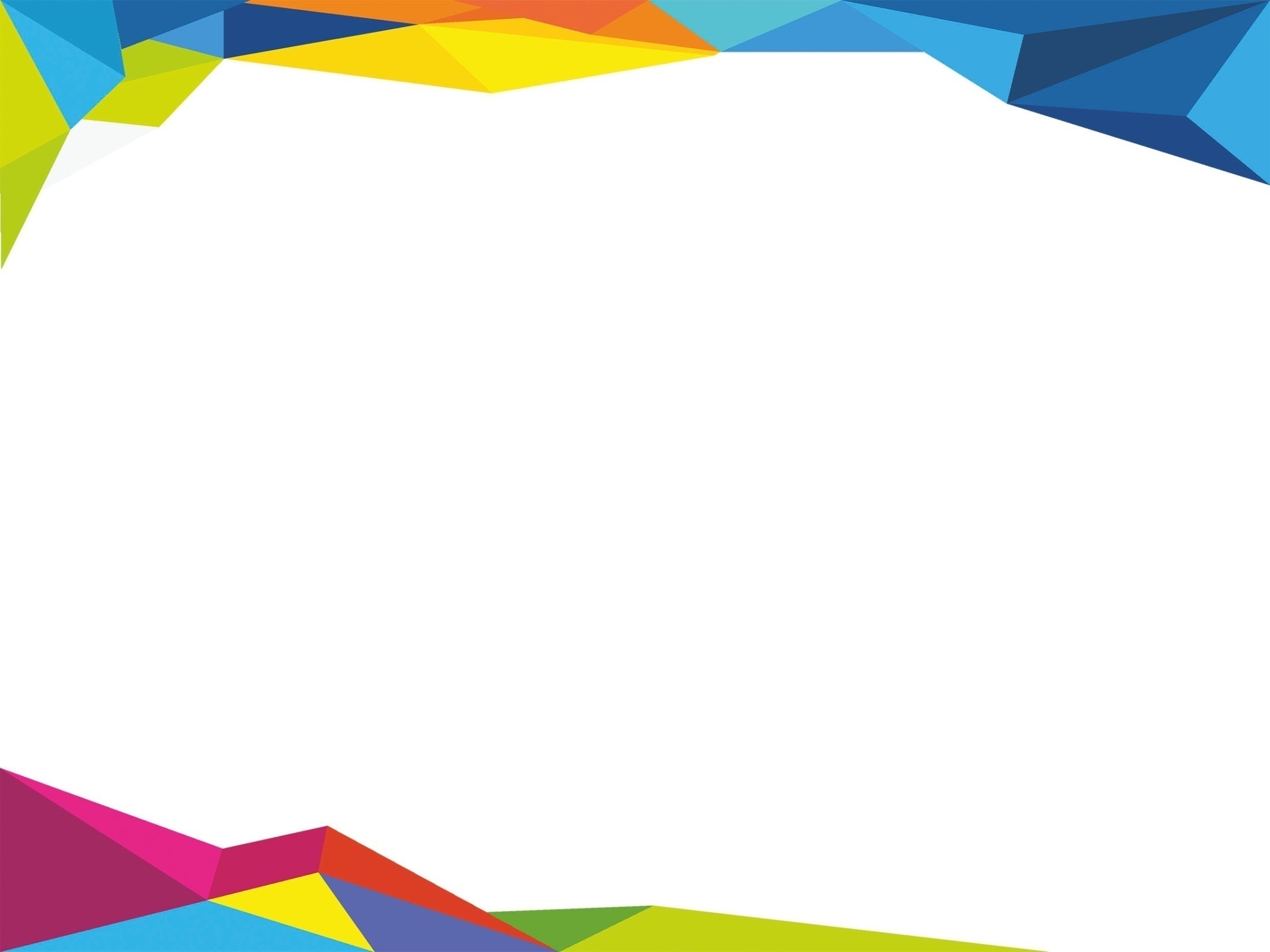 Визит Председателя Правительства РС (Я) В.В. Солодова в Центр «Сосновый бор». 24 ноября 2018 г.
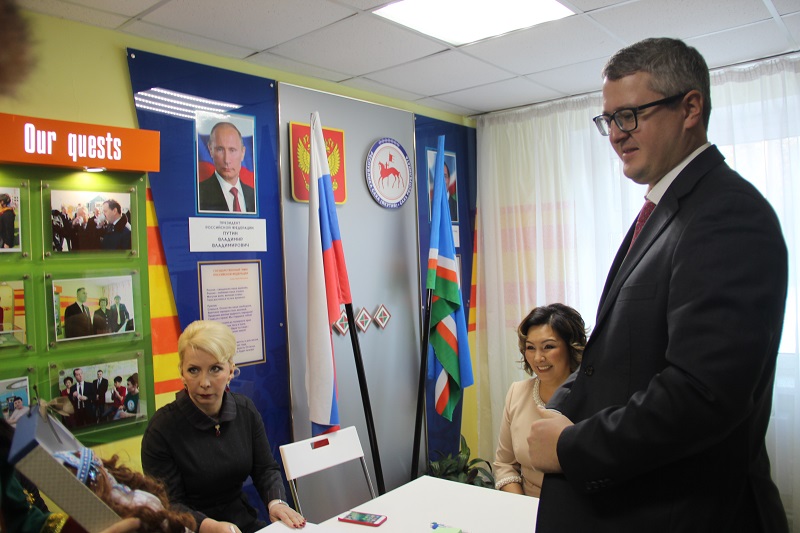 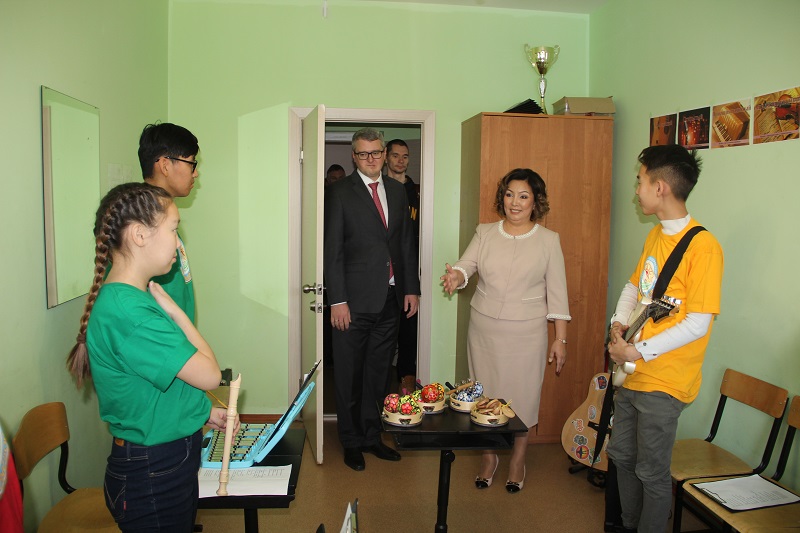 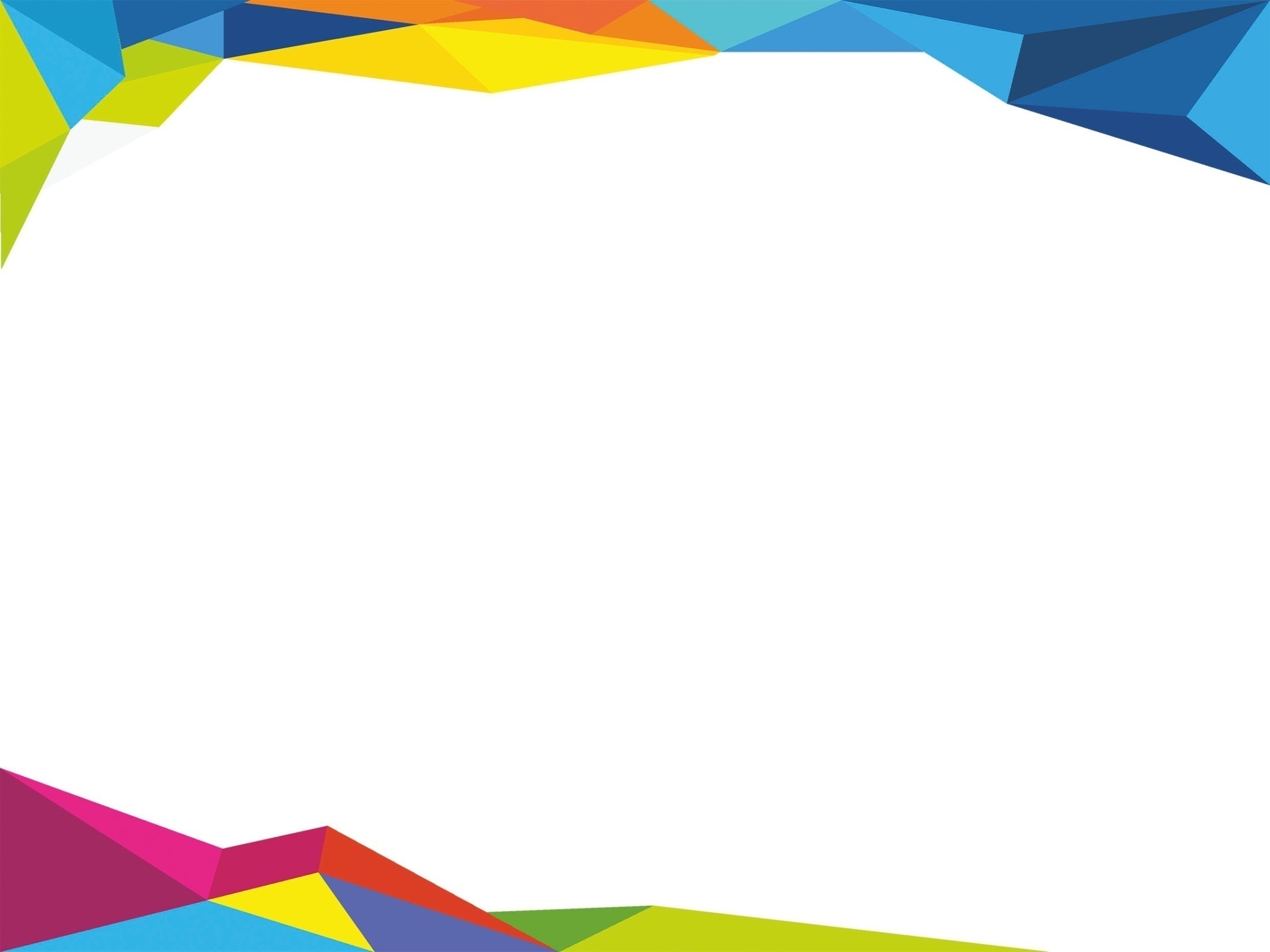 Деловая сессия «Инвестируй в Якутию!» в рамках Дней Дальнего Востока – 2018 в Москве. 12 декабря 2018 г.
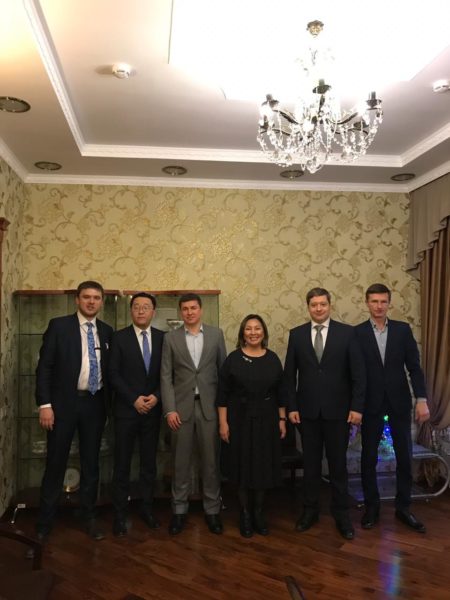 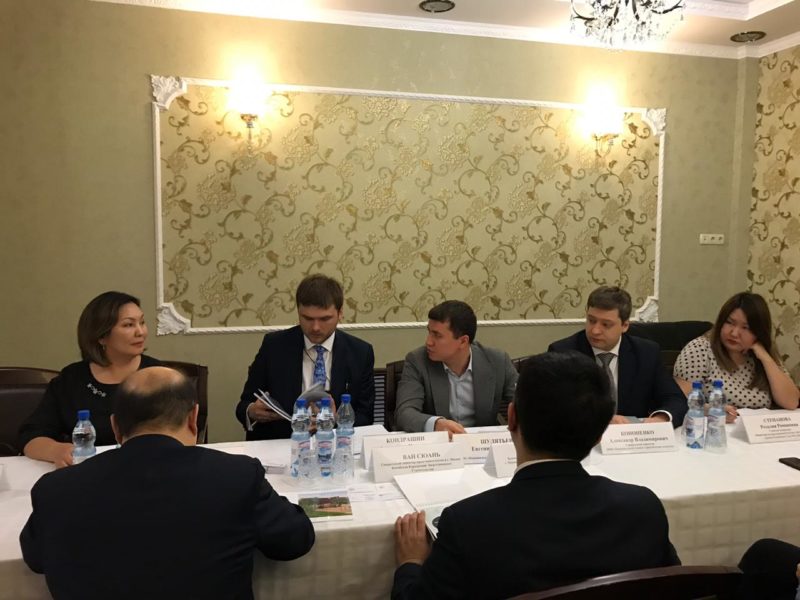 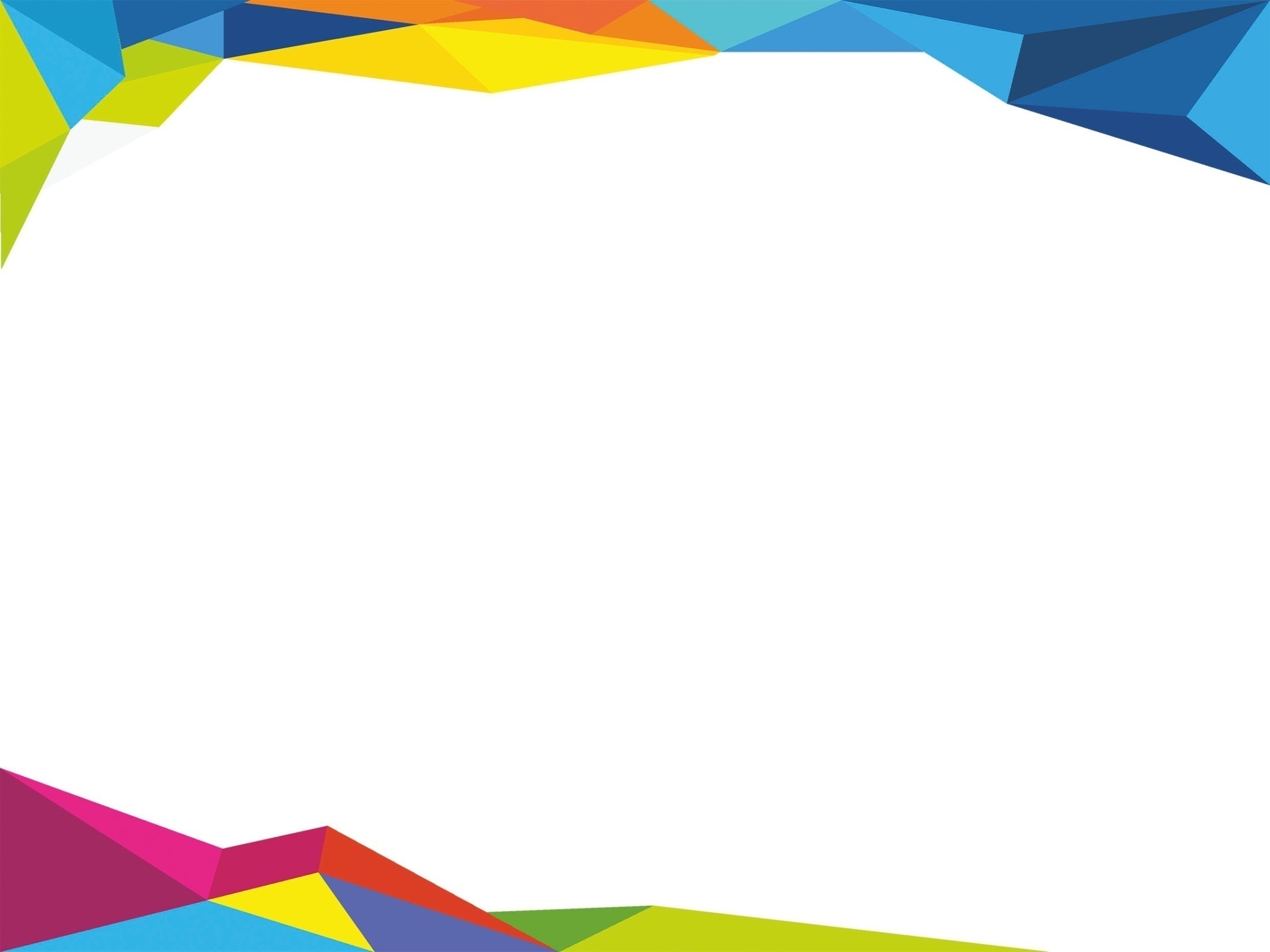 Детская деловая сессия «Образ будущего» с участием Председателя Правительства Республики Саха (Якутия) Солодова В.В.
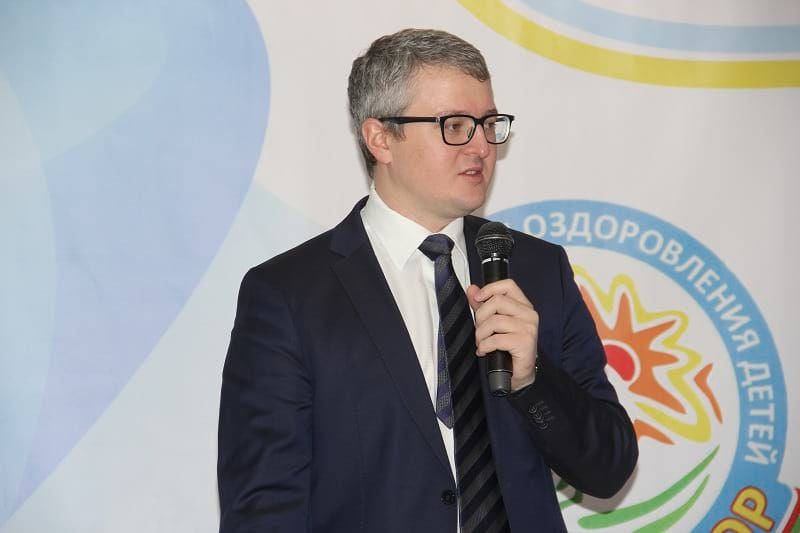 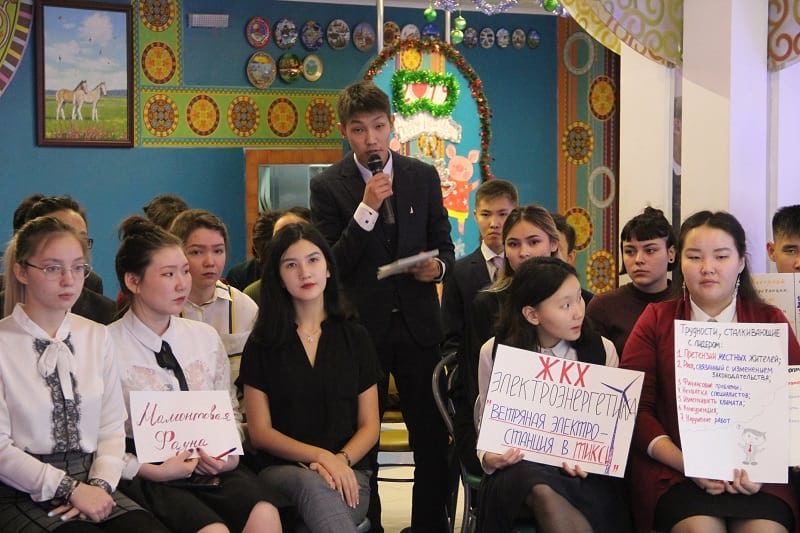 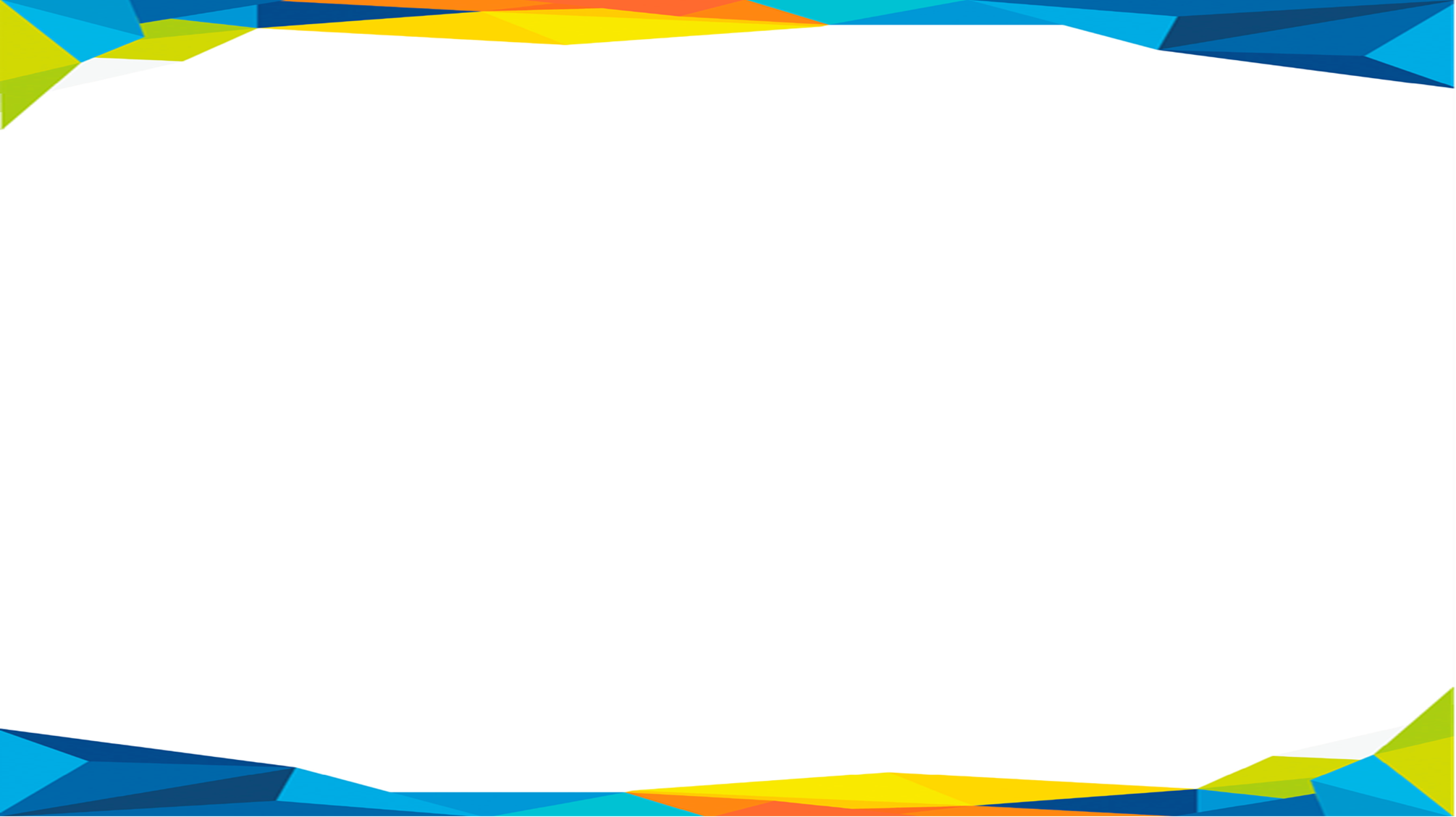 Задачи на 2019 год:
Участие в реализации крупномасштабного социального проекта  по созданию детского лагеря по механизму концессионного соглашения - проекта «Строительство круглогодичного детского центра отдыха  и оздоровления «Полярная звезда» на территории Республики Саха (Якутия);
В целях сохранения охвата детей отдыхом и оздоровлением по республике разработка и утверждение Плана действий («дорожную карту») и Порядок по усовершенствованию форм отдыха и оздоровления детей, включая малозатратные формы отдыха с  привлечением социальных партнеров, реализующих актуальные социально-образовательные проекты и программ. 
Дальнейшая реализация республиканской инновационной площадки  - модулей Предкванториума «Экспериментальная лаборатория дошкольника», «Центр современных медиа-технологий»; 
Перезагрузка профильных смен Центра, поиск новых социальных партнеров;
Модернизация программ дополнительного образования путем внедрения сетевых образовательных модулей по опыту лучших детских центров.
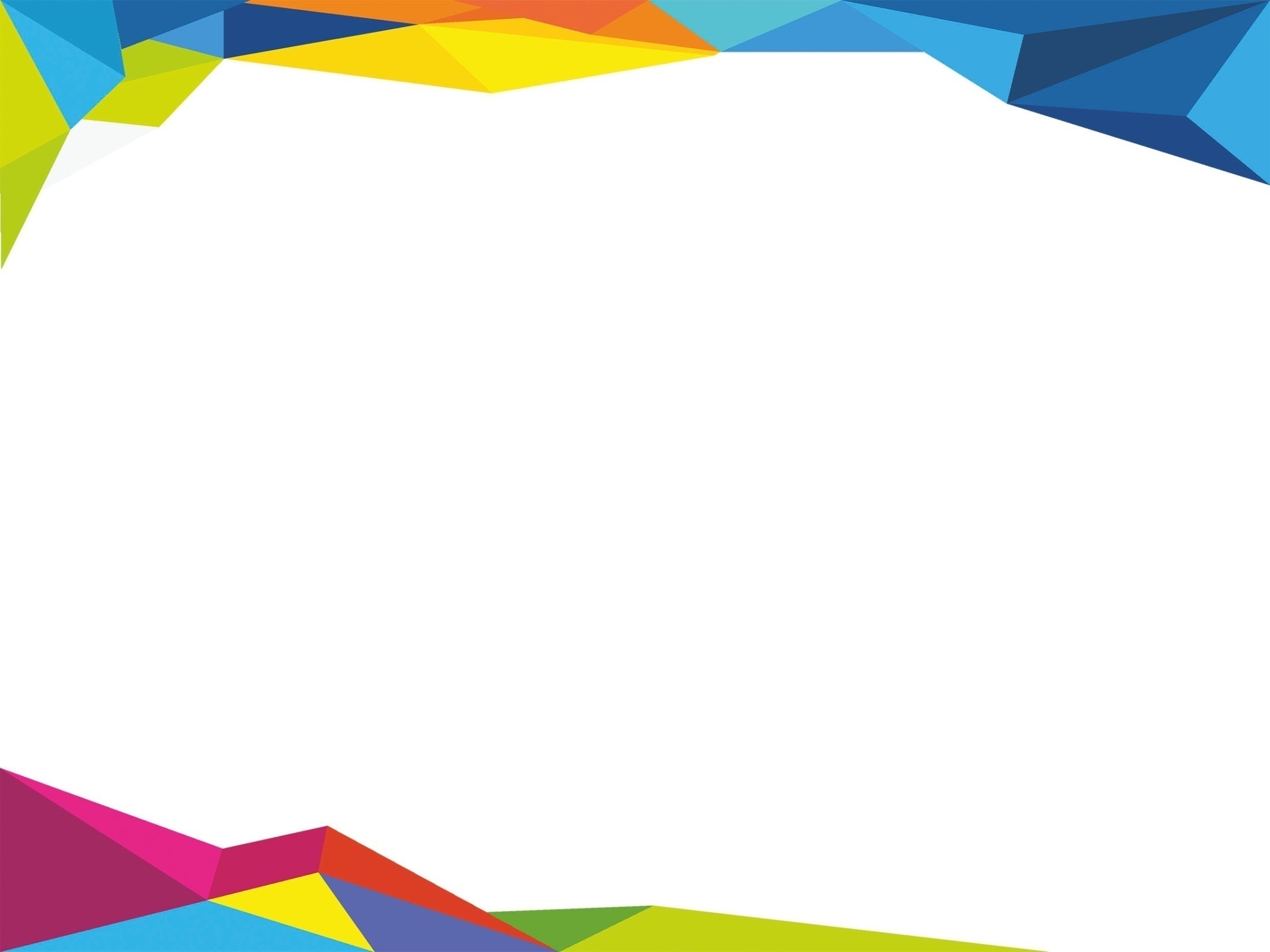 Благодарим за внимание!